«Тренажер для развития памяти старших дошкольников с ОВЗ»

Торгашева Надежда Владимировна

Муниципальное бюджетное дошкольное образовательное учреждение 
«Центр развития ребенка - детский сад № 402» городского округа Самара

nadyat009@yandex.ru
Привет! Меня зовут Лунтик, давай с тобой поиграем?!
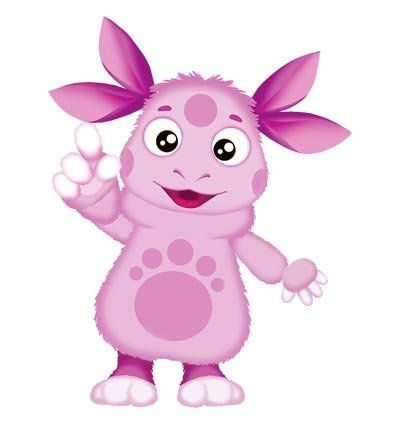 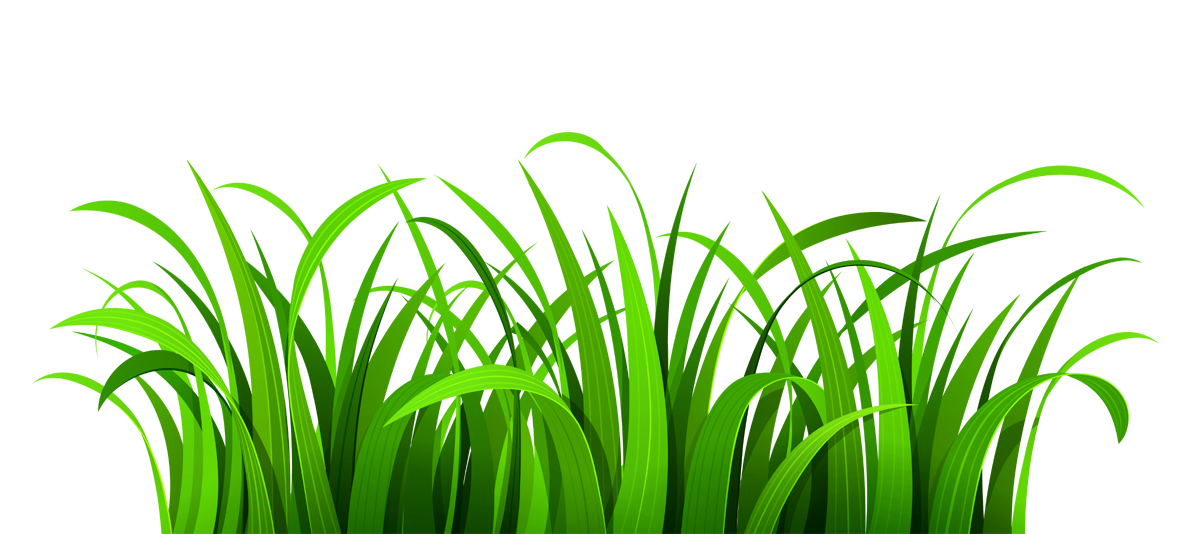 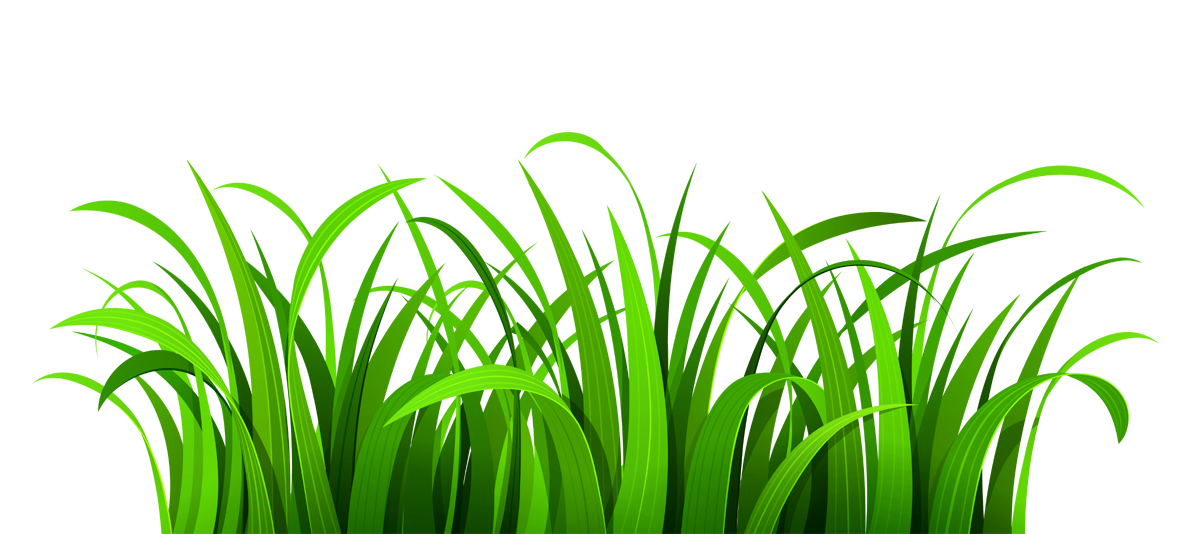 Первое задание для тебя!
Внимательно посмотри на карточки и запомни последовательность цветов!
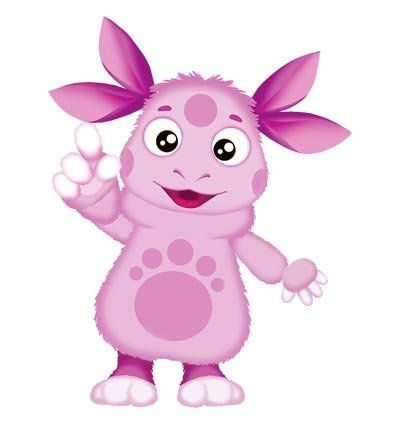 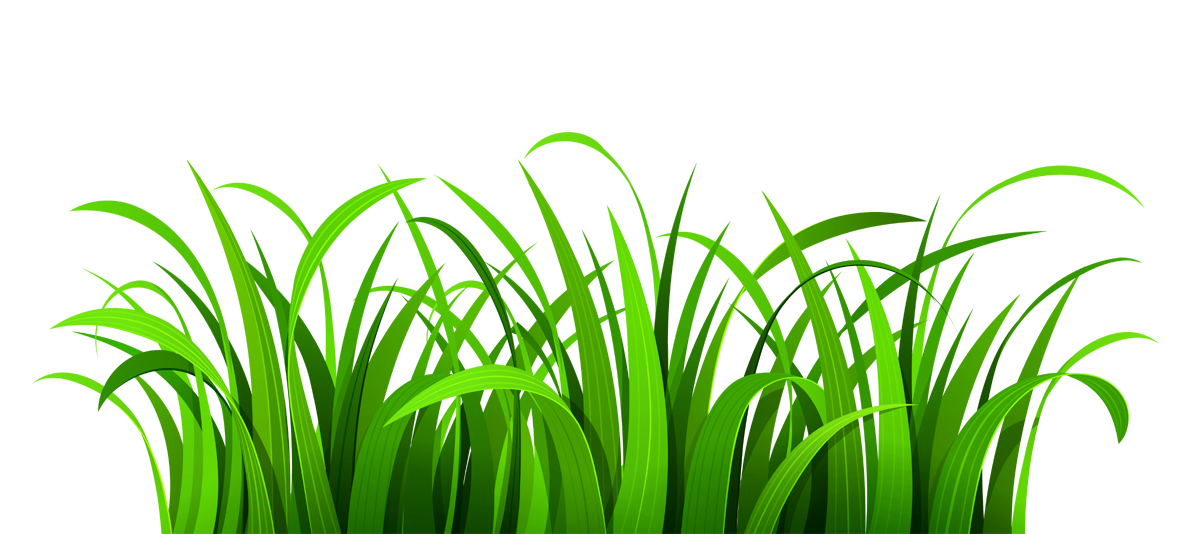 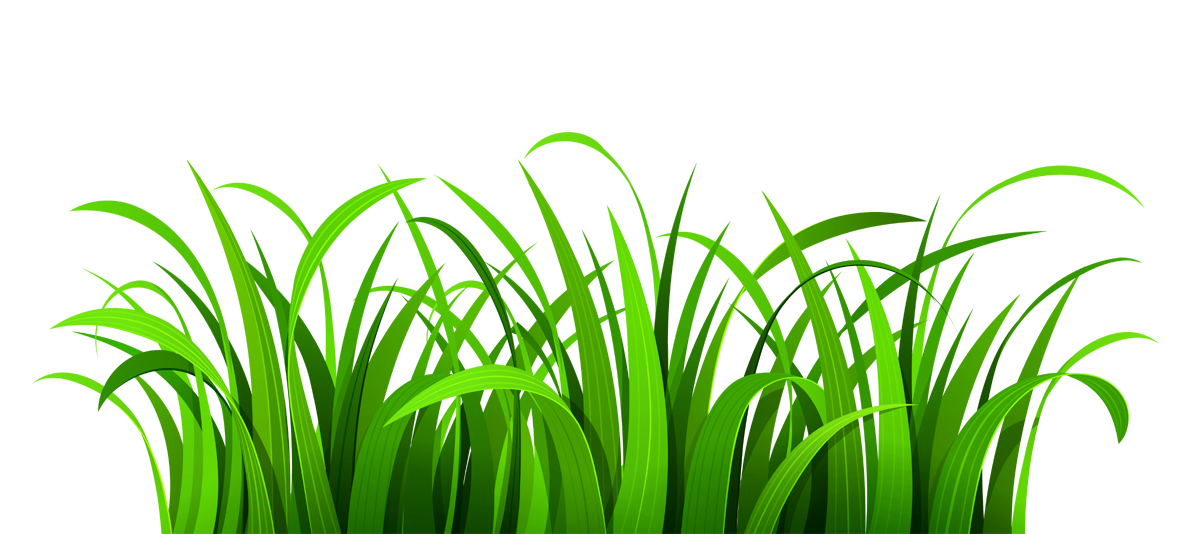 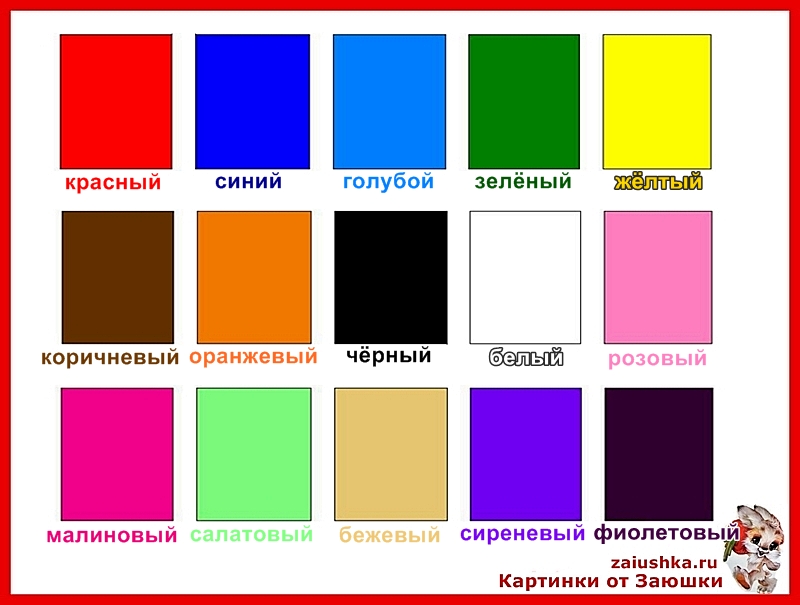 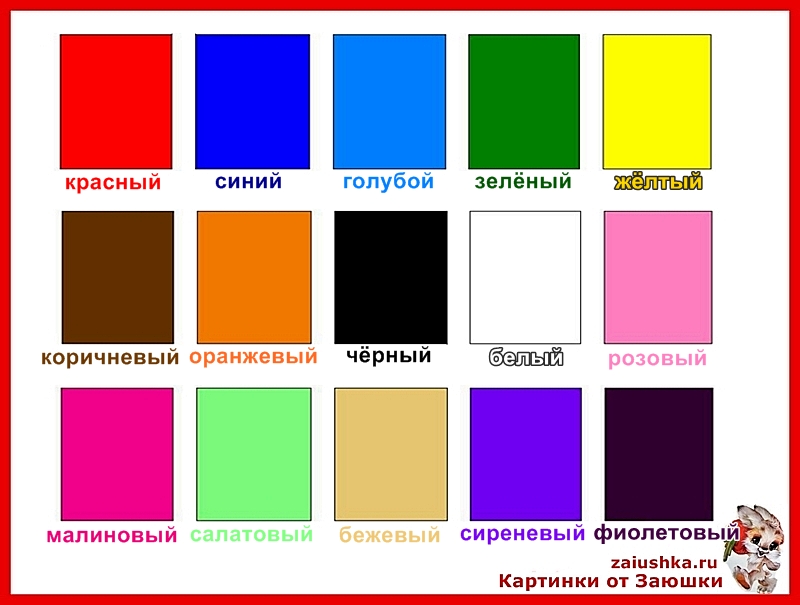 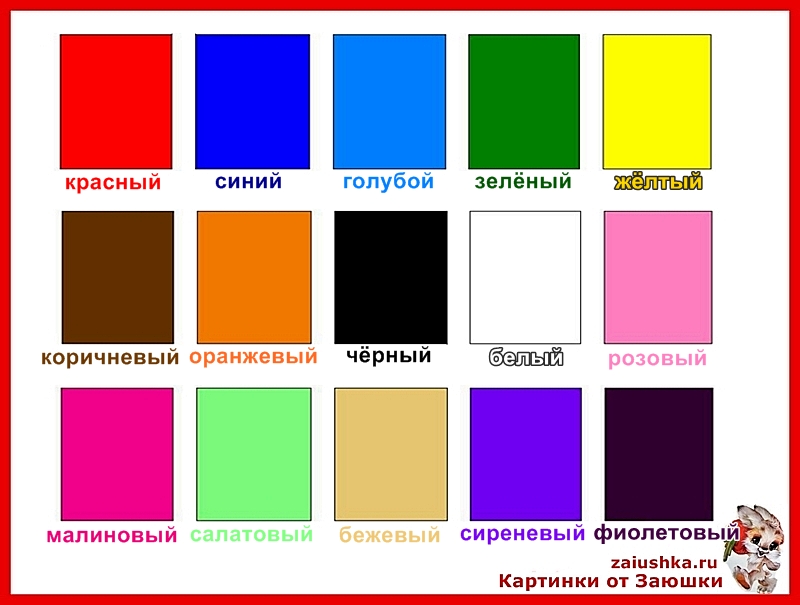 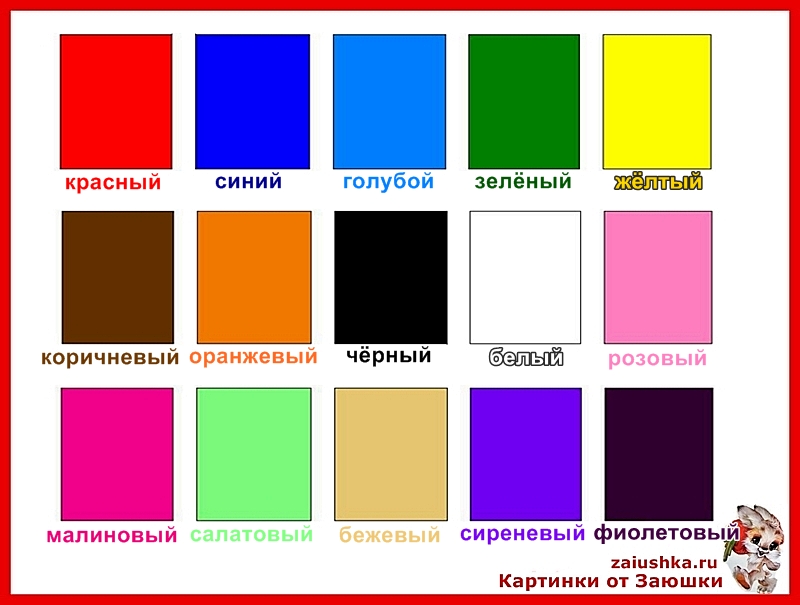 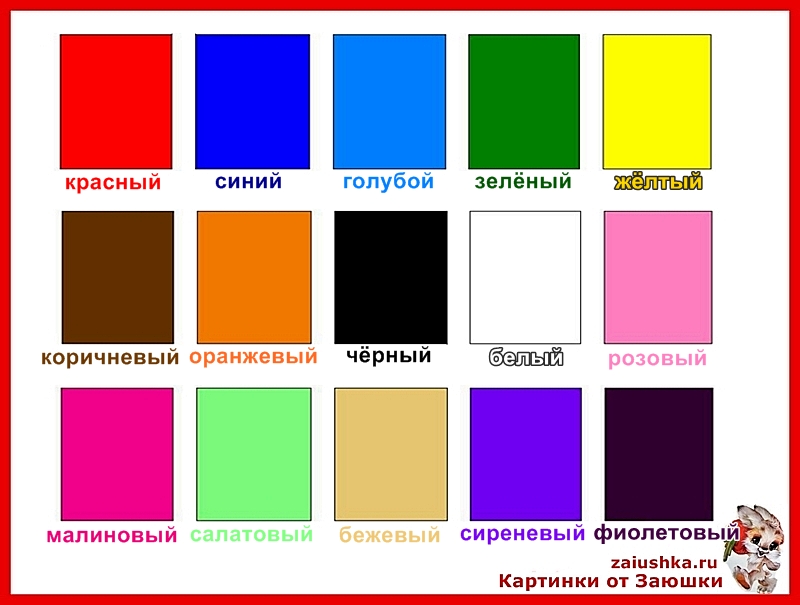 Закрой глаза и мысленно представь себе, как были расположены карточки. И перечисли, как располагались цвета друг за другом.
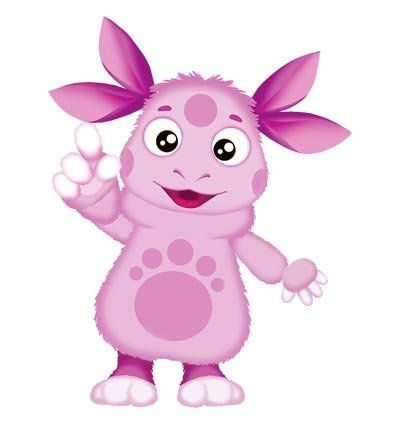 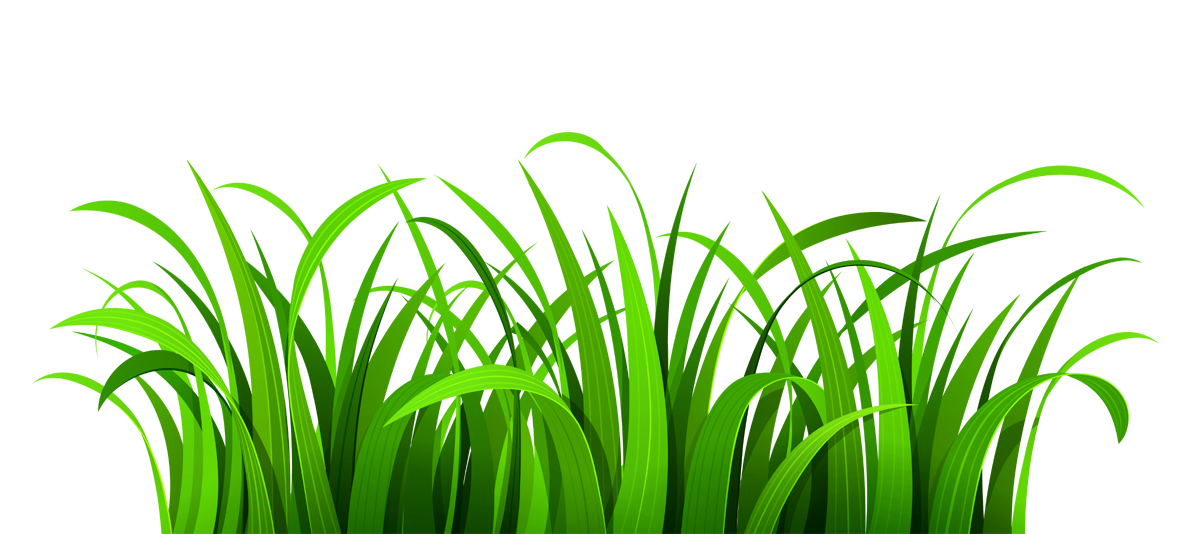 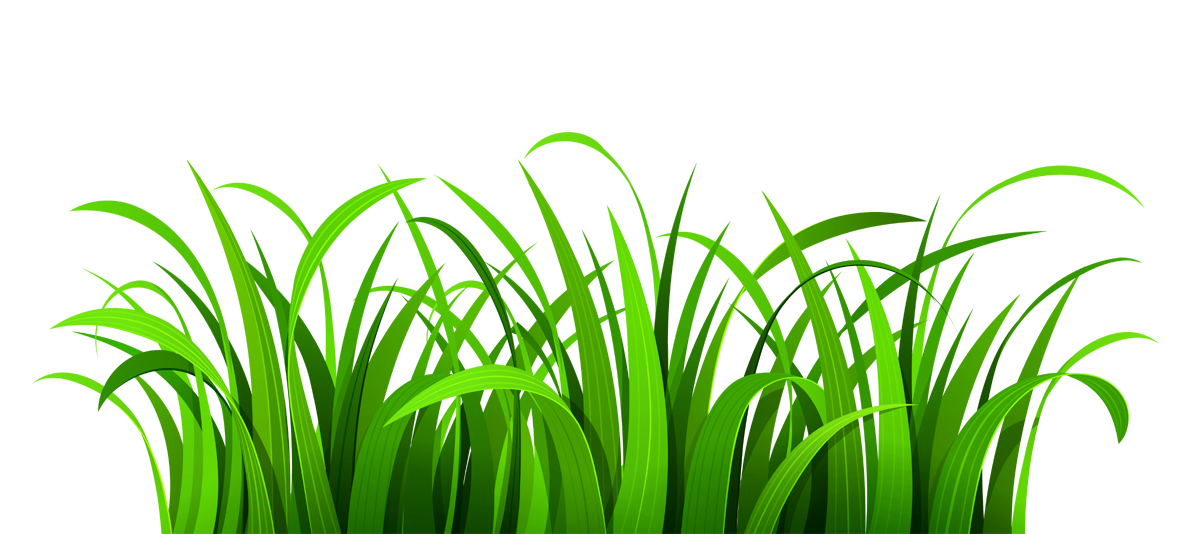 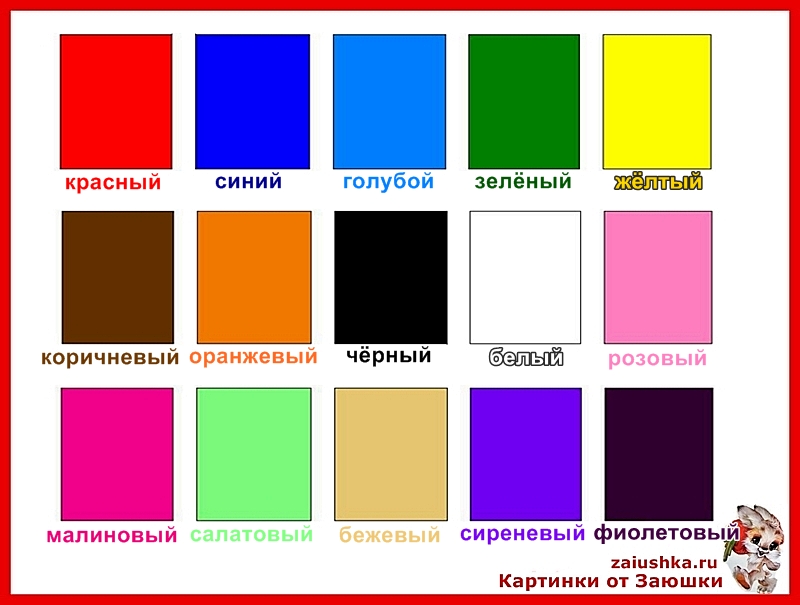 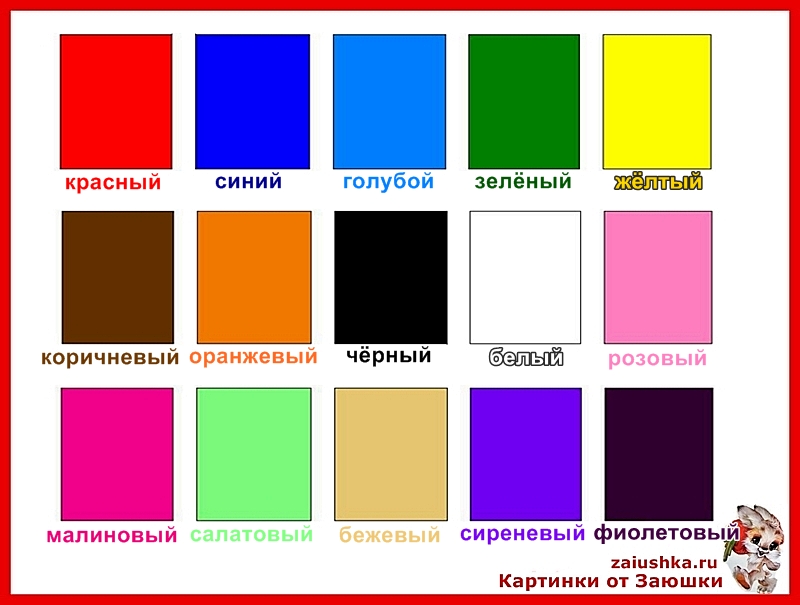 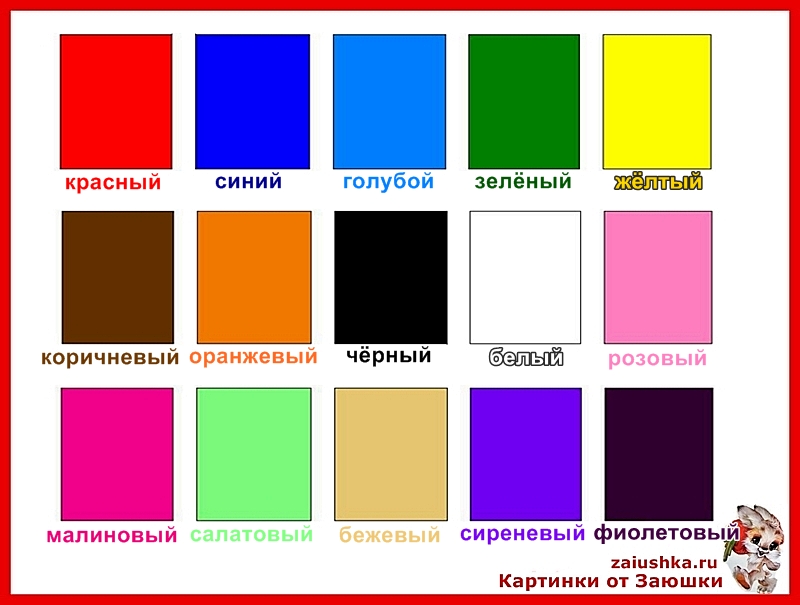 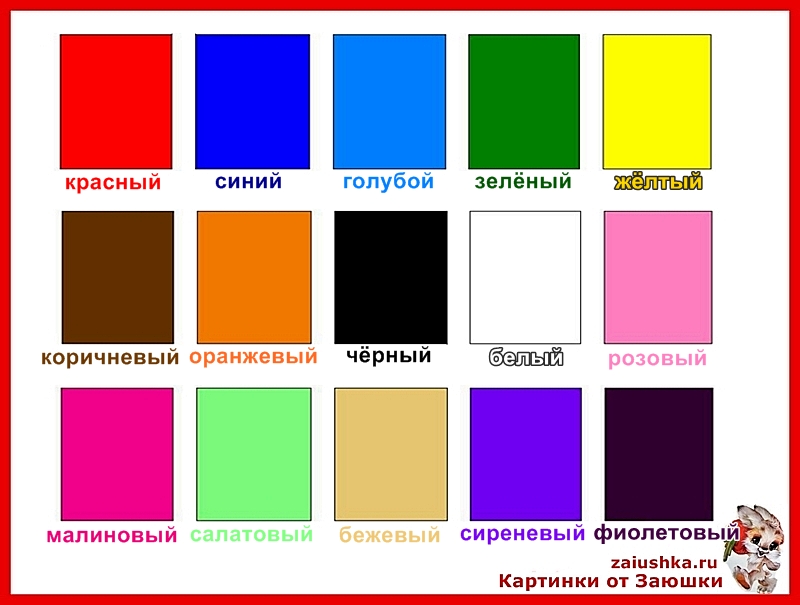 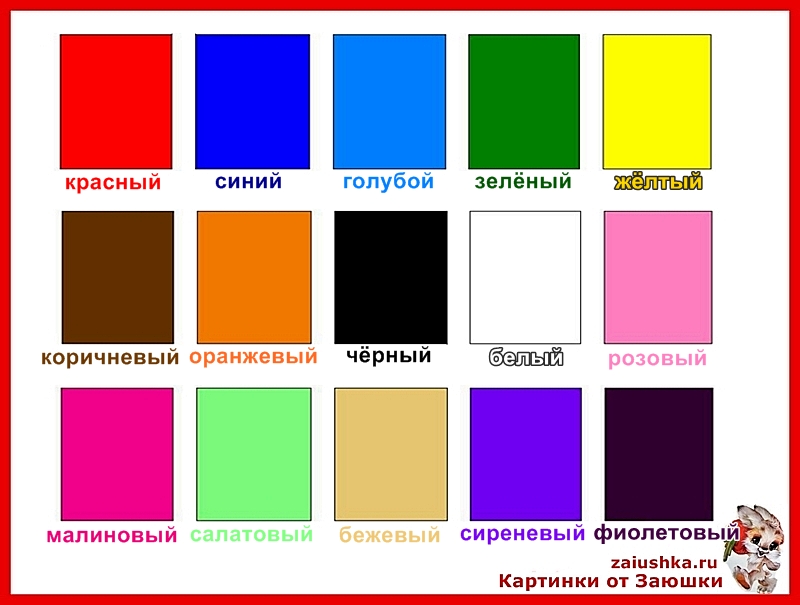 А теперь еще раз!
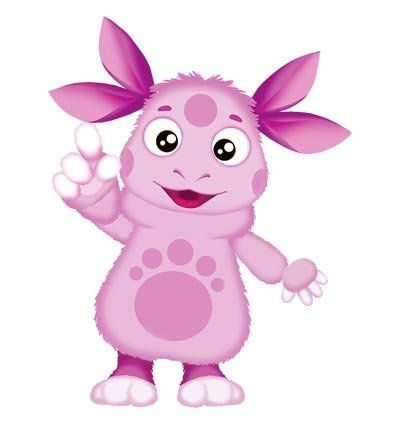 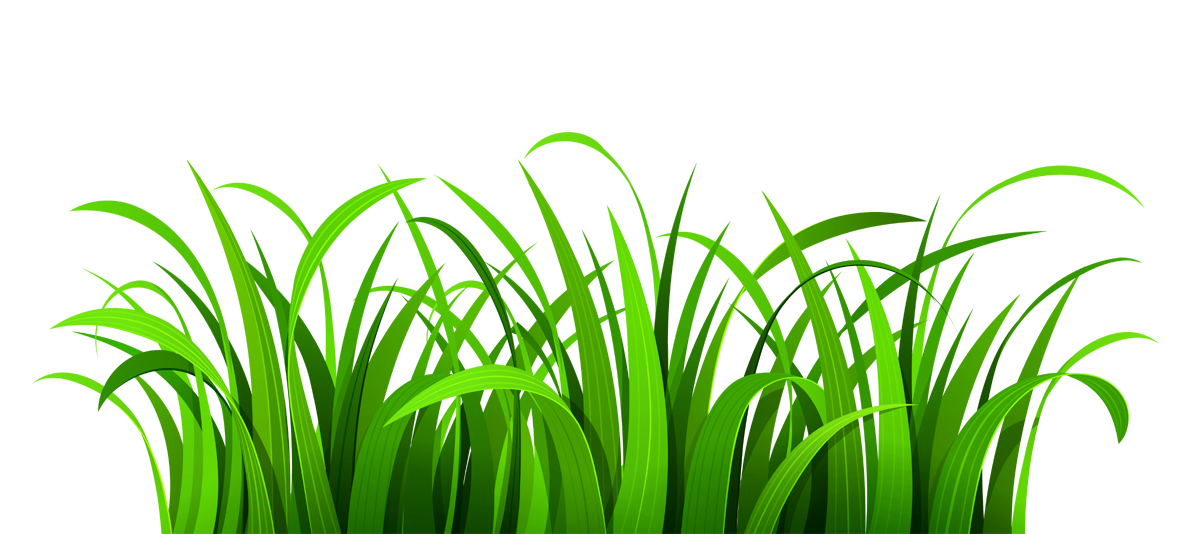 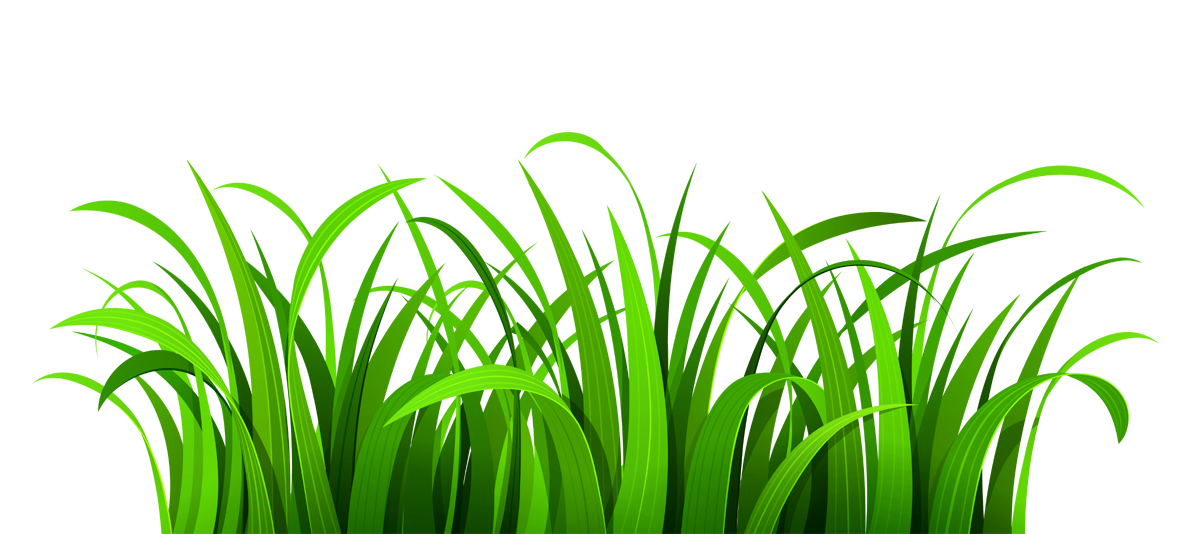 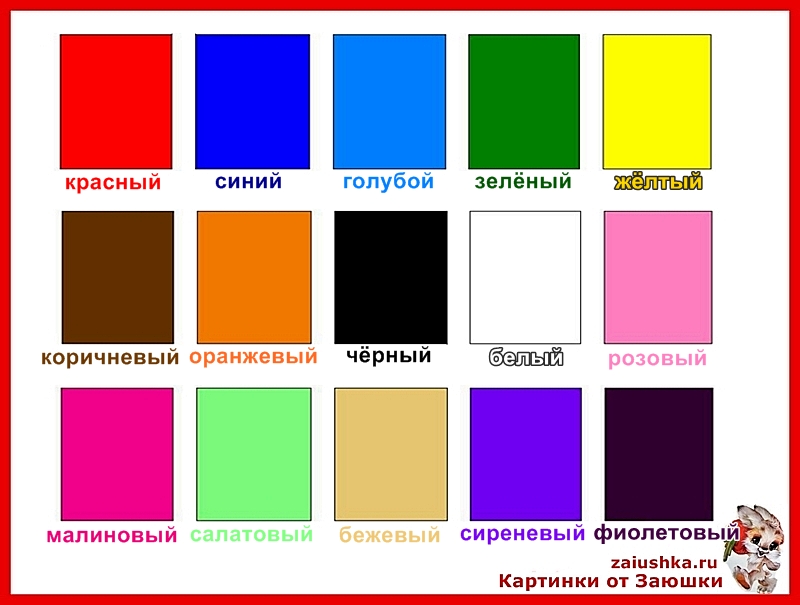 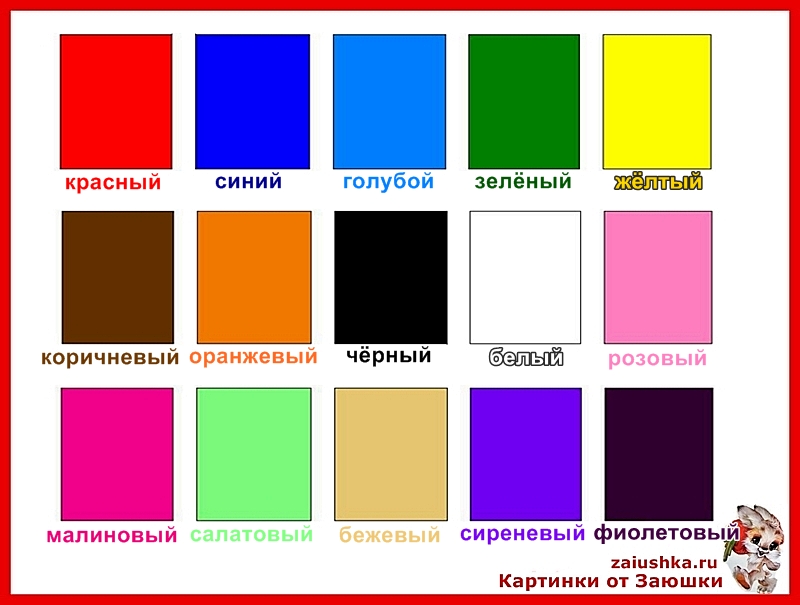 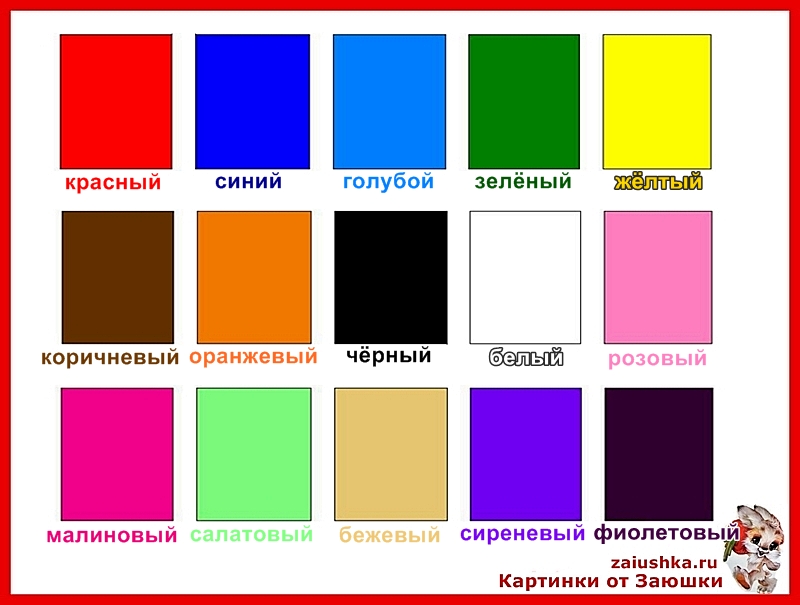 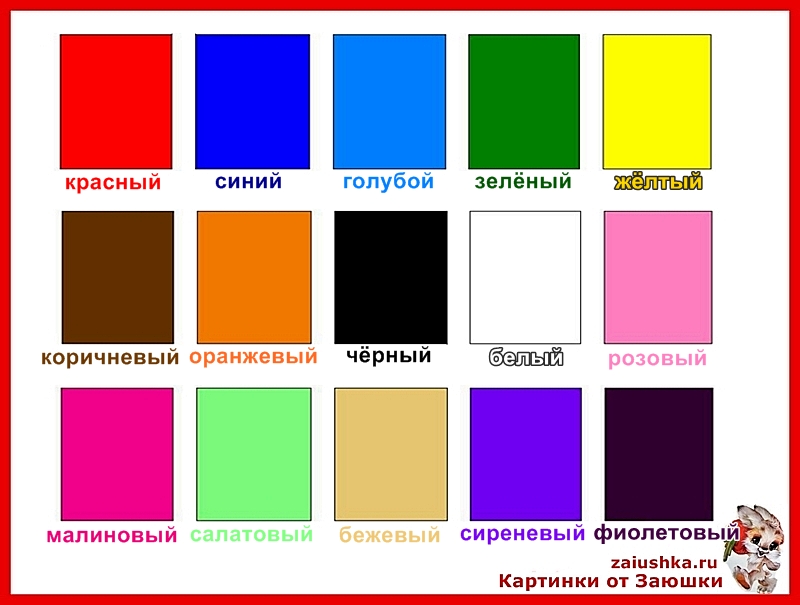 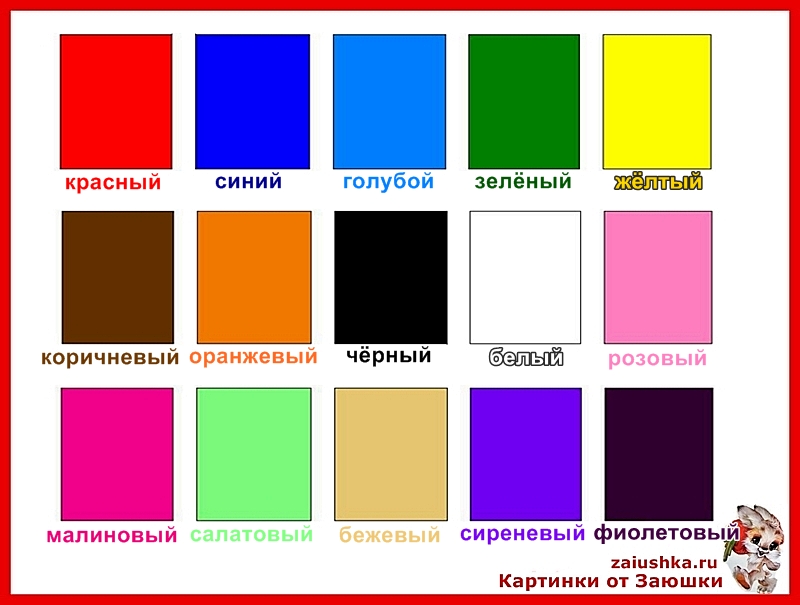 Закрой глаза и мысленно представь себе, как были расположены карточки. И перечисли, как располагались цвета друг за другом.
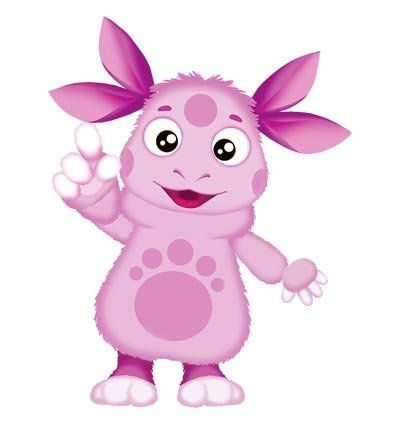 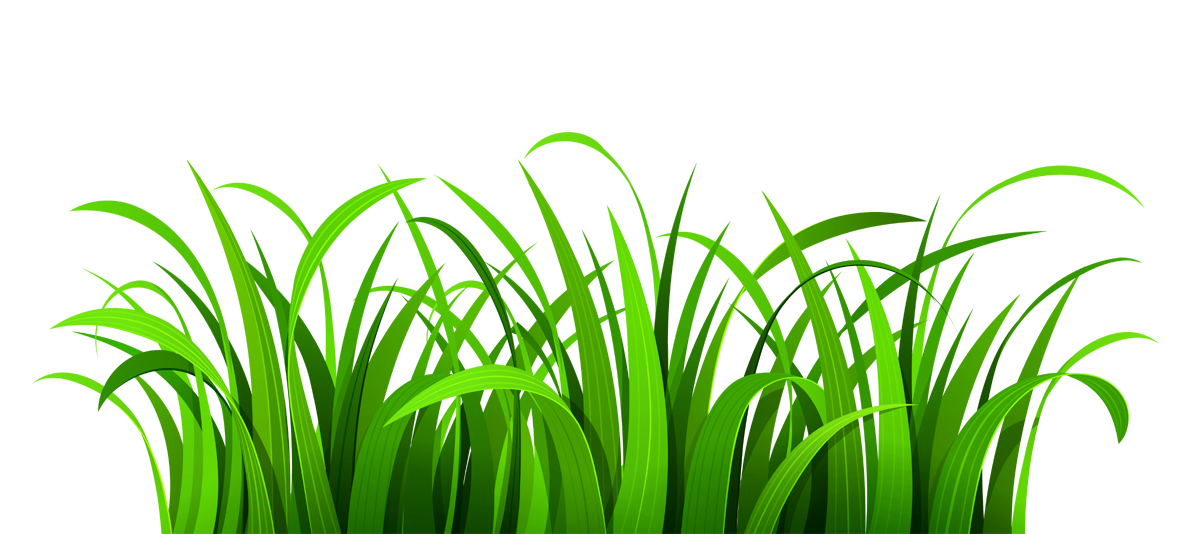 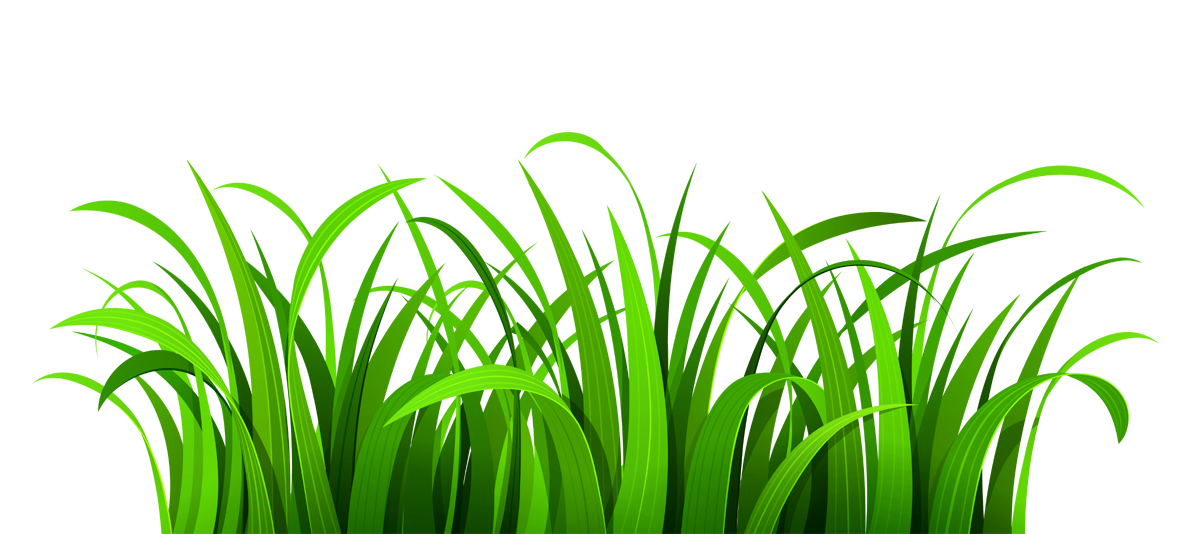 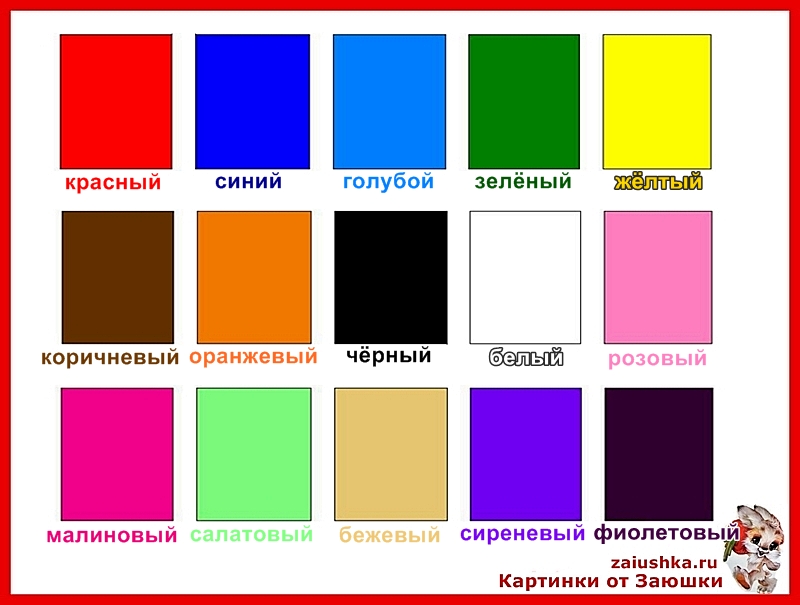 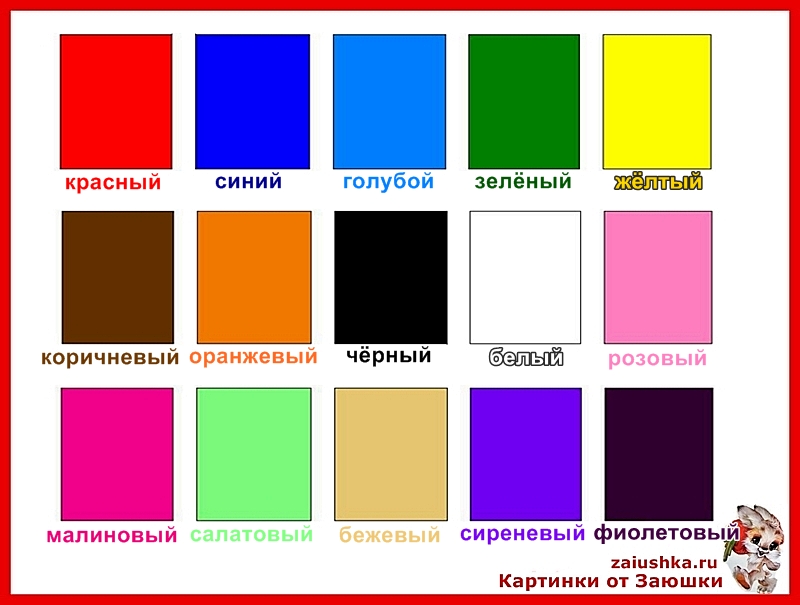 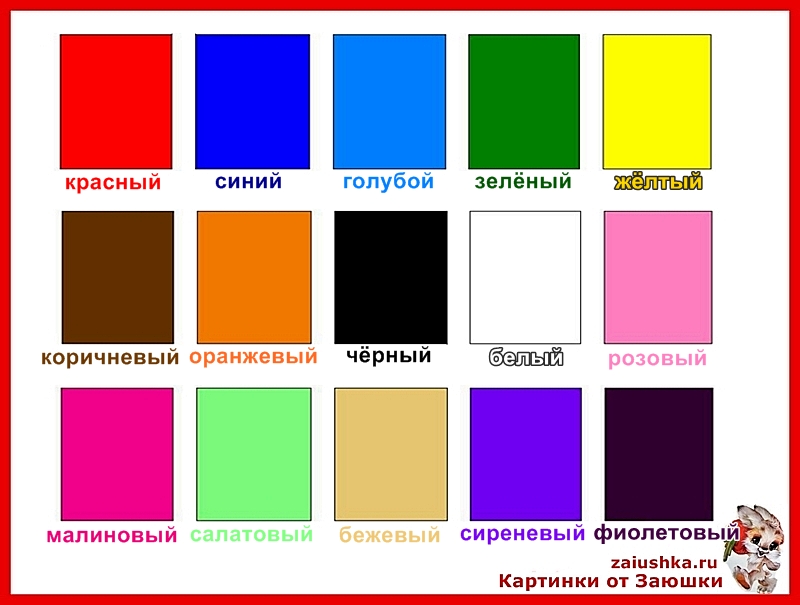 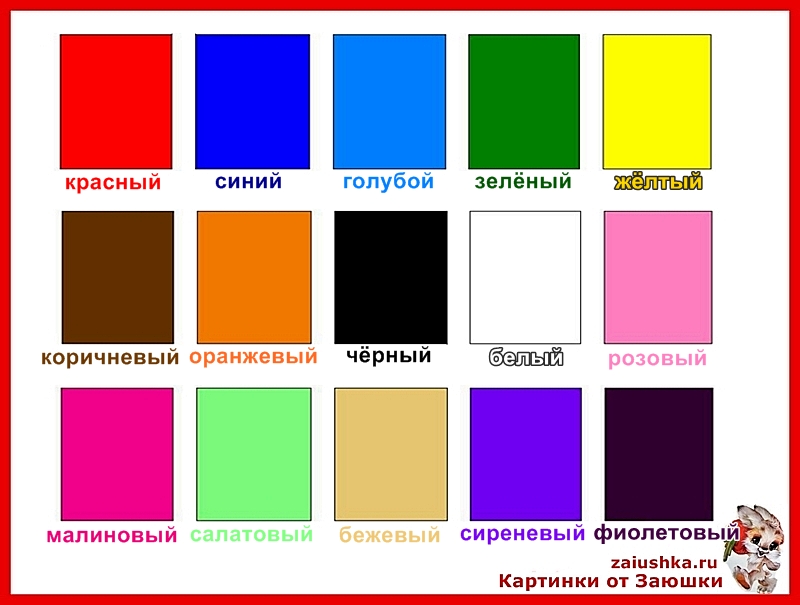 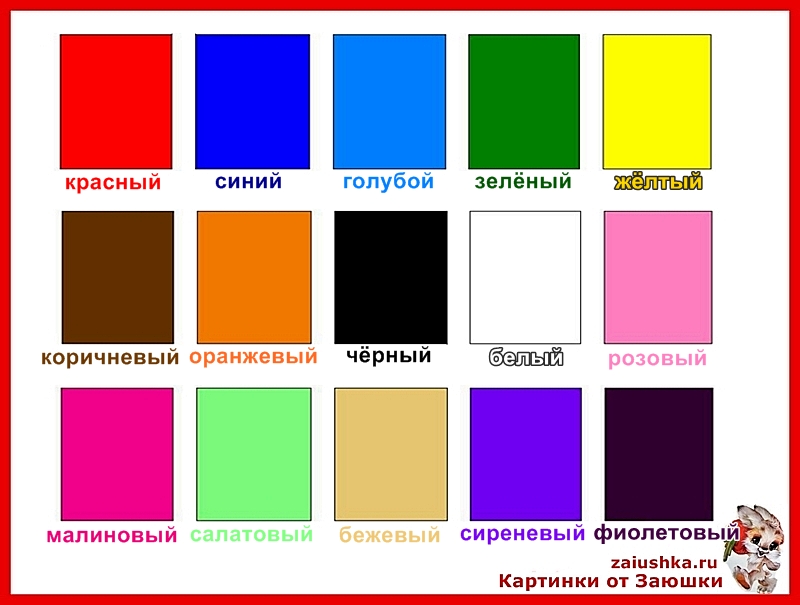 И последний раз!
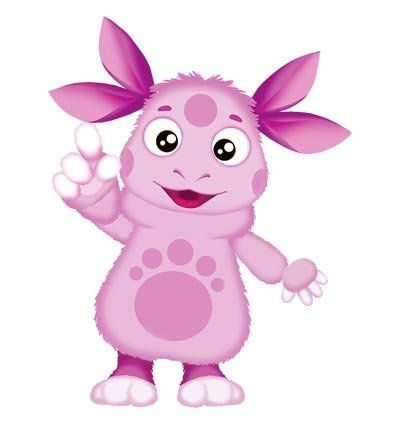 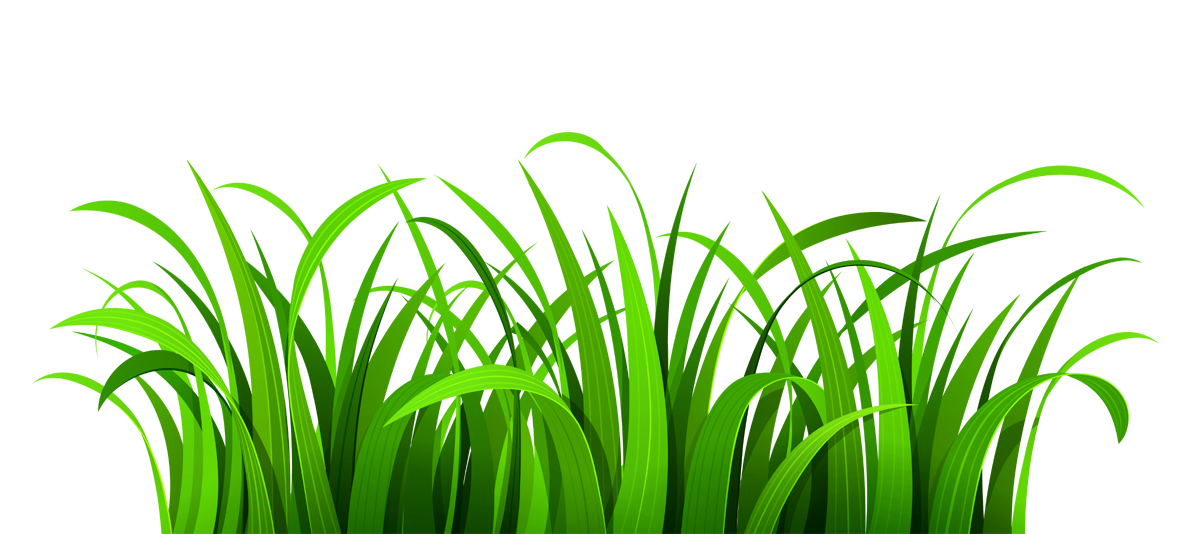 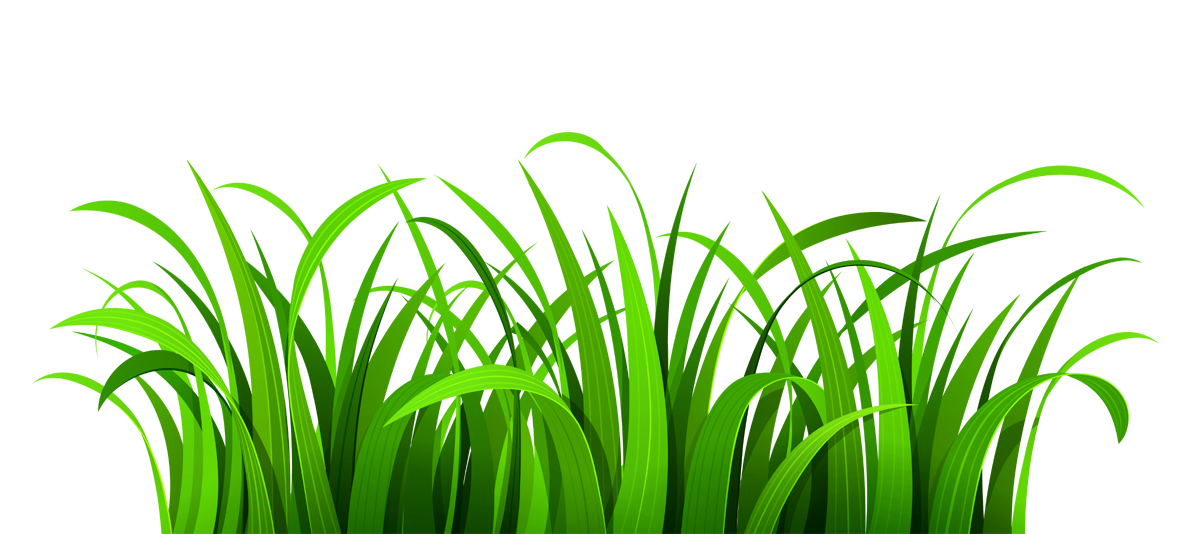 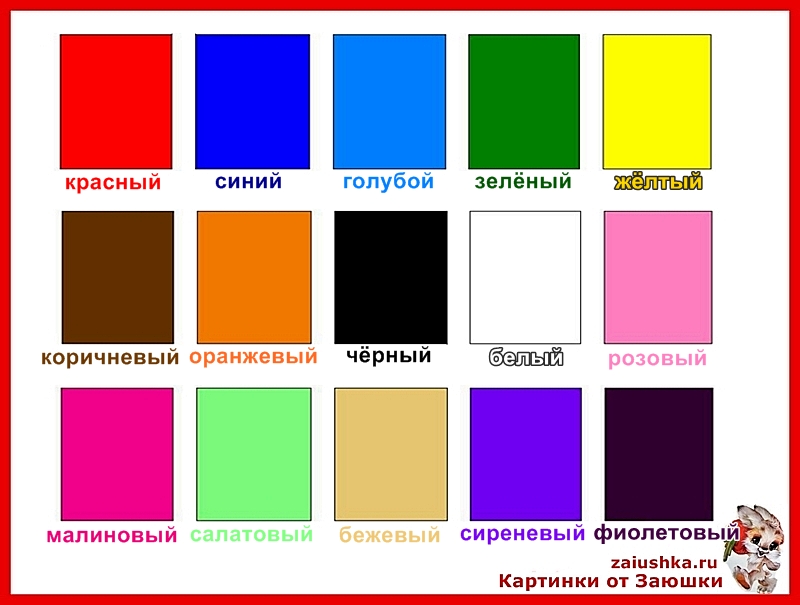 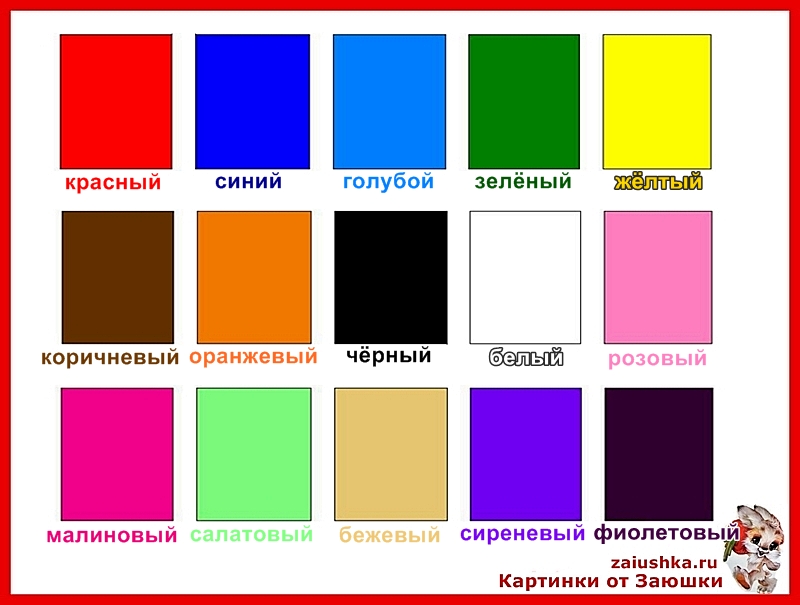 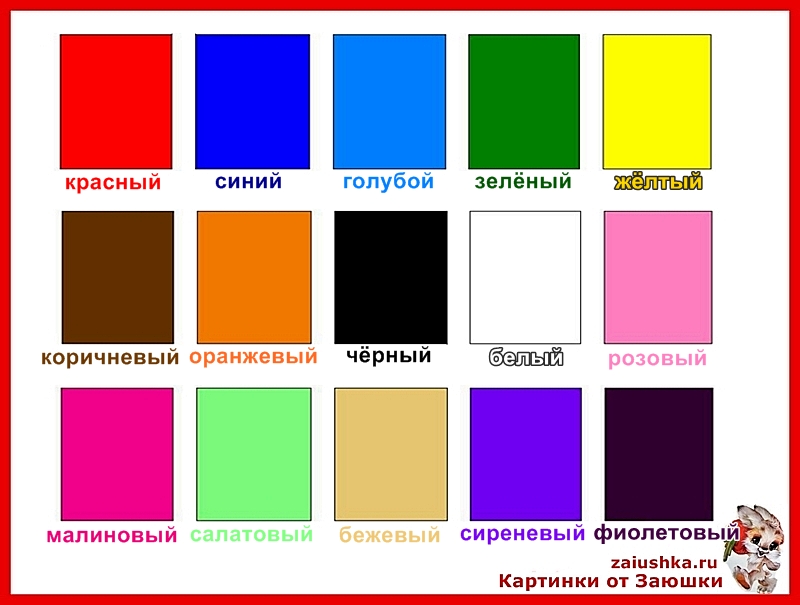 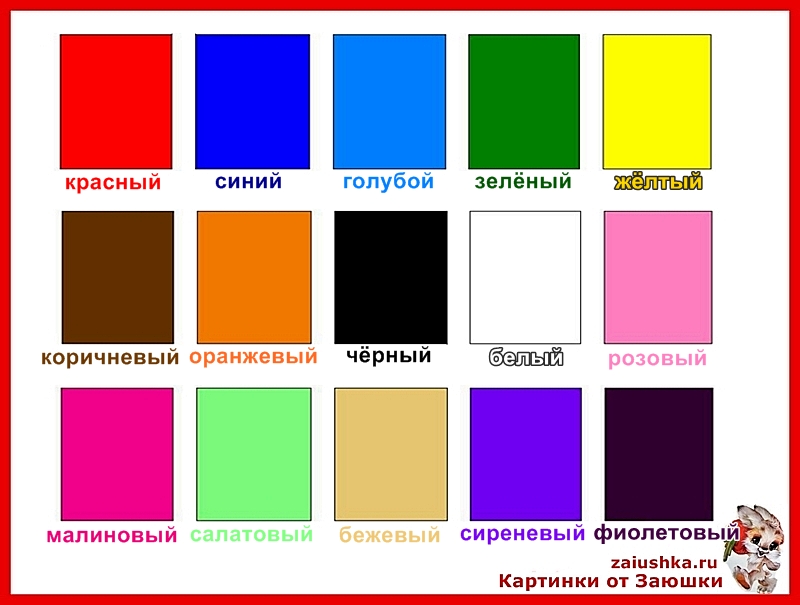 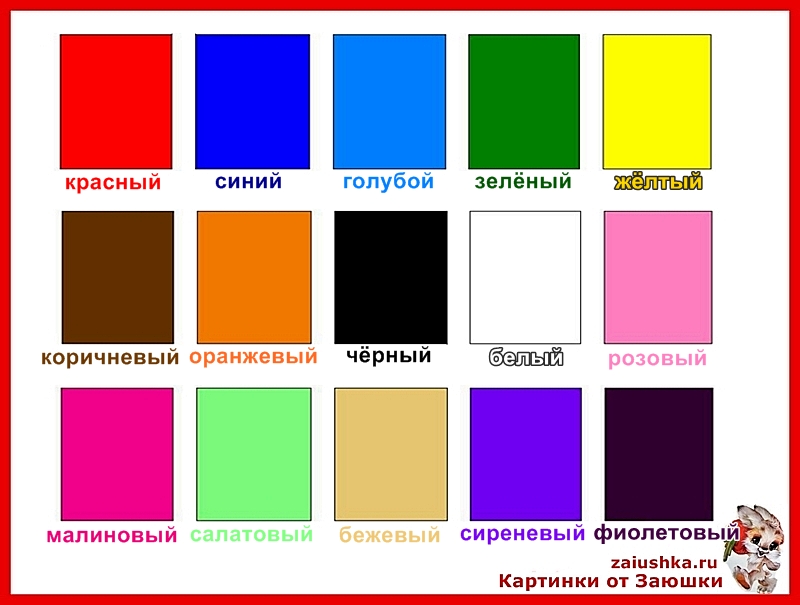 Закрой глаза и мысленно представь себе, как были расположены карточки. И перечисли, как располагались цвета друг за другом.
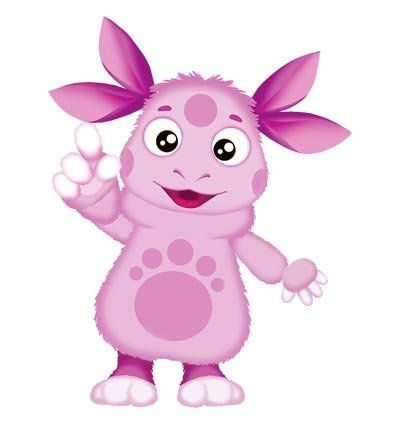 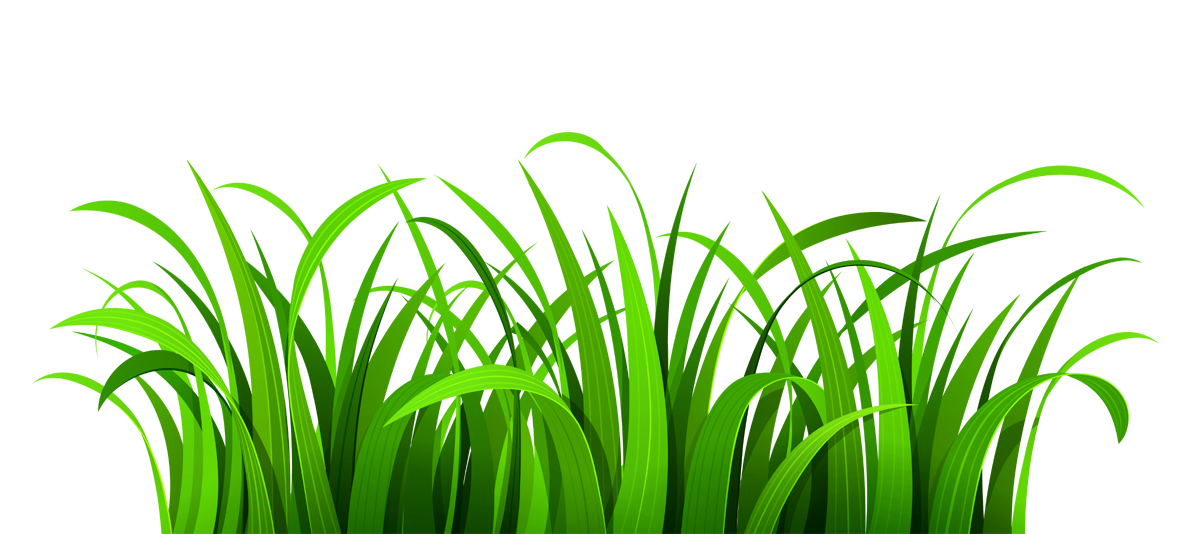 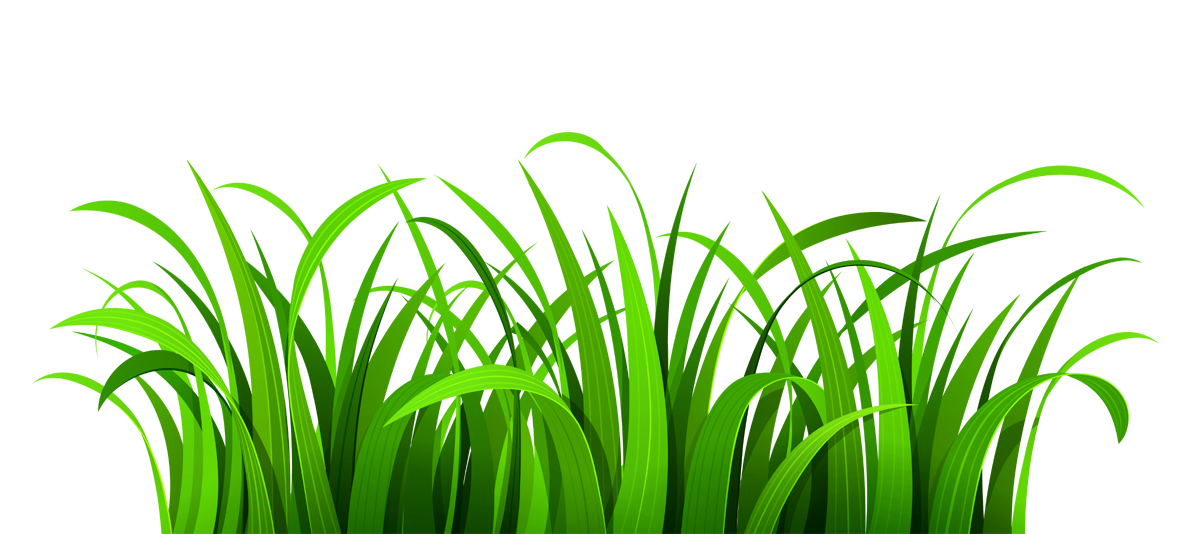 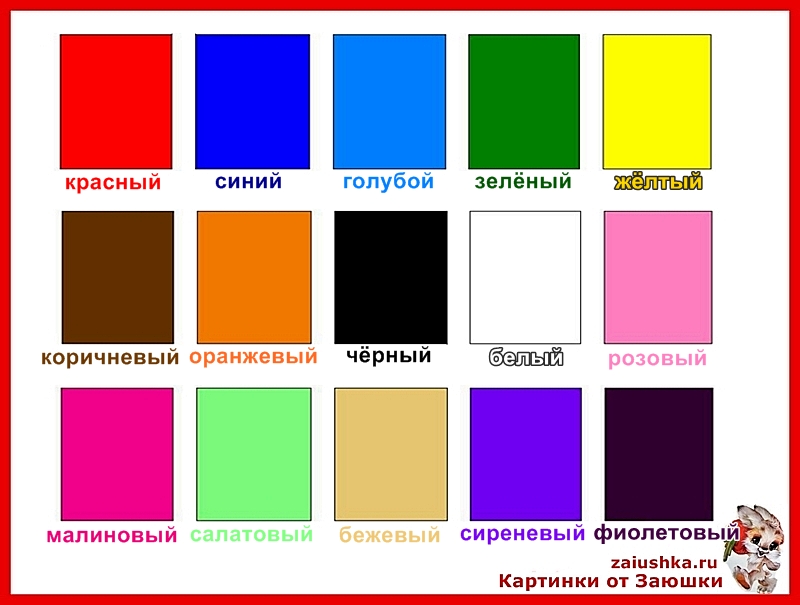 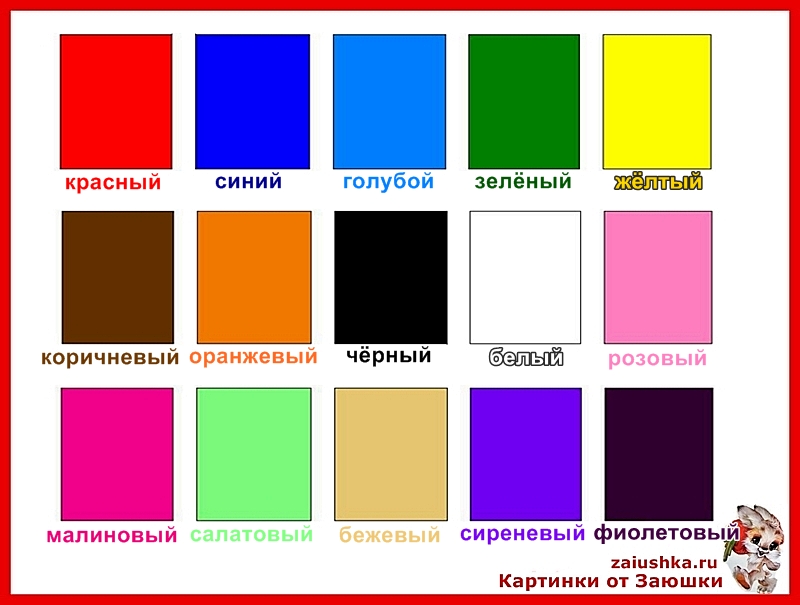 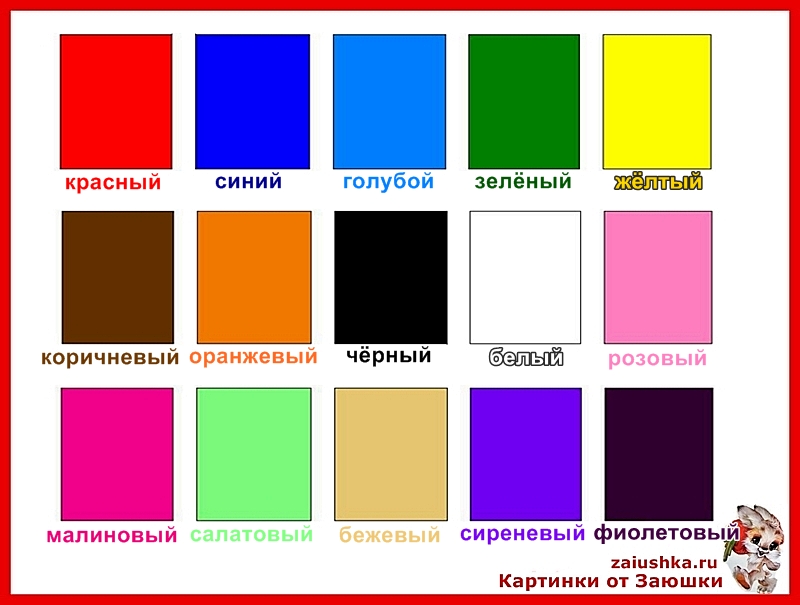 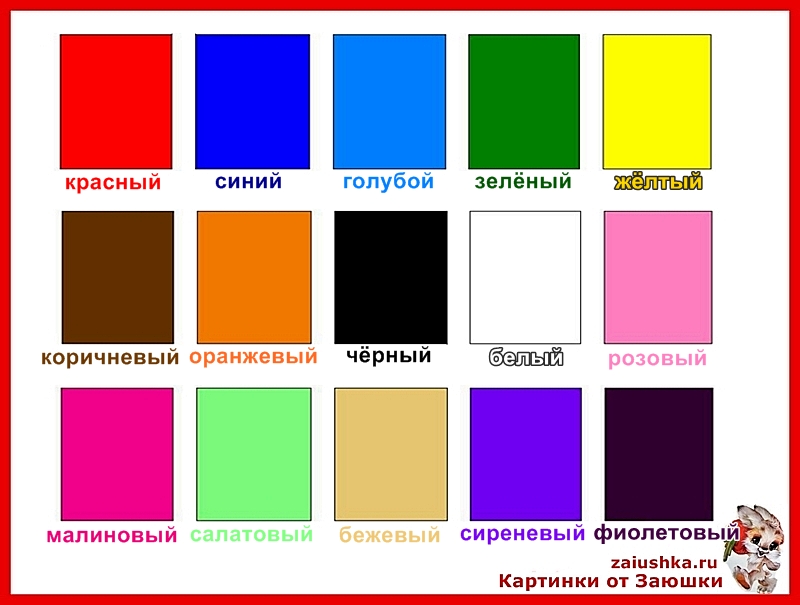 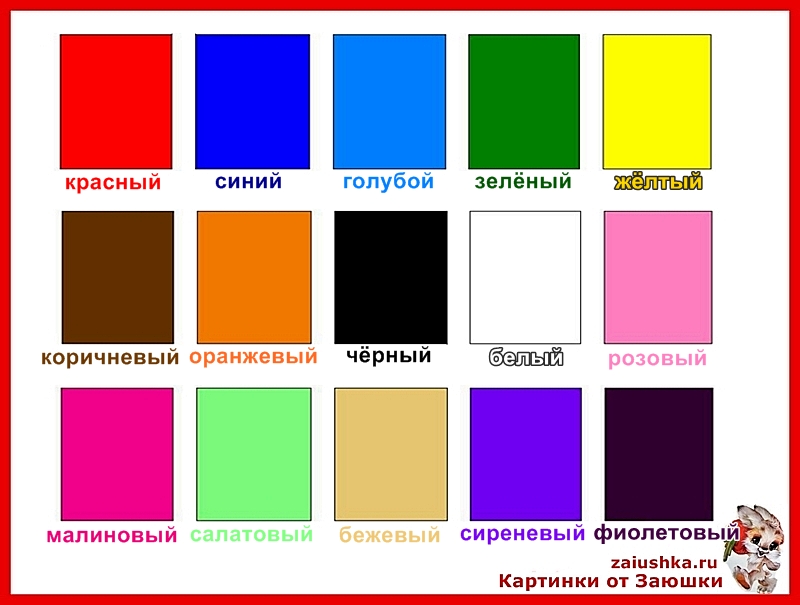 Молодец! 
А теперь второе задание!
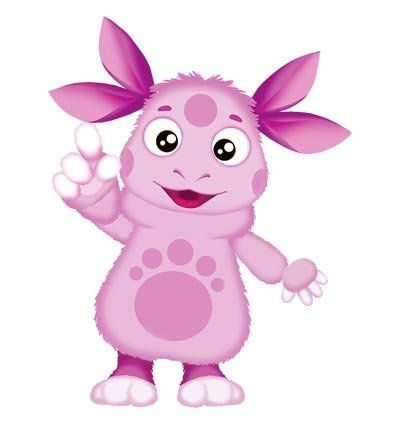 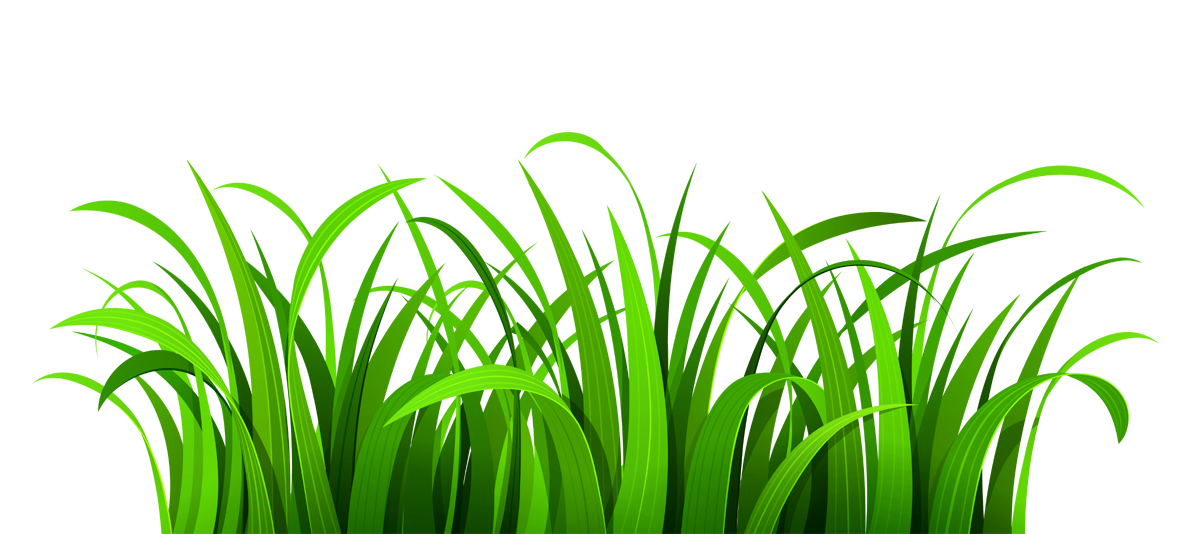 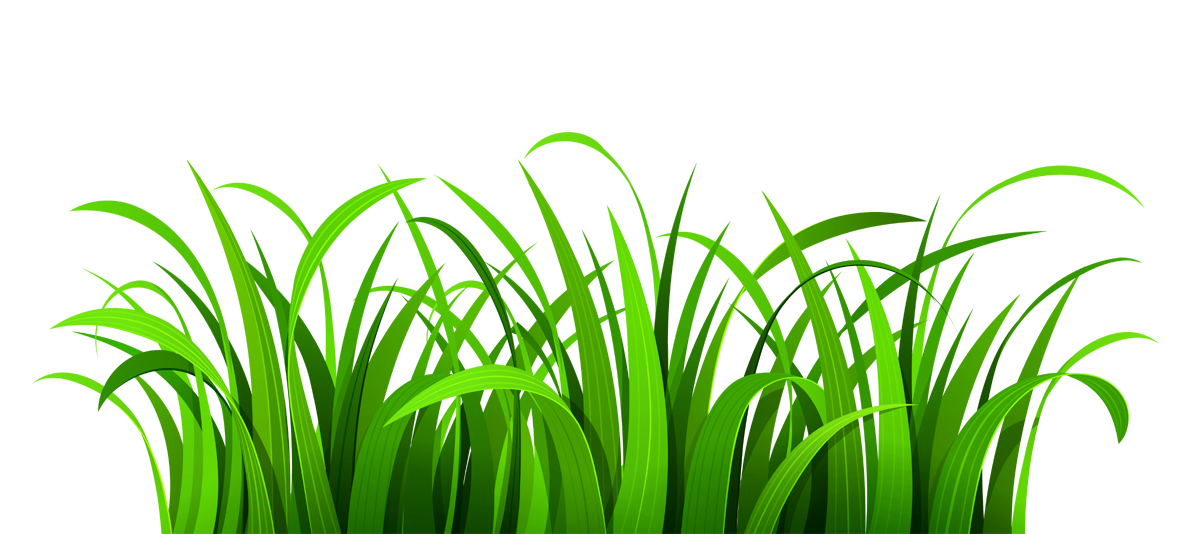 Внимательно посмотри на картинку и запомни все, что на ней нарисовано!
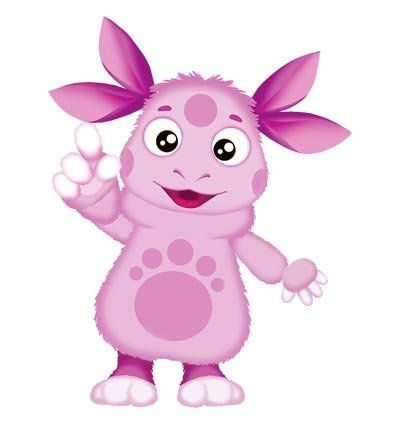 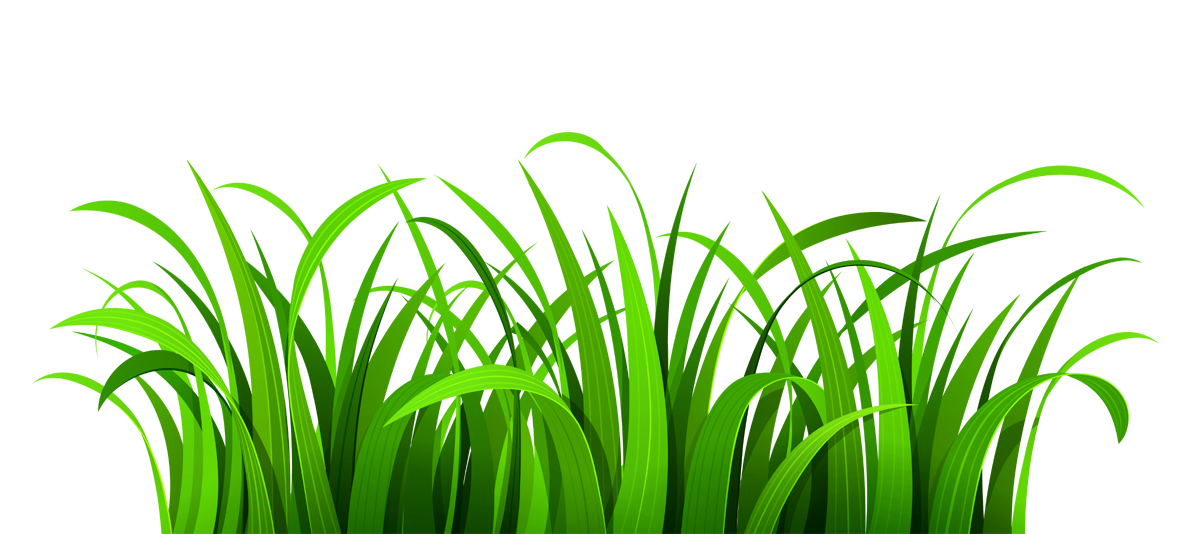 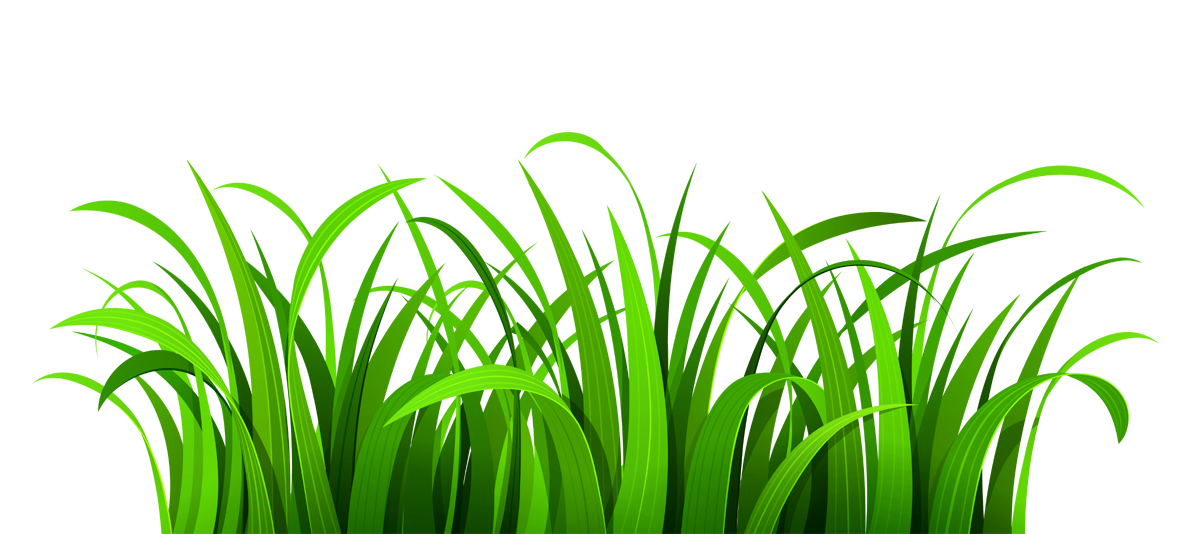 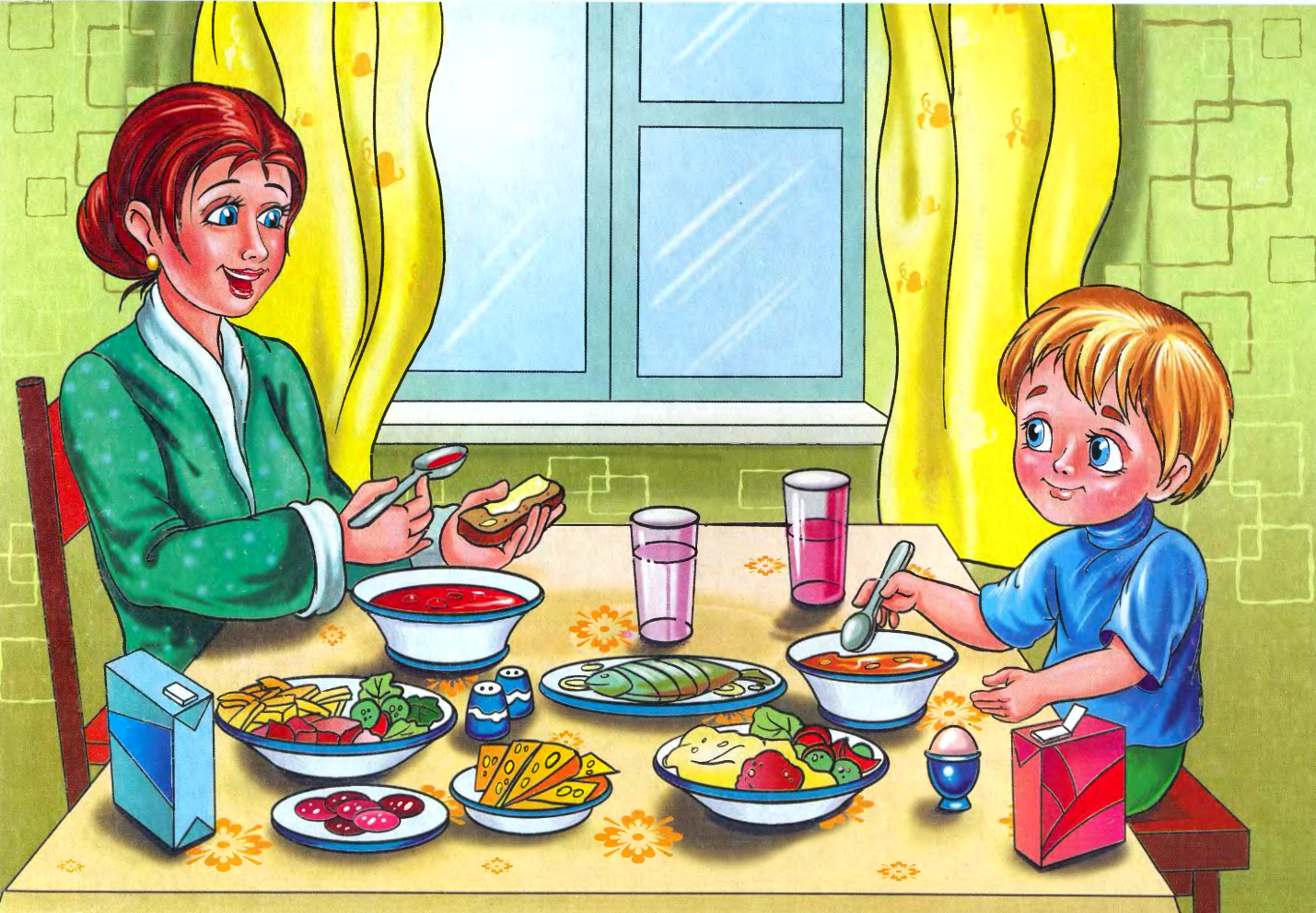 А теперь максимально подробно опиши то, что увидел и запомнил!
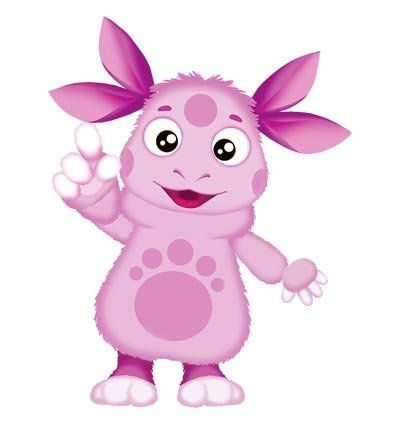 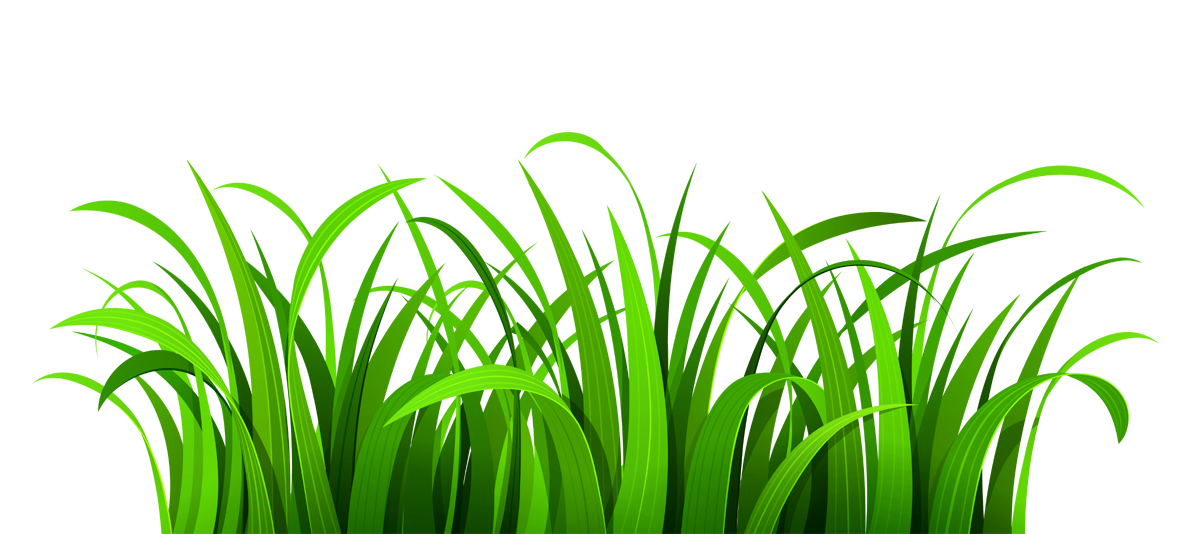 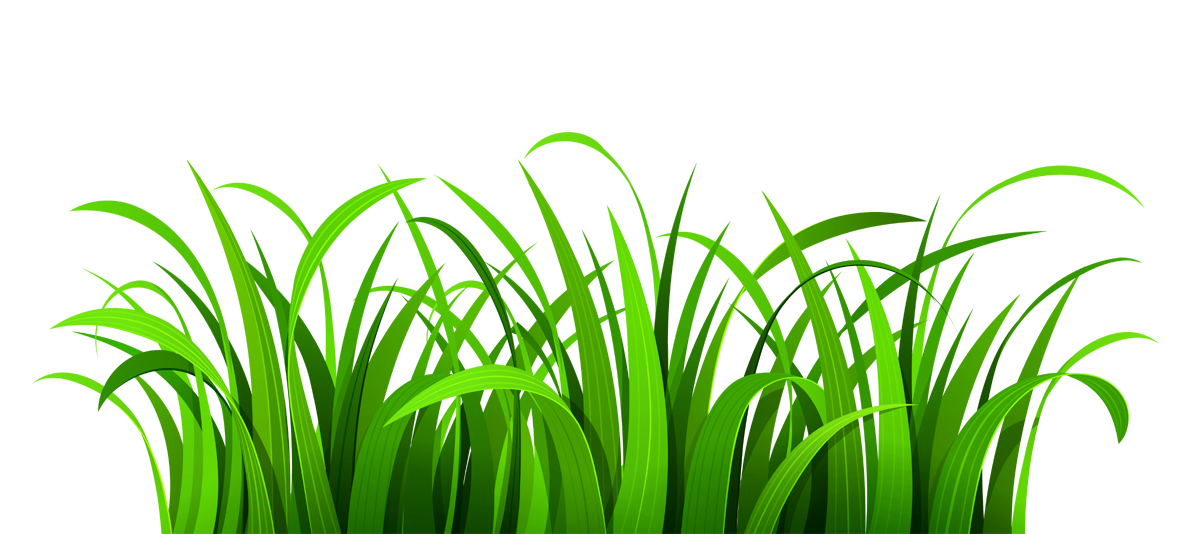 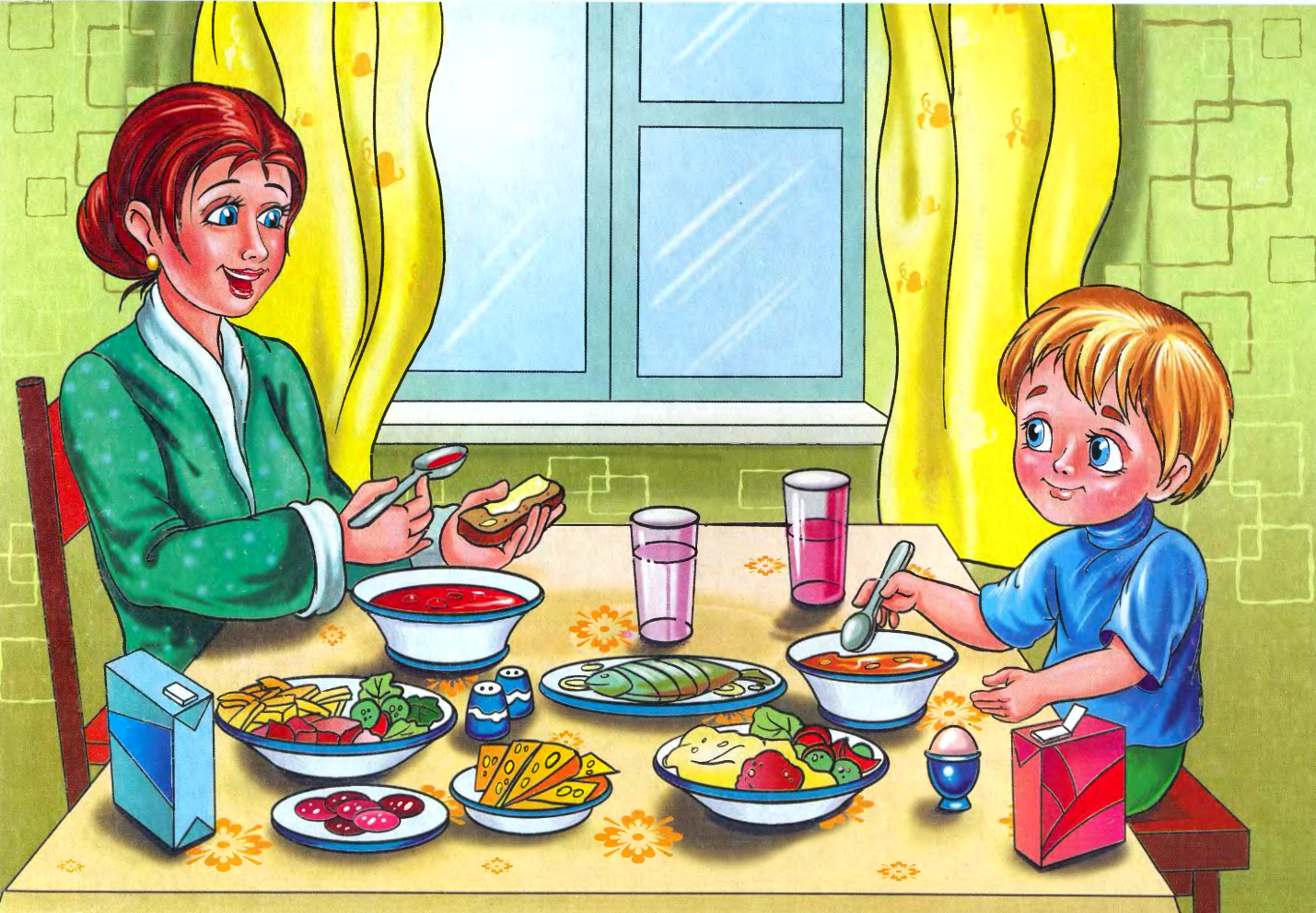 Молодец! 
У тебя хорошо получается!
Давай выполнять следующее задание!
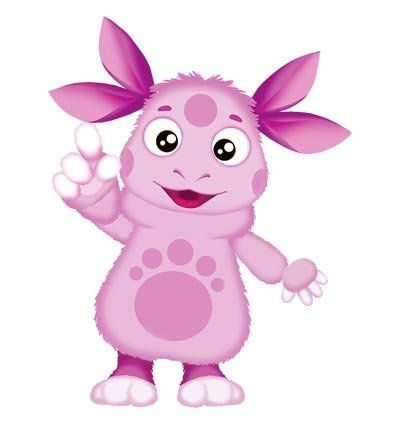 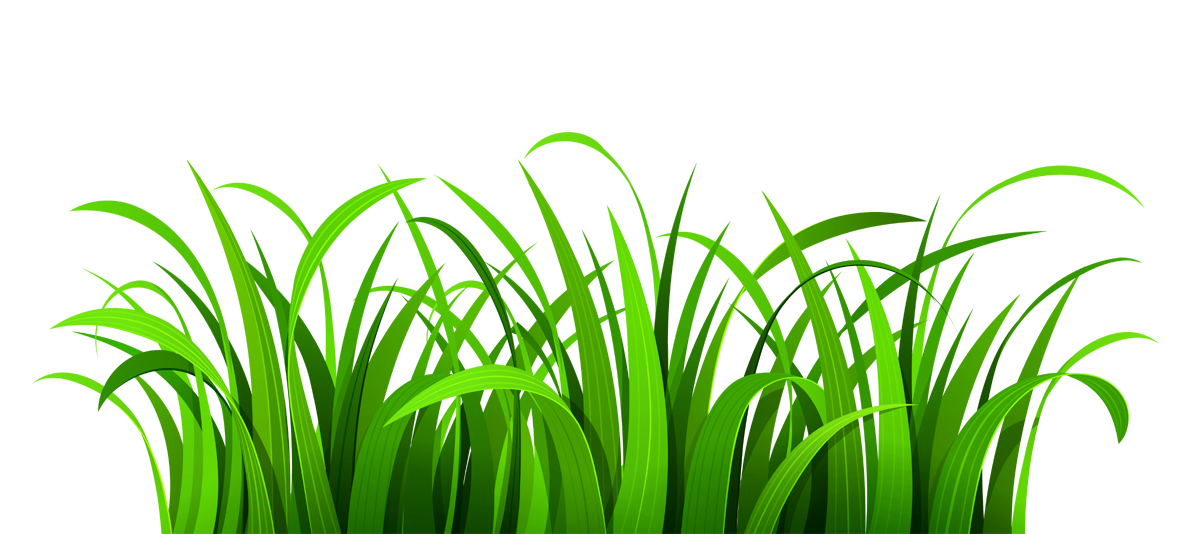 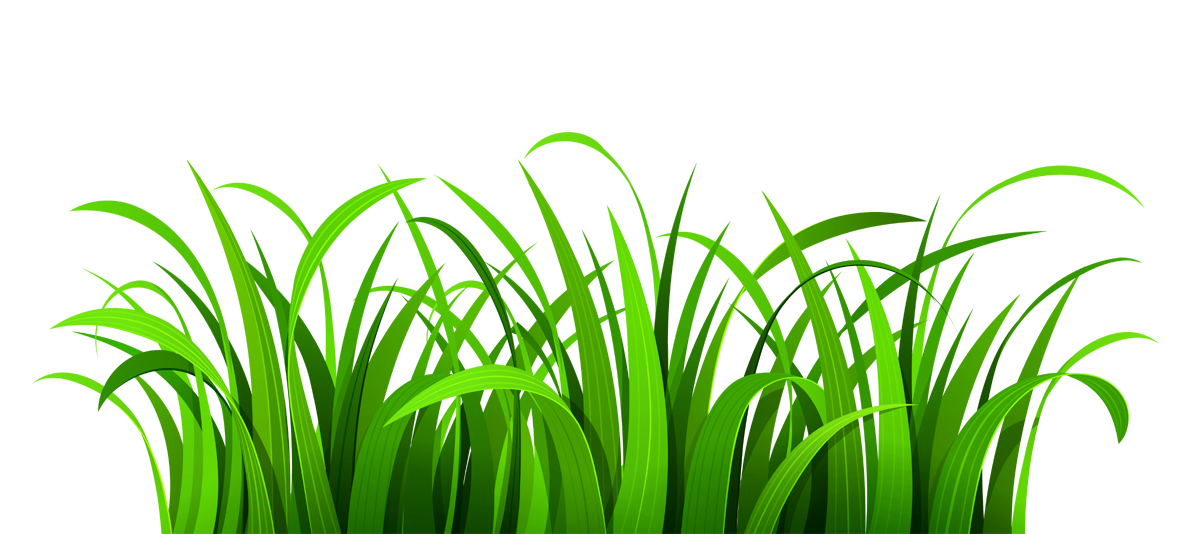 В город прилетели 3 инопланетянина и необходимо внимательно изучить их портреты, запомнив все детали внешнего вида гостей!
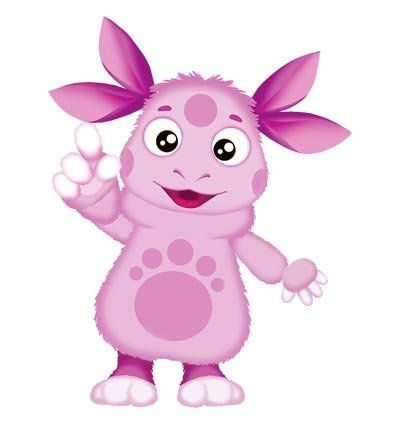 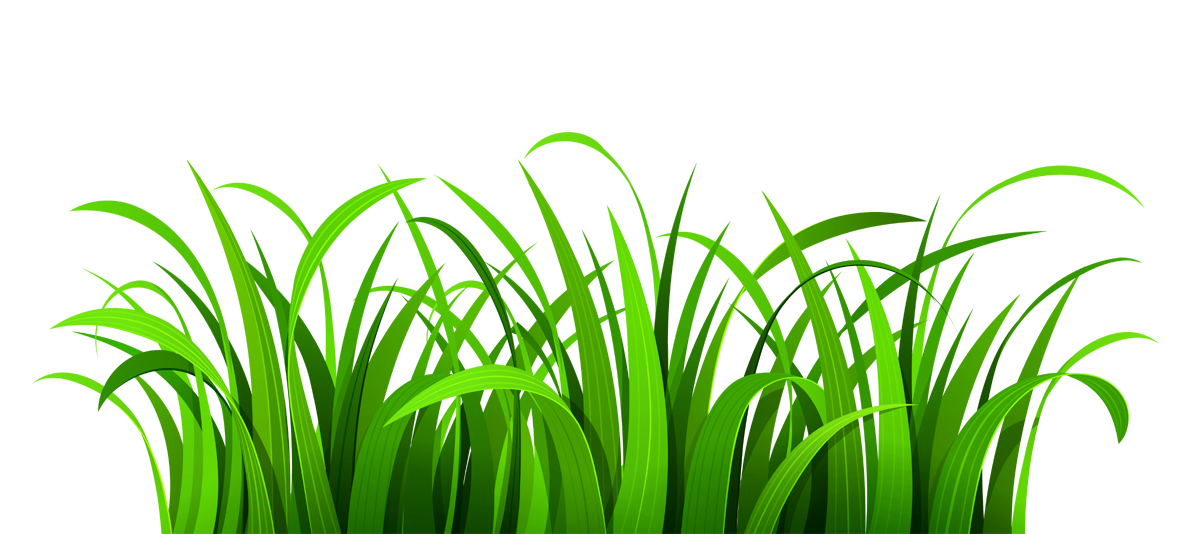 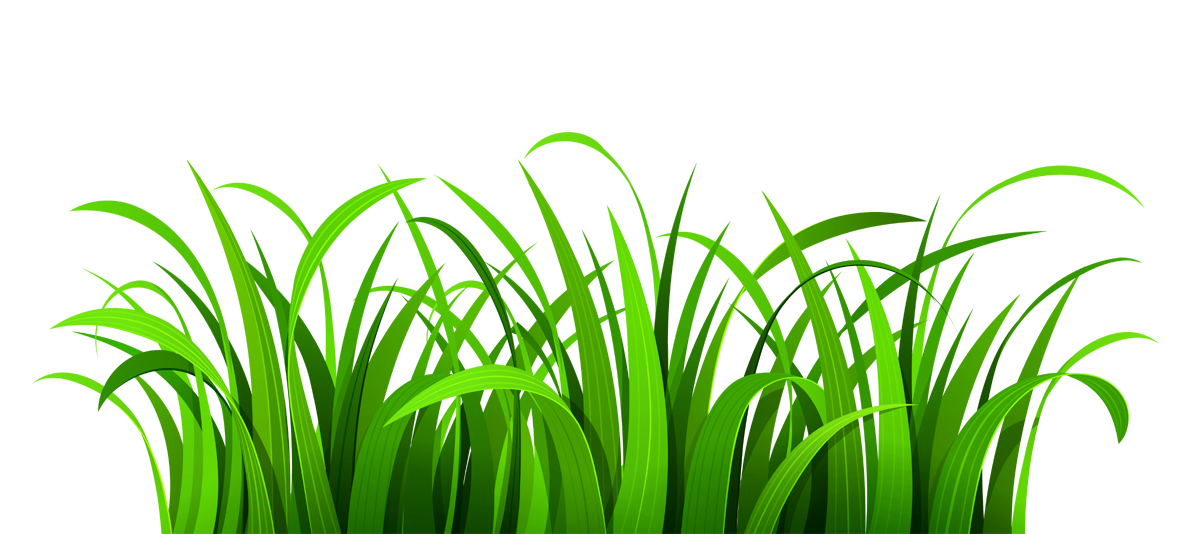 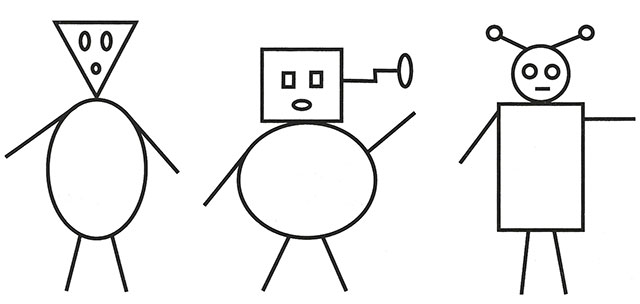 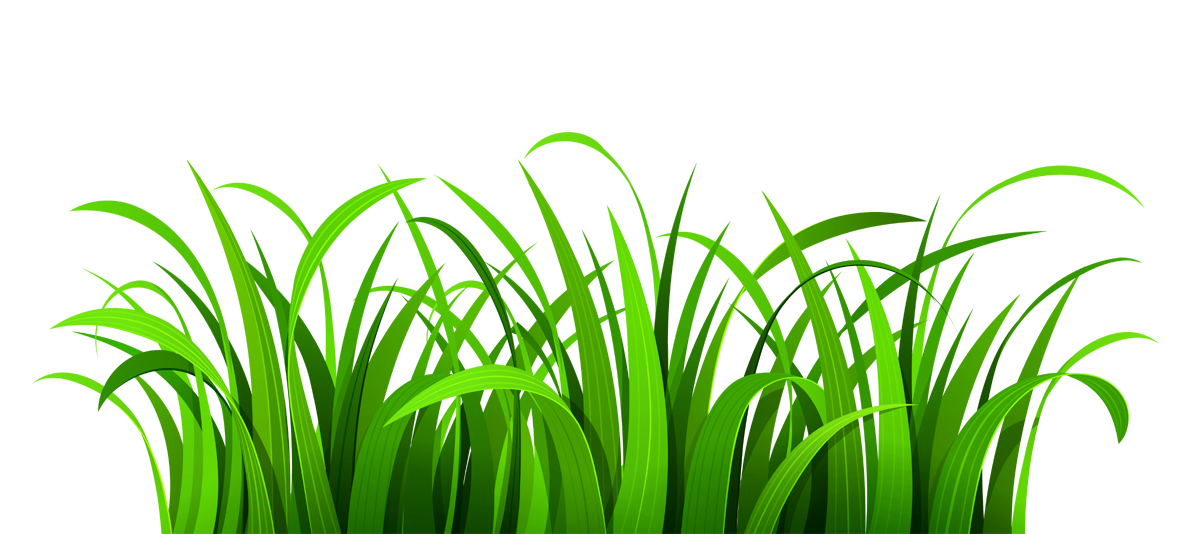 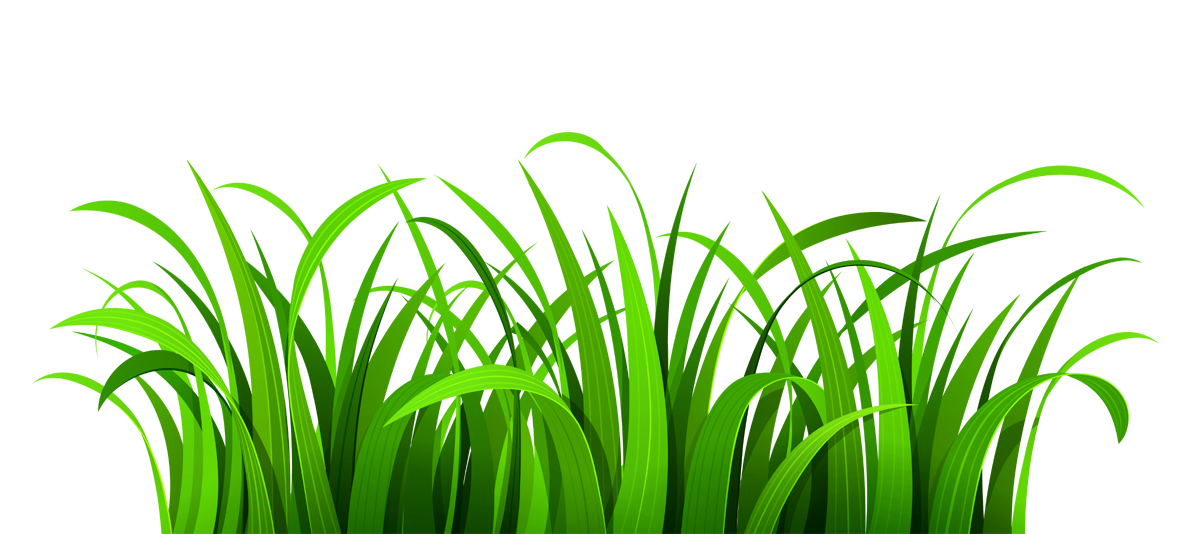 «К тебе в гости спешит второй инопланетянин. Закрой глаза, представь его внешний вид и точно нарисуй портрет второго по счету инопланетянина».
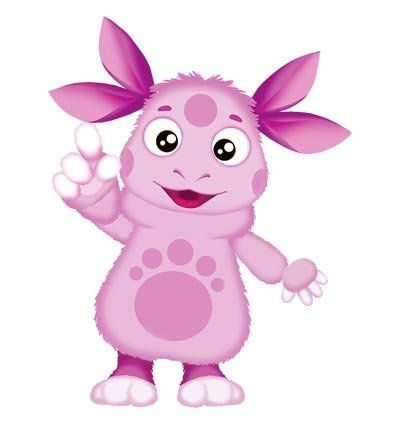 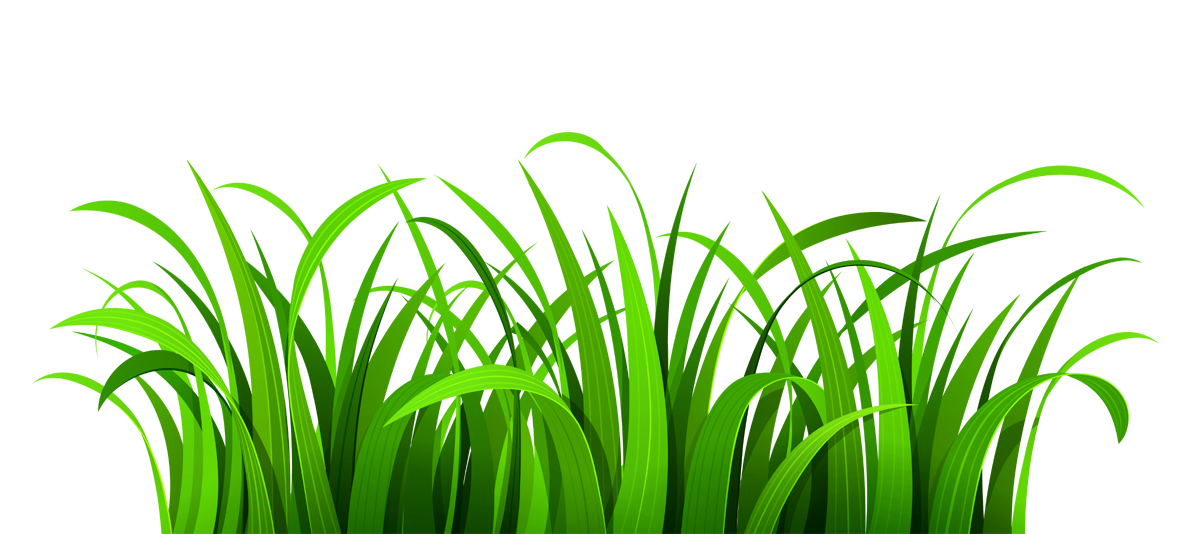 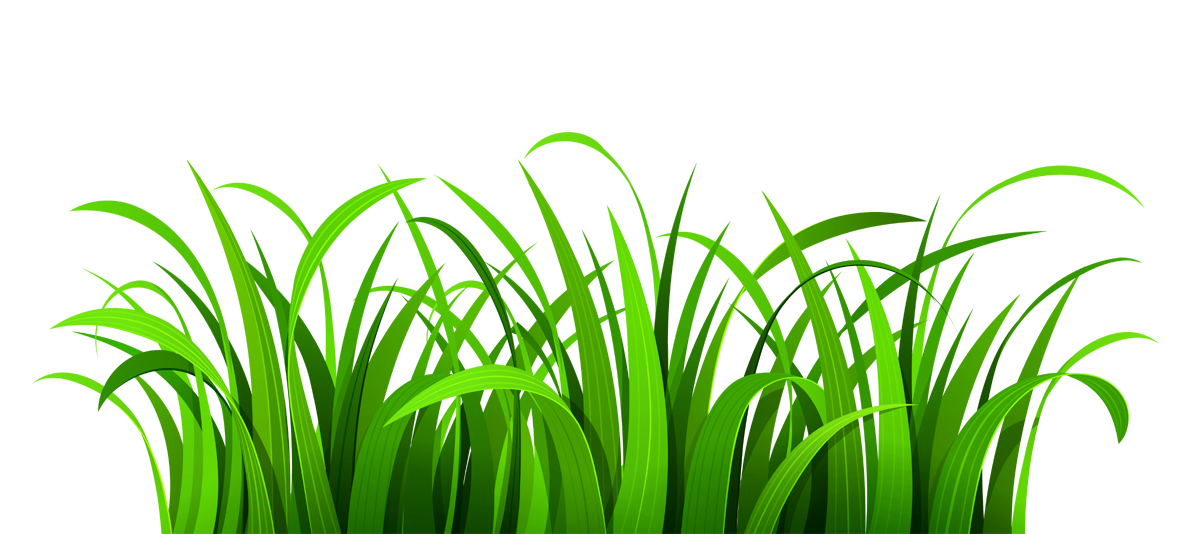 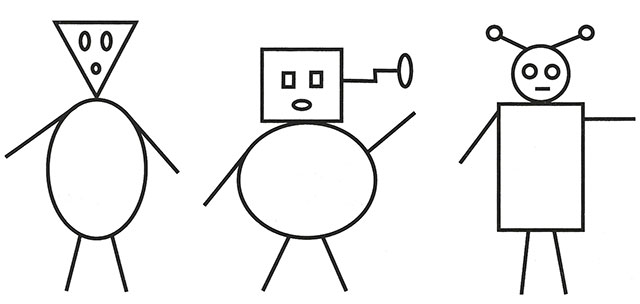 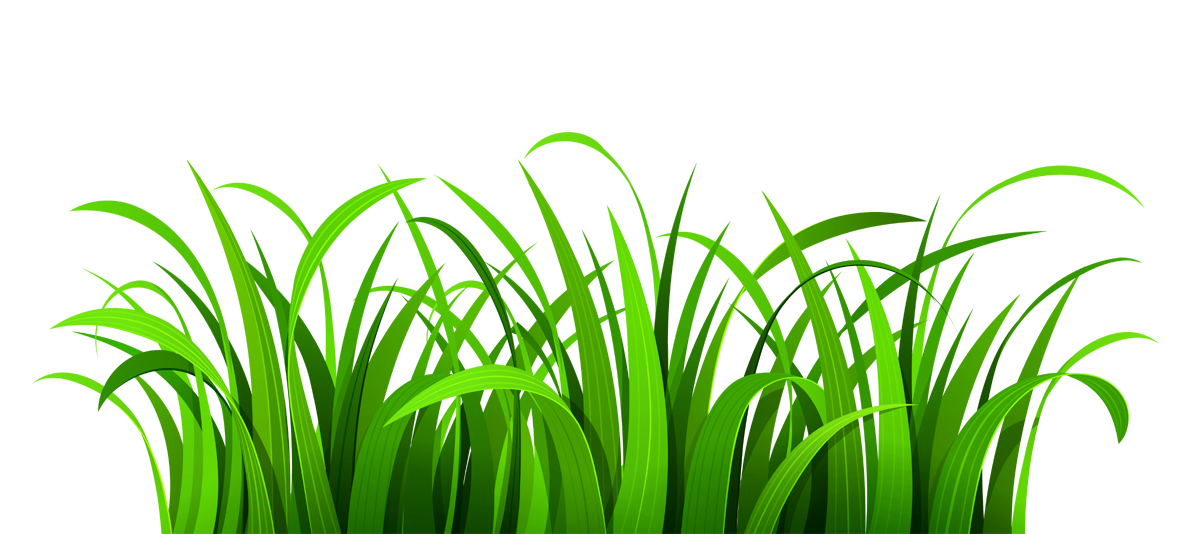 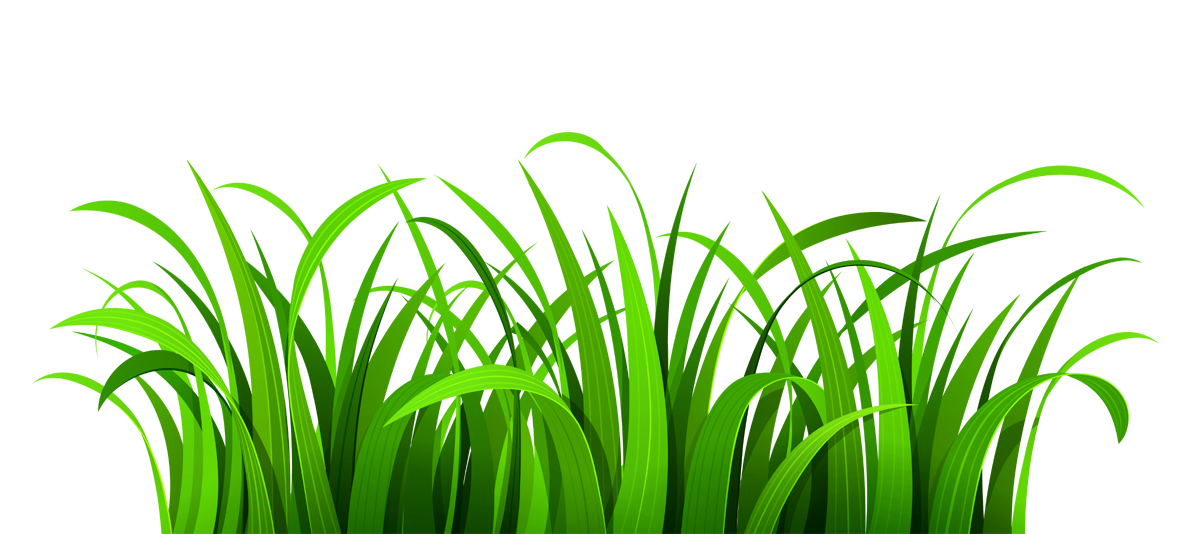 Молодец!
А теперь другое задание! Посмотри и запомни карточку!
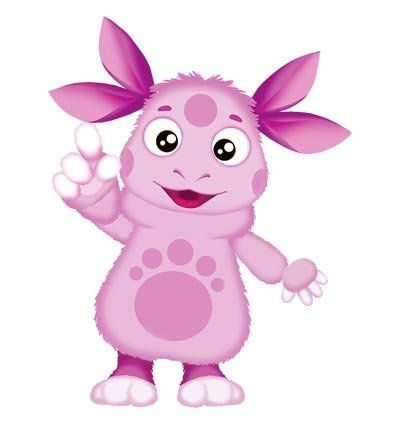 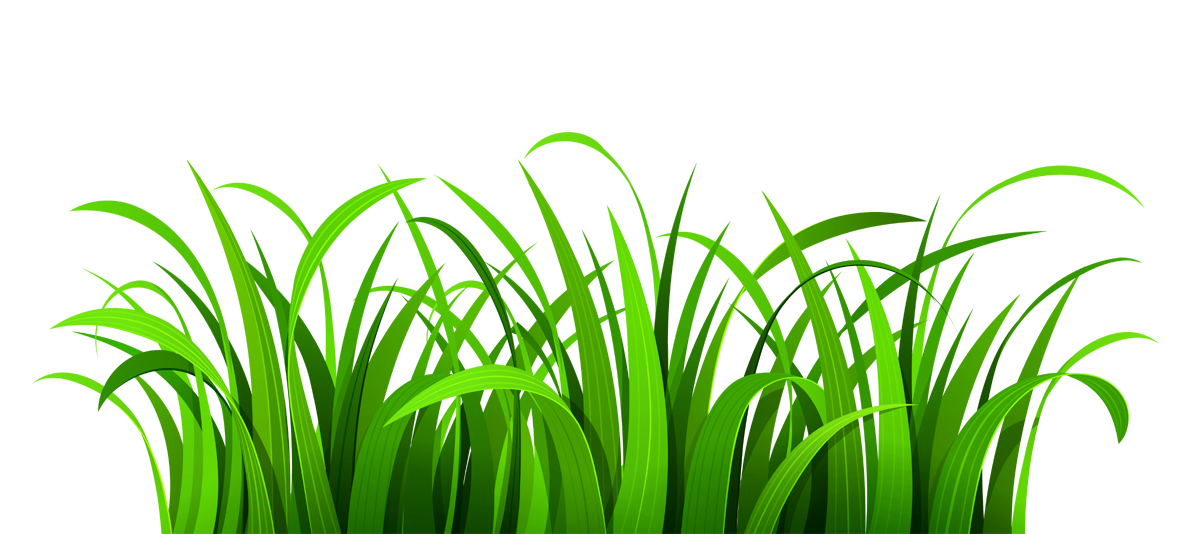 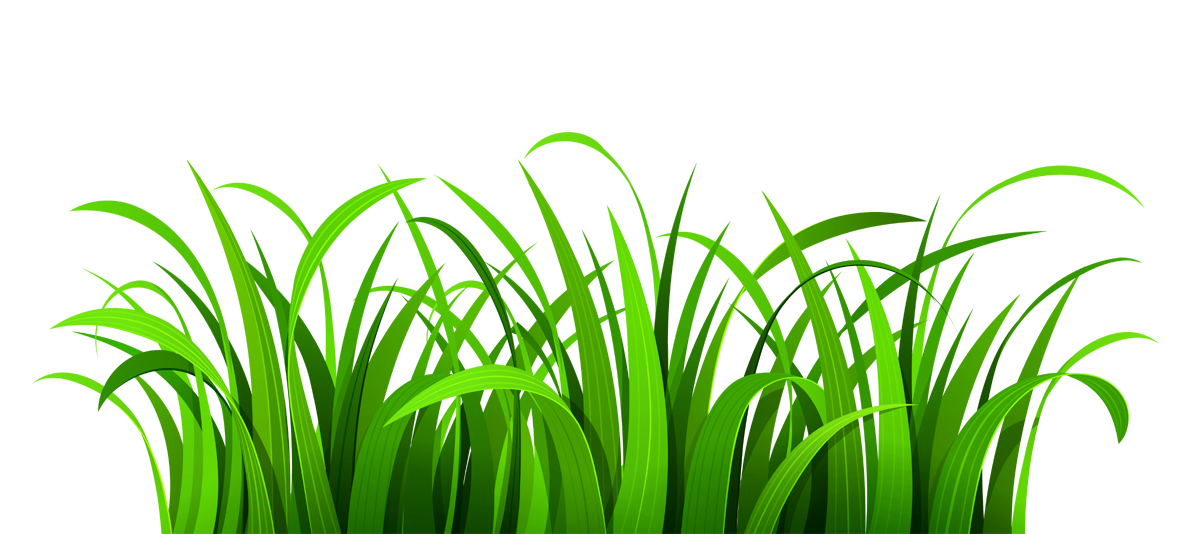 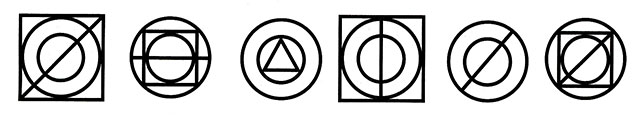 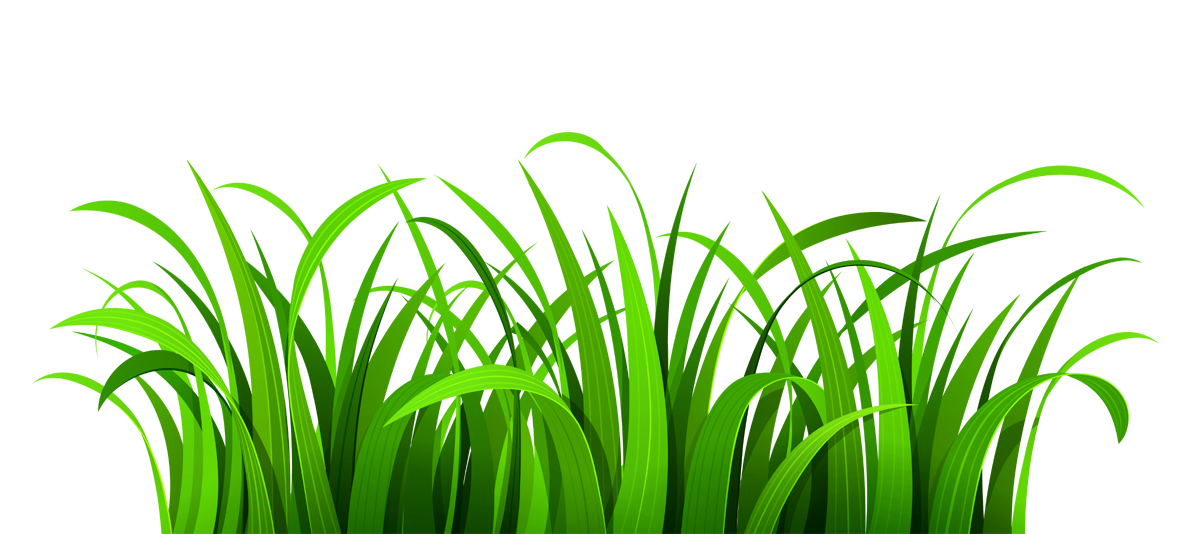 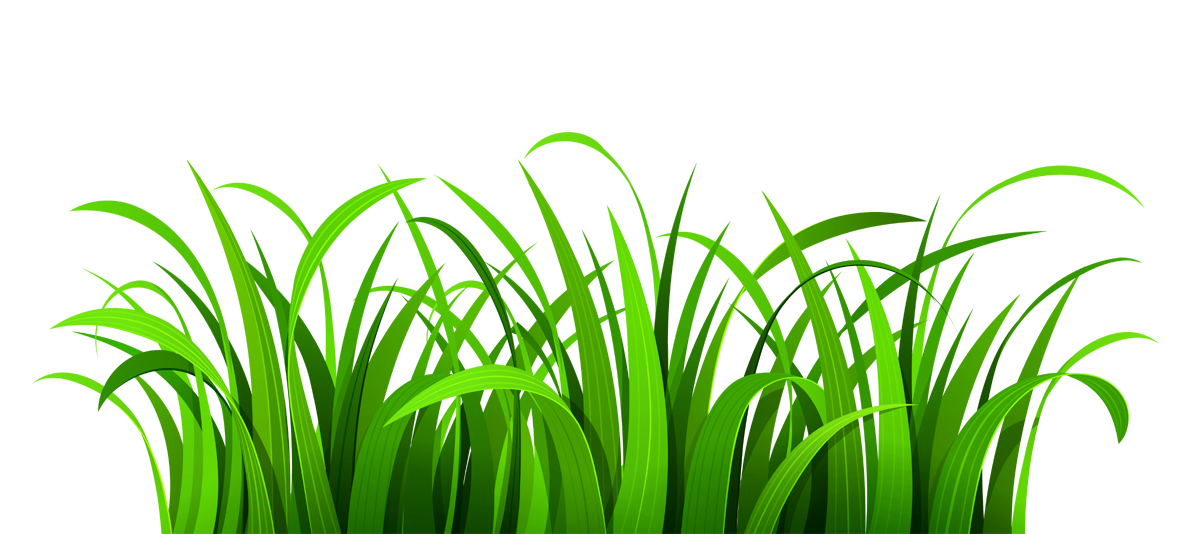 А теперь  найди среди похожих ту, которую ты запоминал!
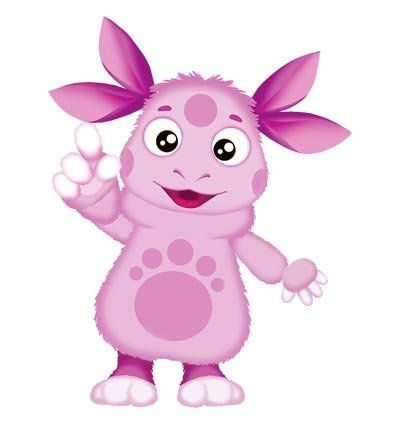 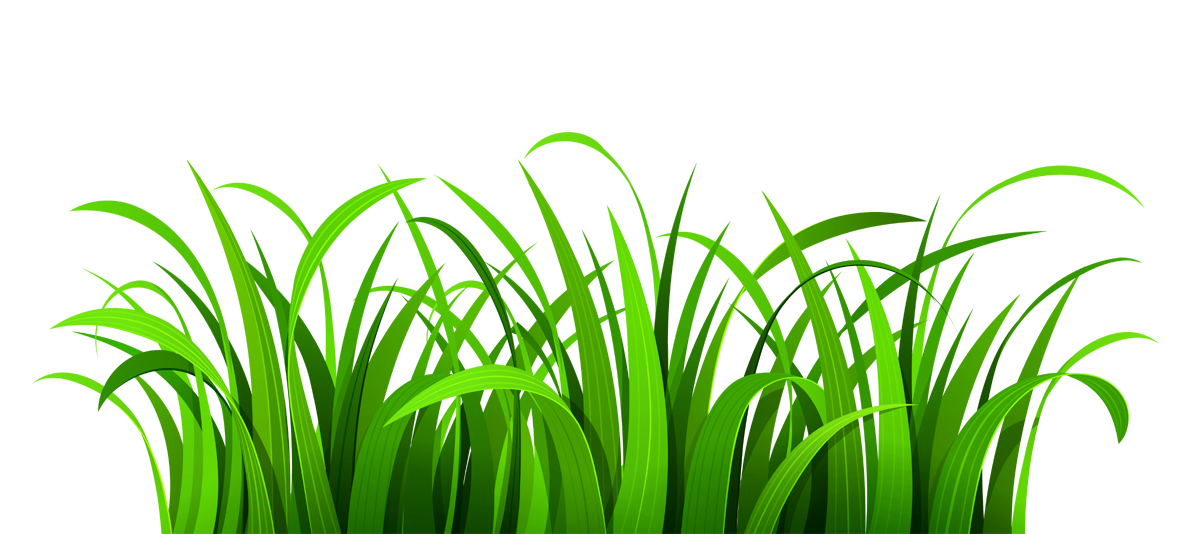 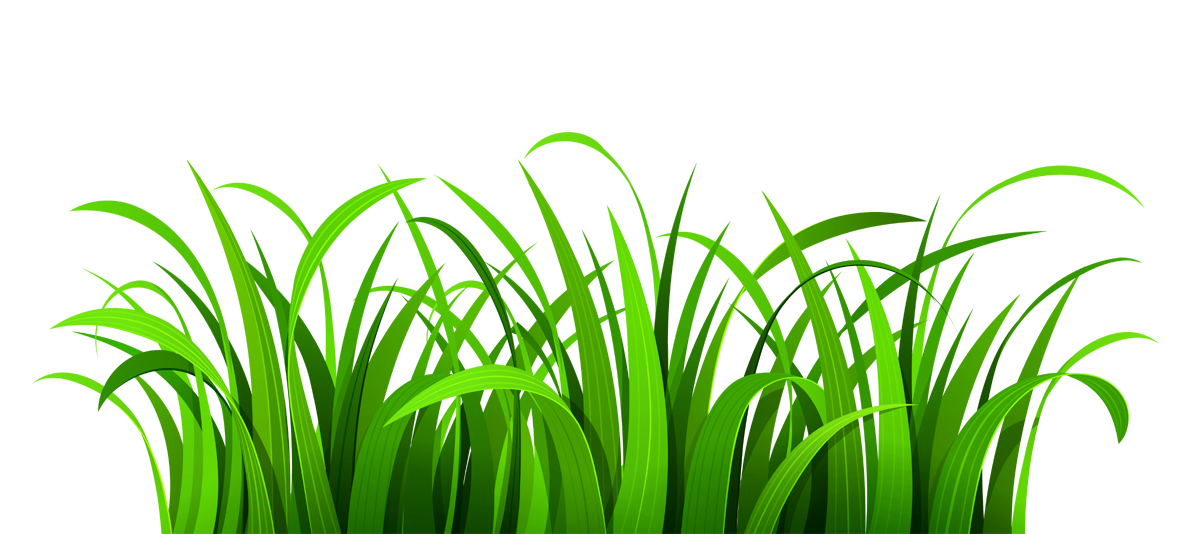 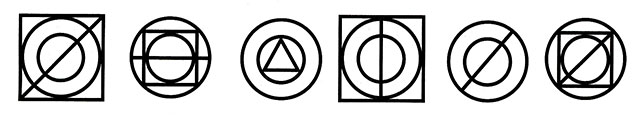 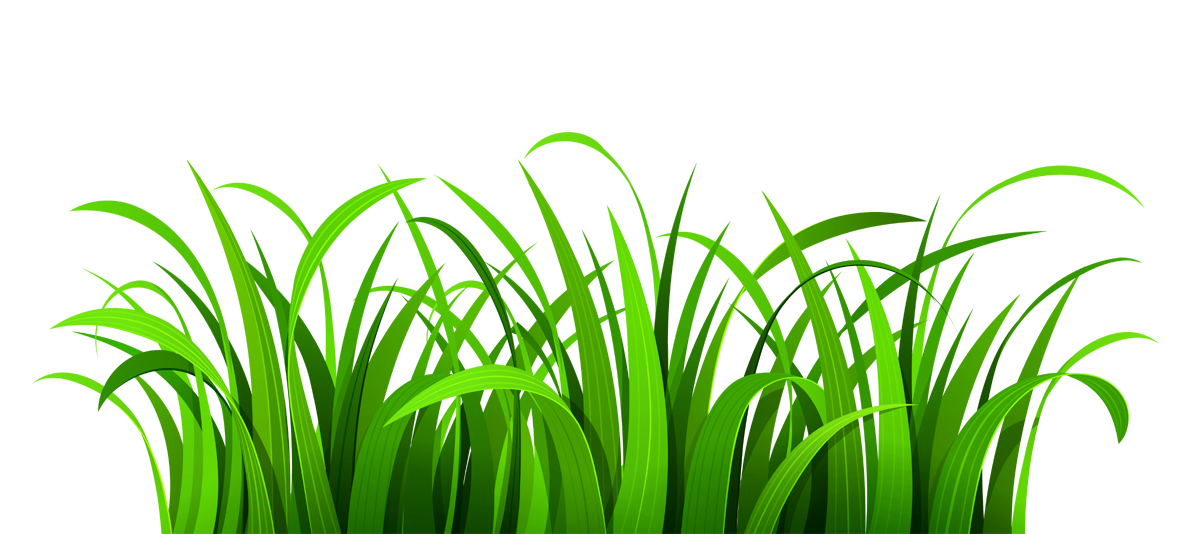 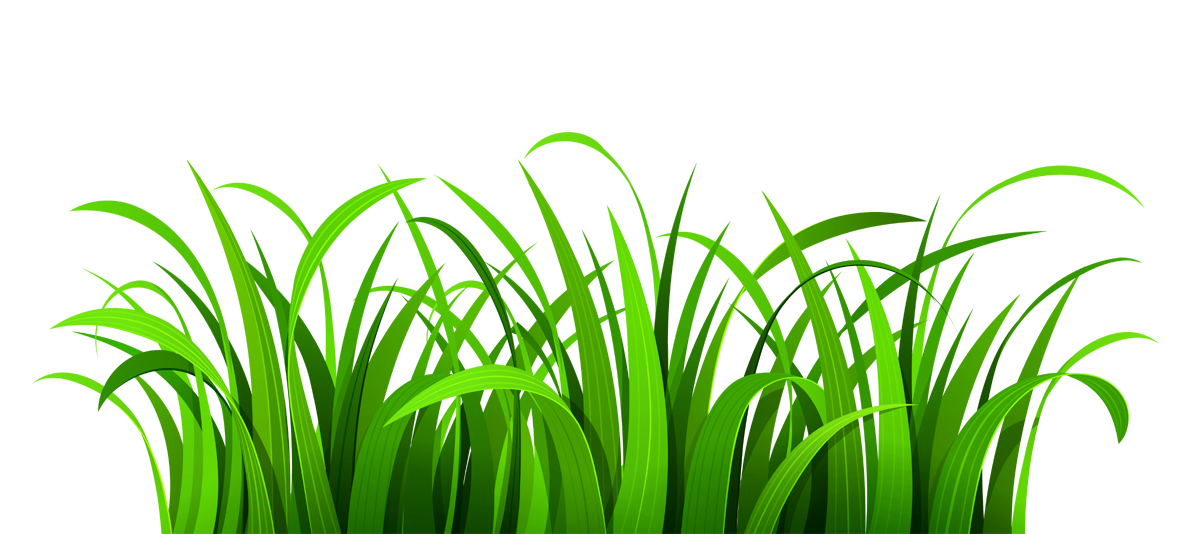 «Я буду читать тебе
текст. Слушай его очень внимательно, тебе нужно будет запомнить все имена героев»
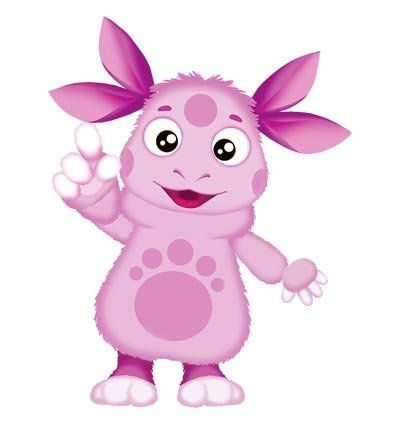 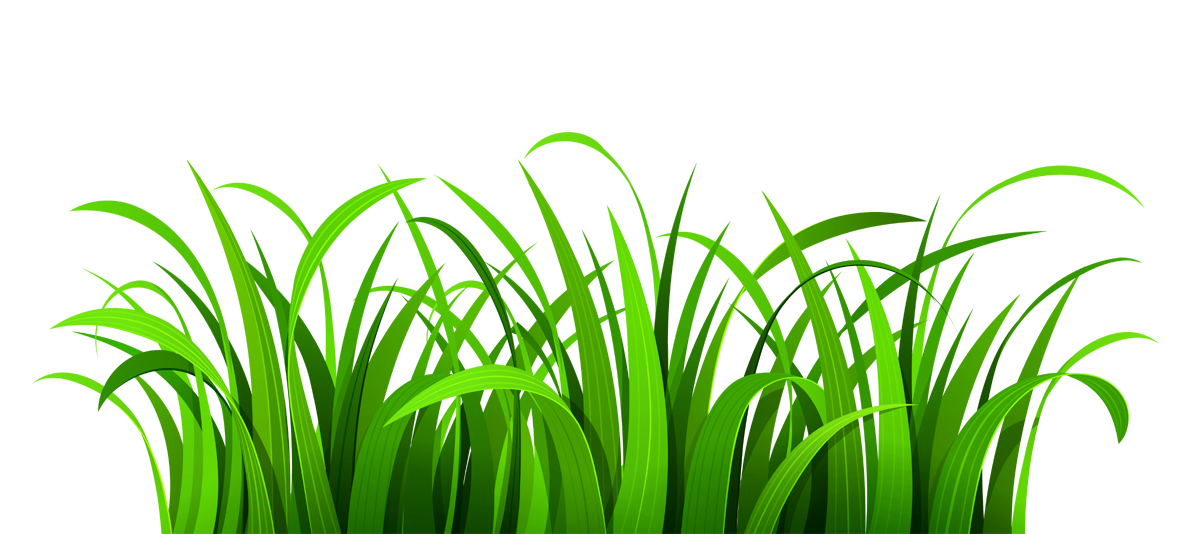 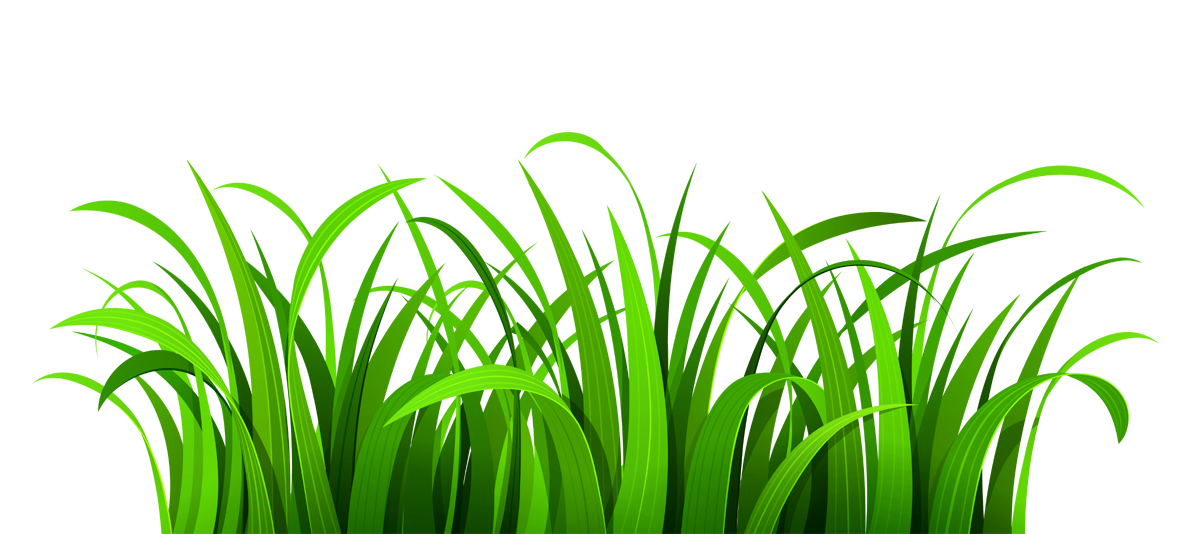 Не удивляйтесь, в нашем лесу все звери дружат между собой. Они помогают друг другу в трудную минуту, ходят в гости и часто проводят время, играя в веселые игры. Вот вчера, например, заяц по прозвищу Длинное Ухо объявил общий сбор на большой поляне. Именно там звери устраивали футбольные матчи с командой соседней березовой рощи. Он пробежал с этим сообщением по всем жилищам, даже заглянул к лисе, которую в лесу прозвали Рыжуха, и к колючему ежику Кольке, которые живут довольно далеко. Но ведь известно, что заяц — лучший бегун в лесу. Поэтому он и стал капитаном футбольной команды. Главное, что он не забыл разбудить медведя по прозвищу Ворчун, ведь он лучше всех защищает ворота. Ну и к сове не забыл заглянуть — лучшего судьи для матча нет во всем лесу. Не напрасно же лесные жители дали ей имя Умница. Надо пригласить еще братьев волков, и команда будет в полном составе.
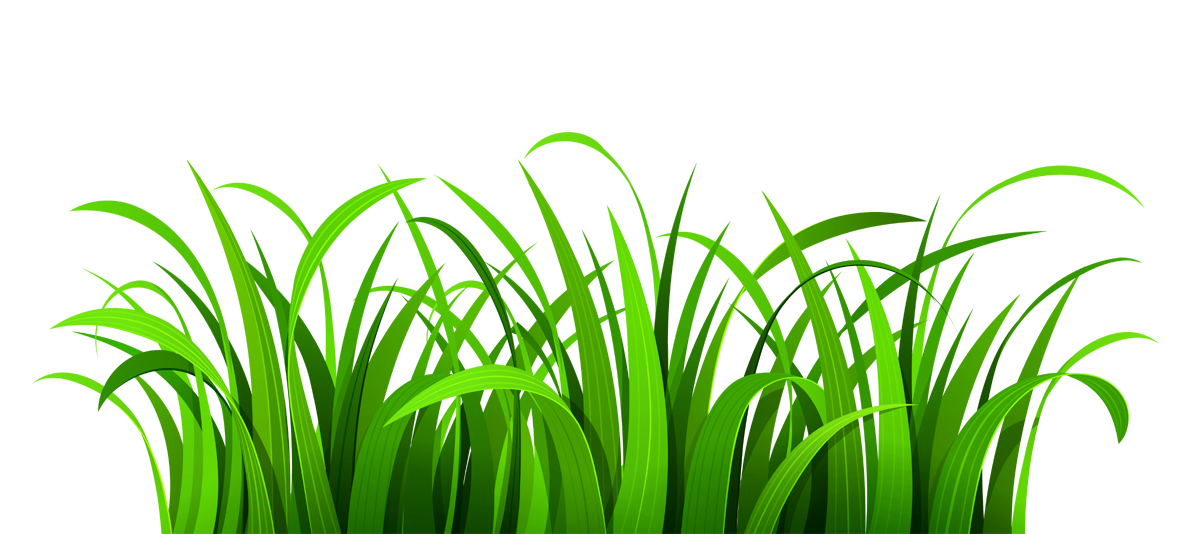 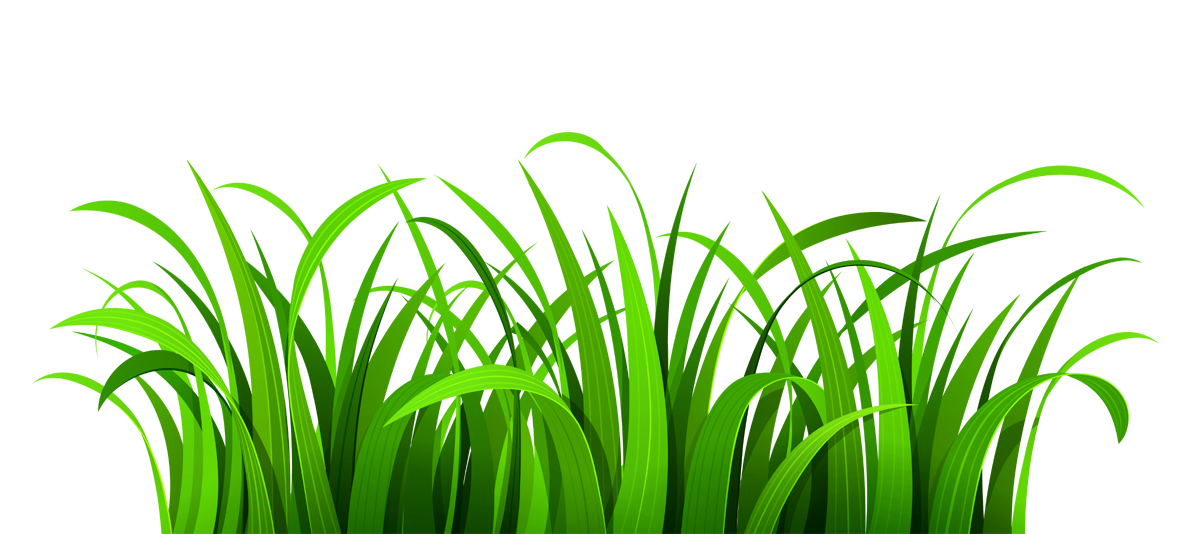 А теперь расскажи мне, как звали героев!
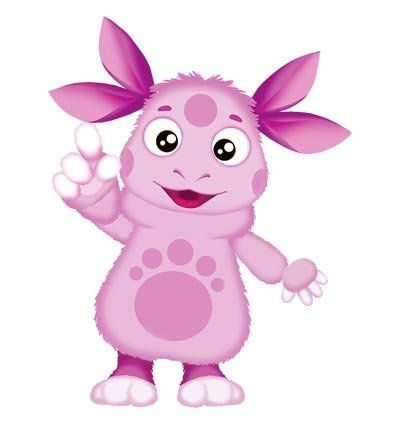 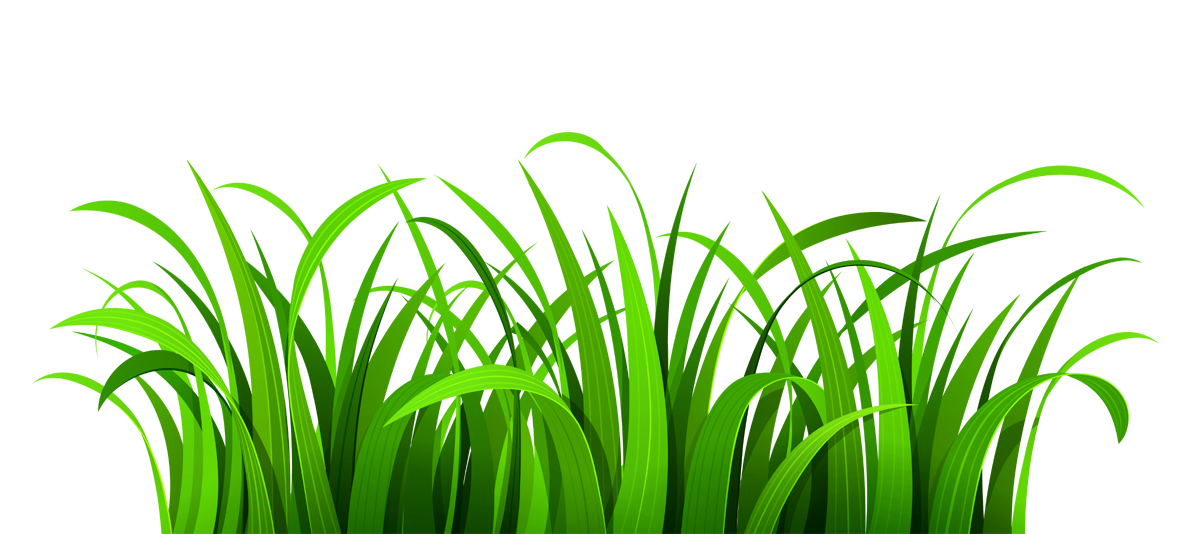 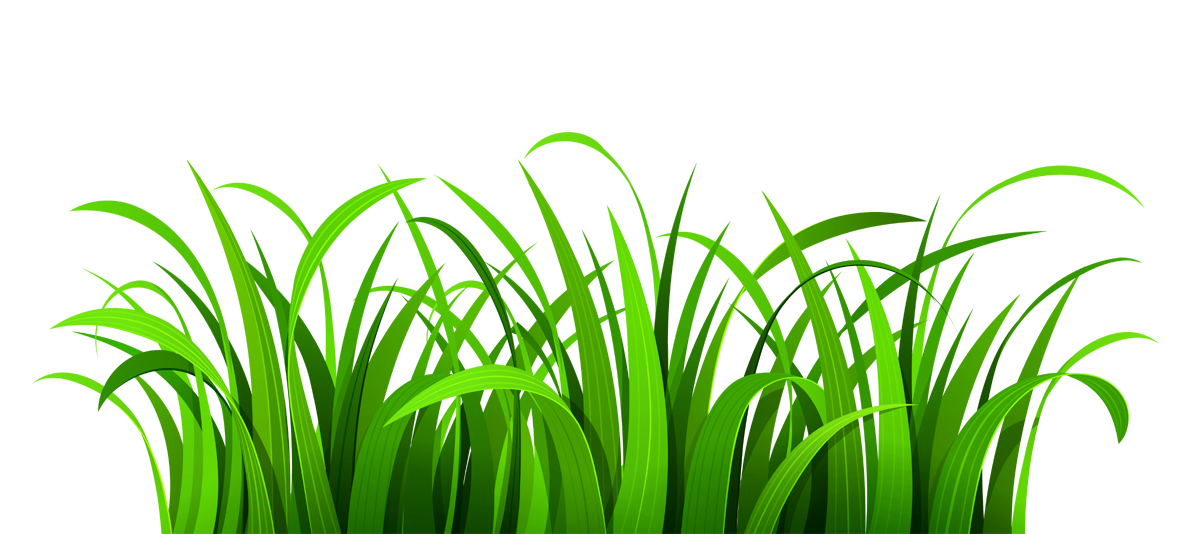 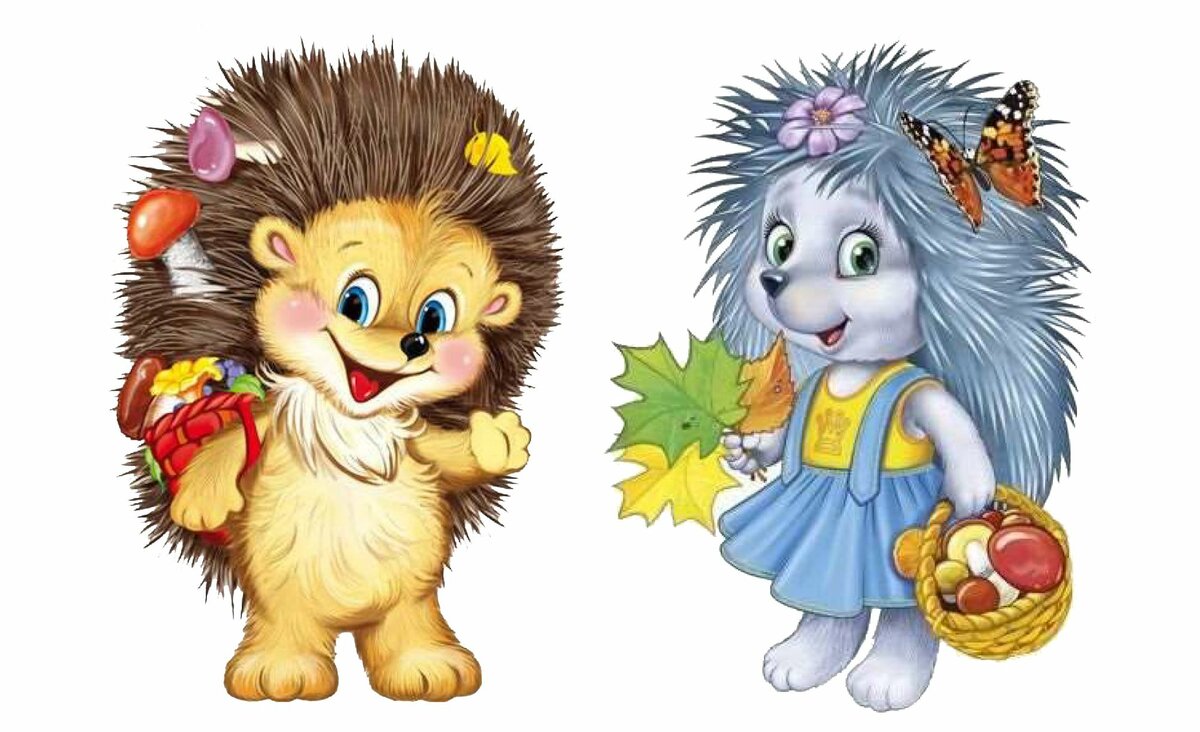 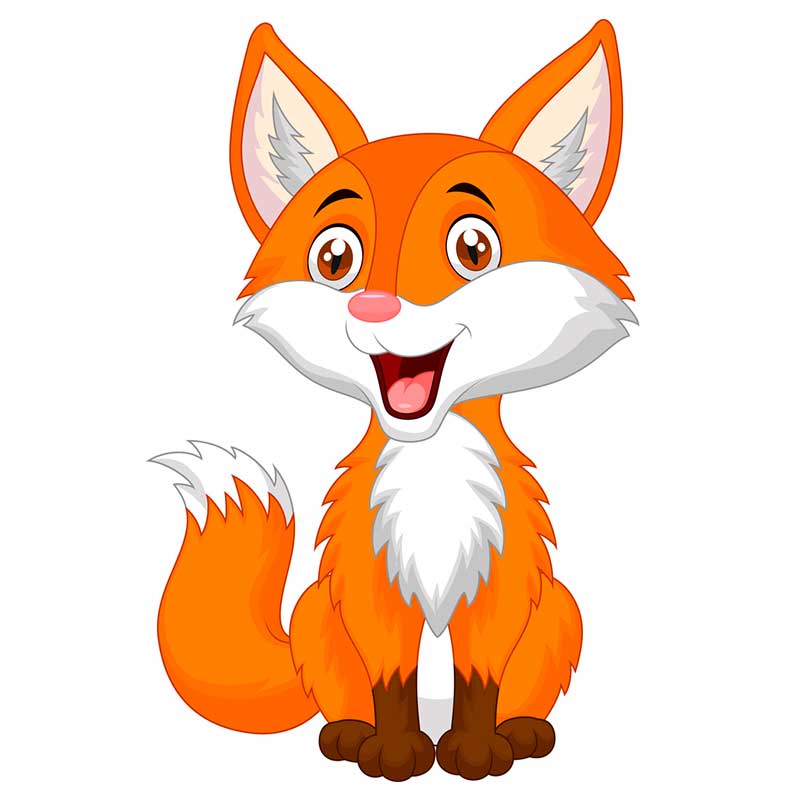 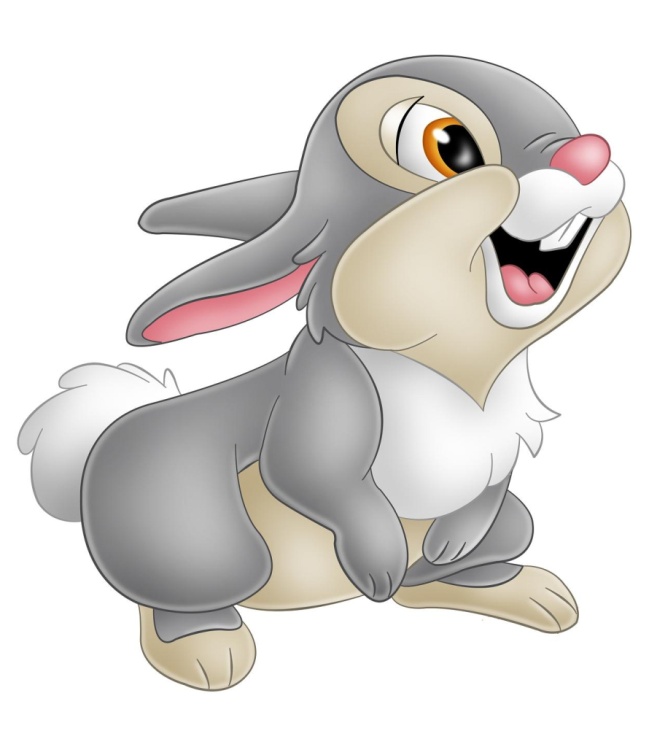 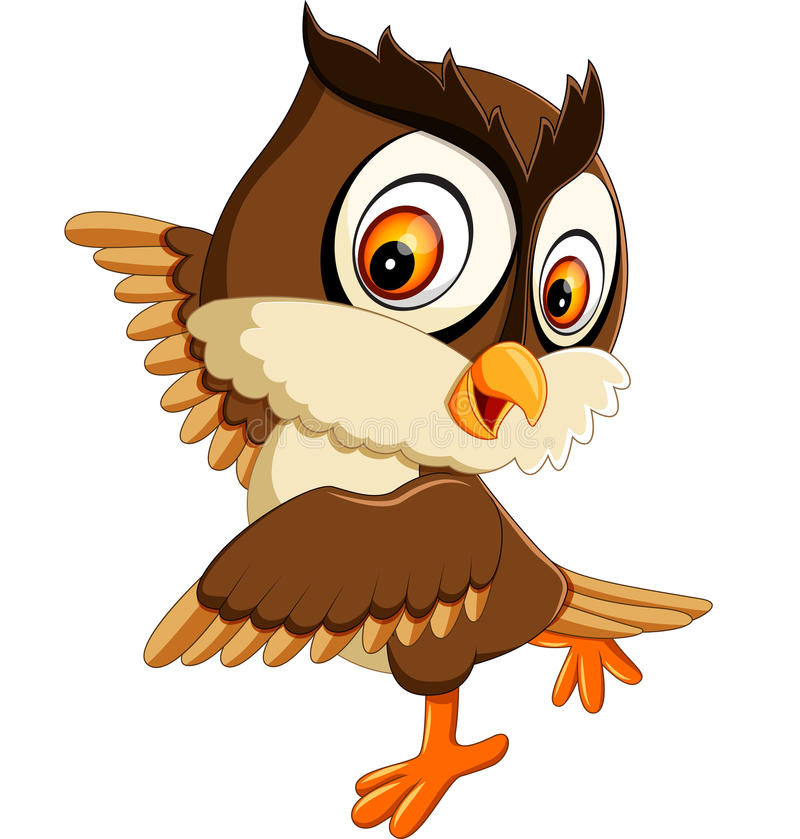 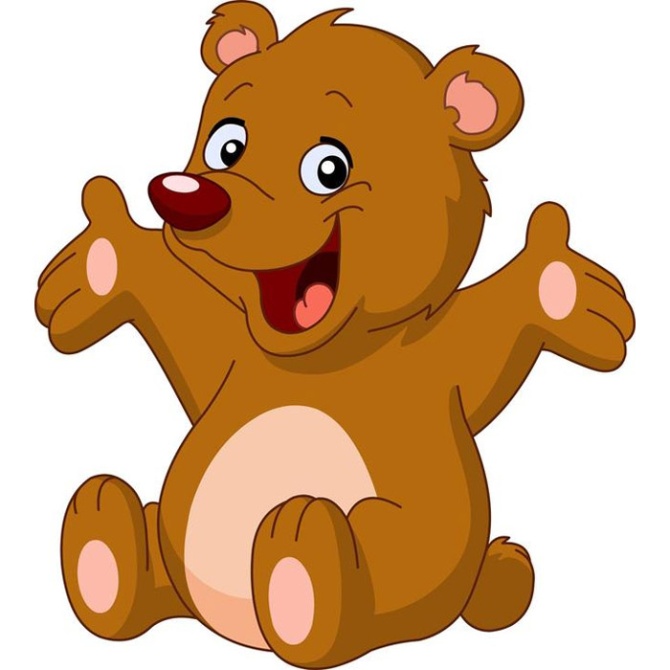 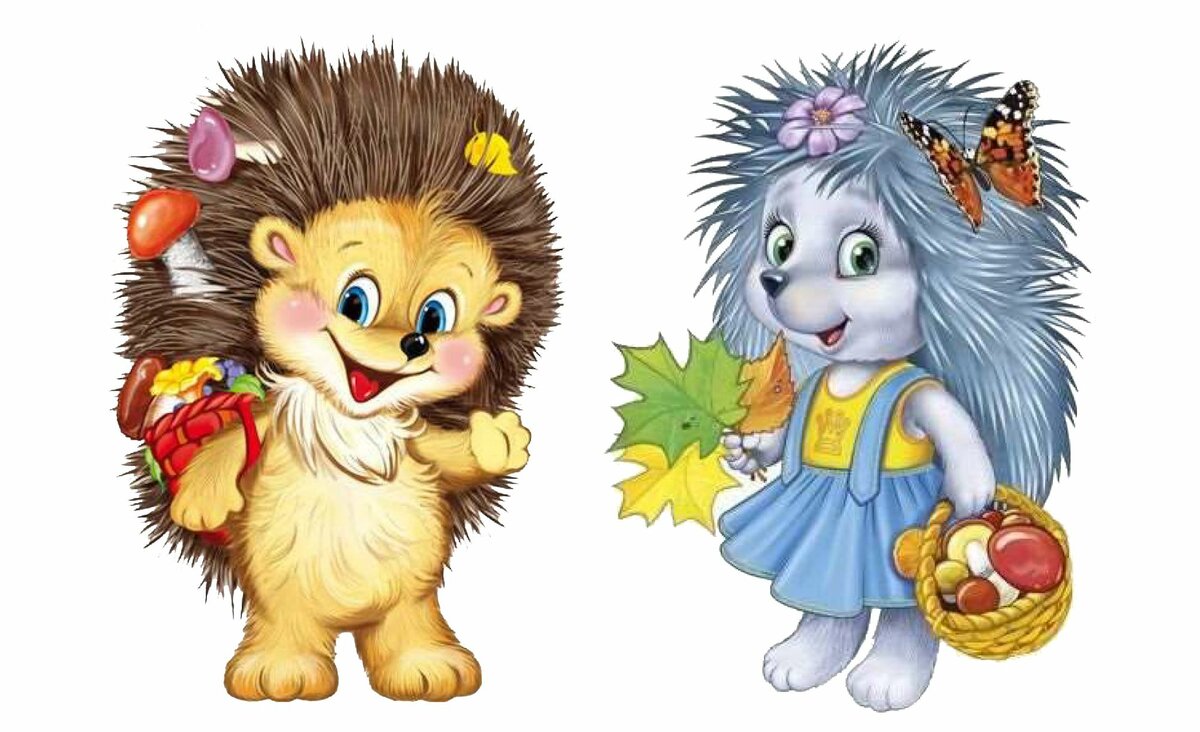 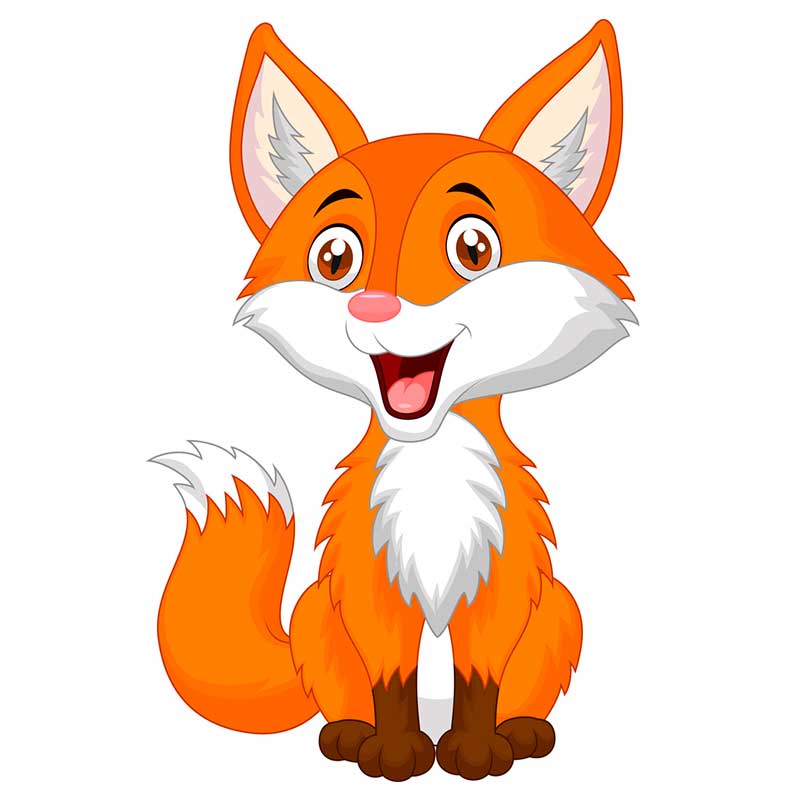 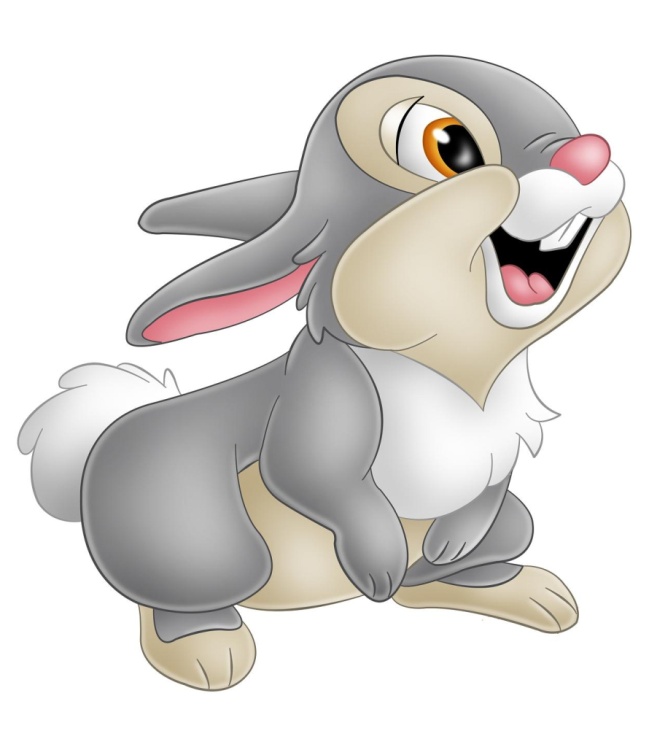 Длинное Ухо
Колька
Рыжуха
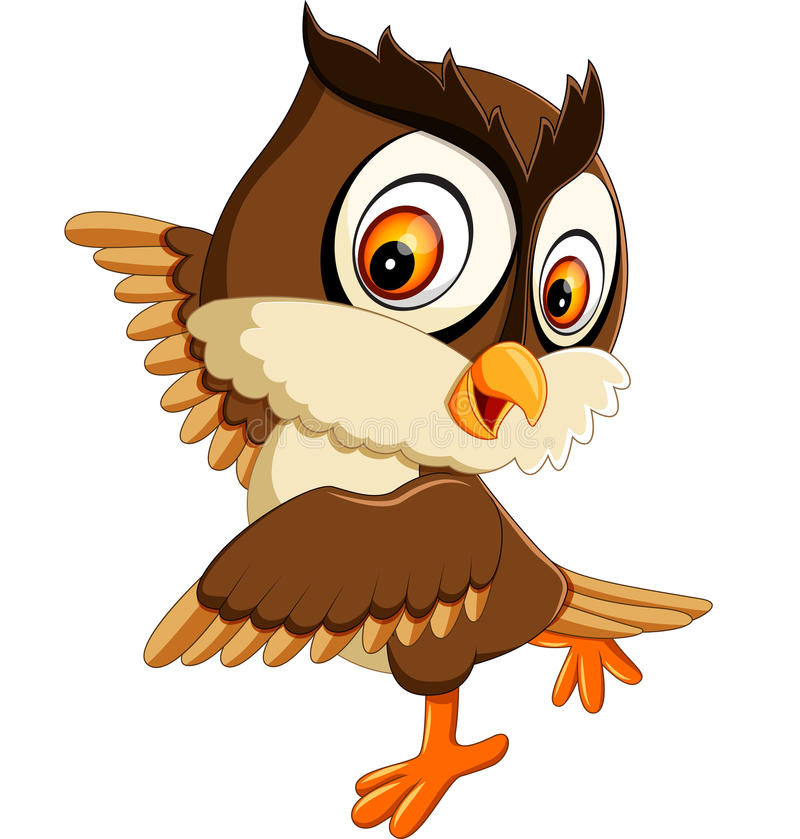 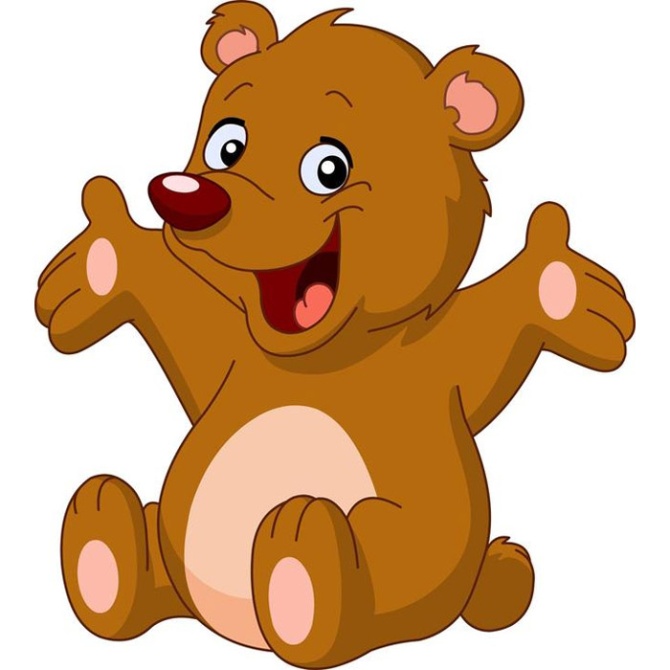 Ворчун
Умница
Молодец! 
Справились с заданием!
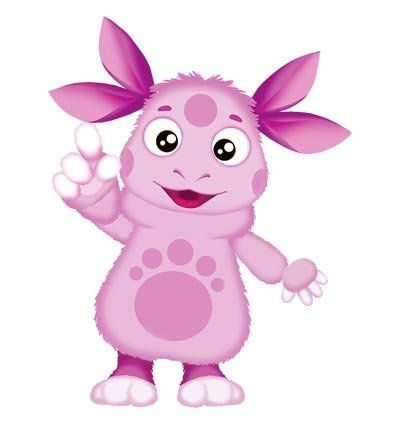 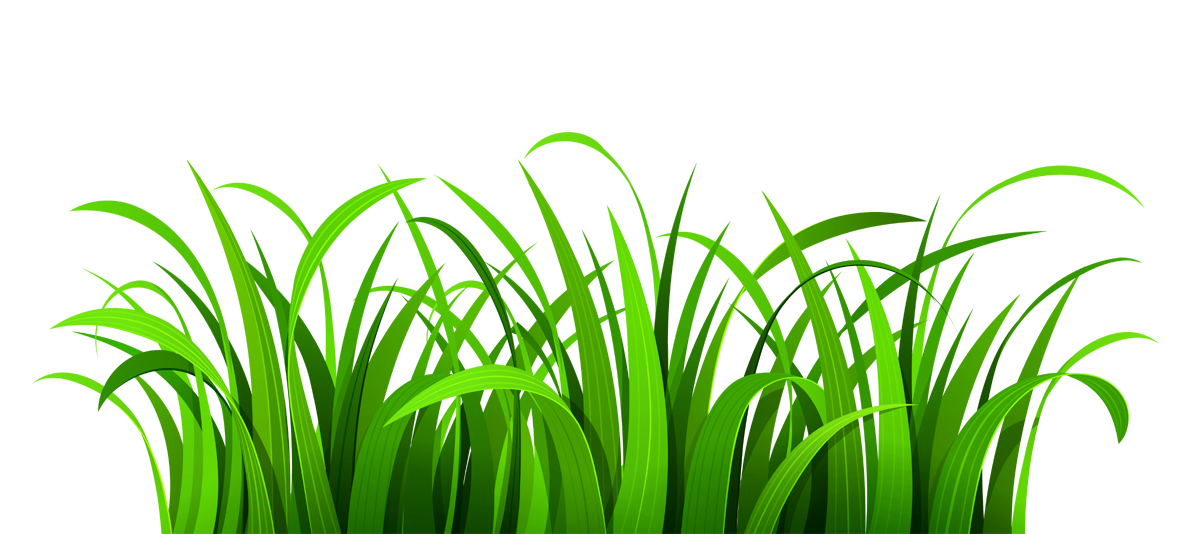 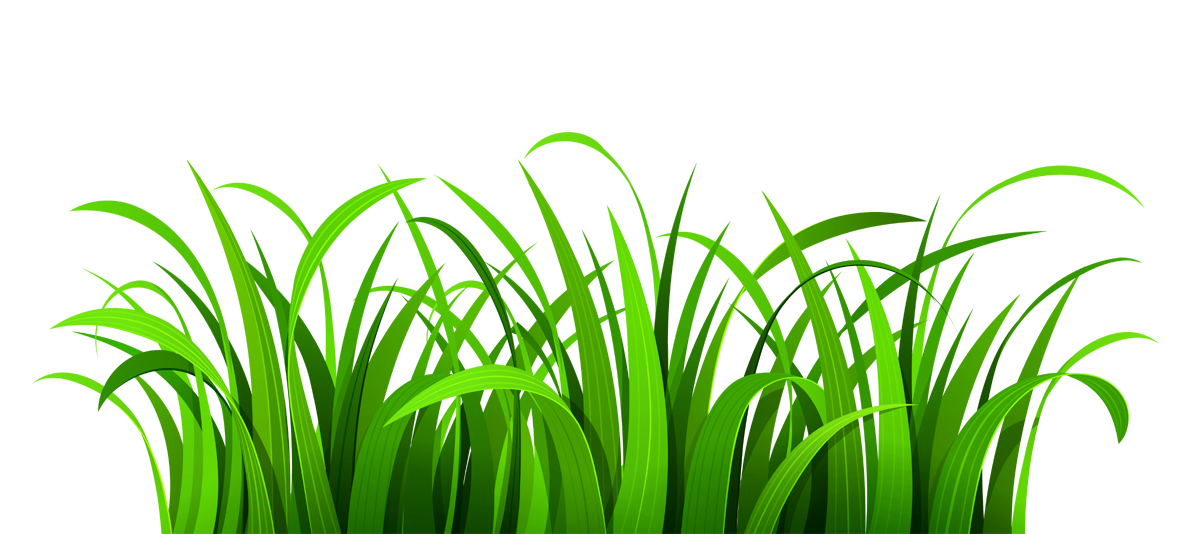 А теперь повторяй за мной движения и запоминай!
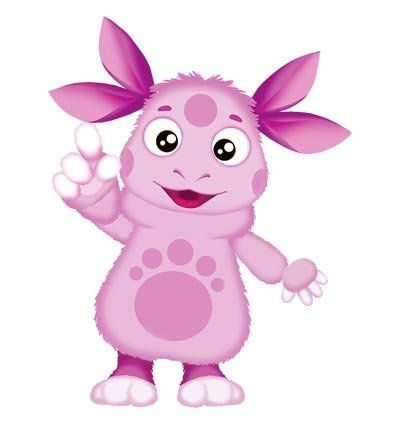 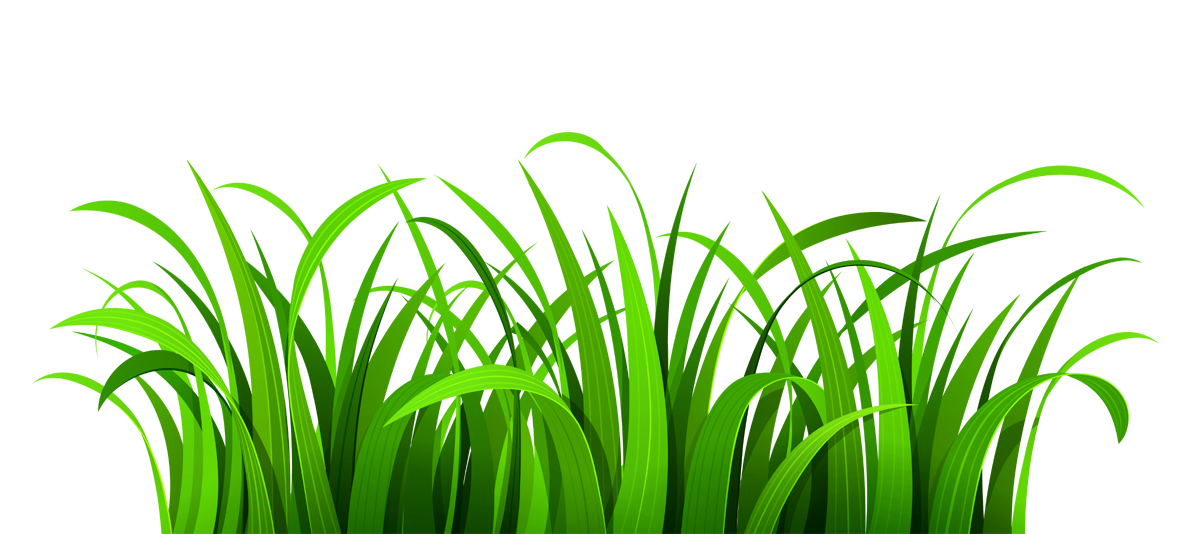 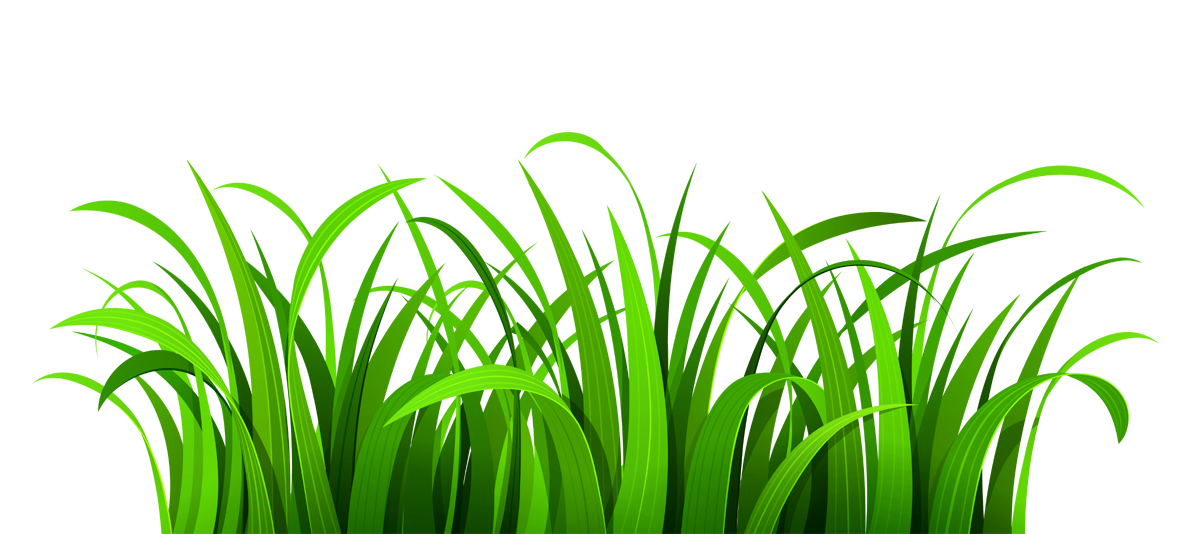 Подними руки в верх!
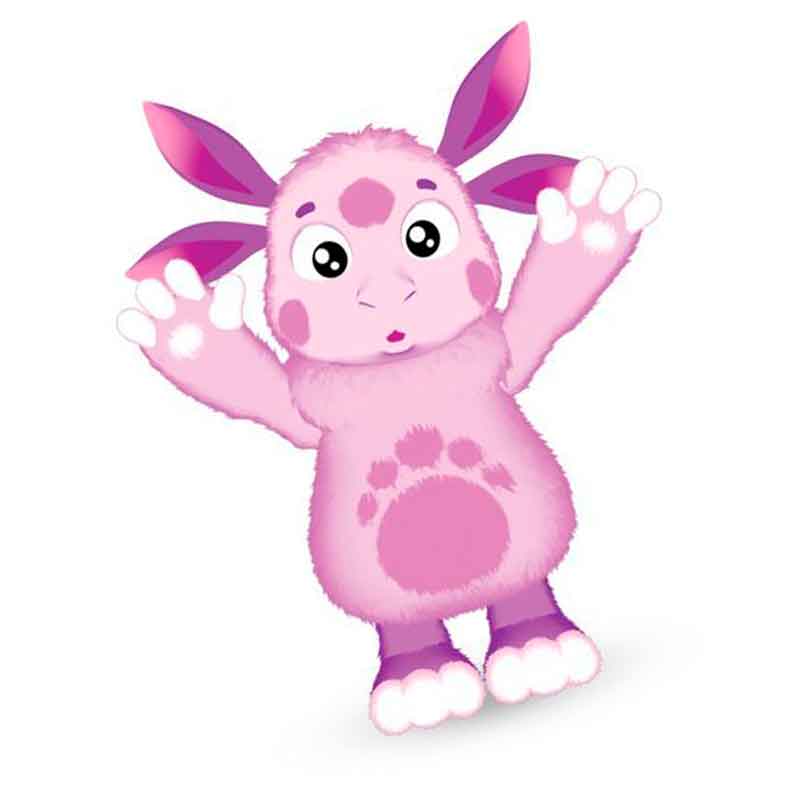 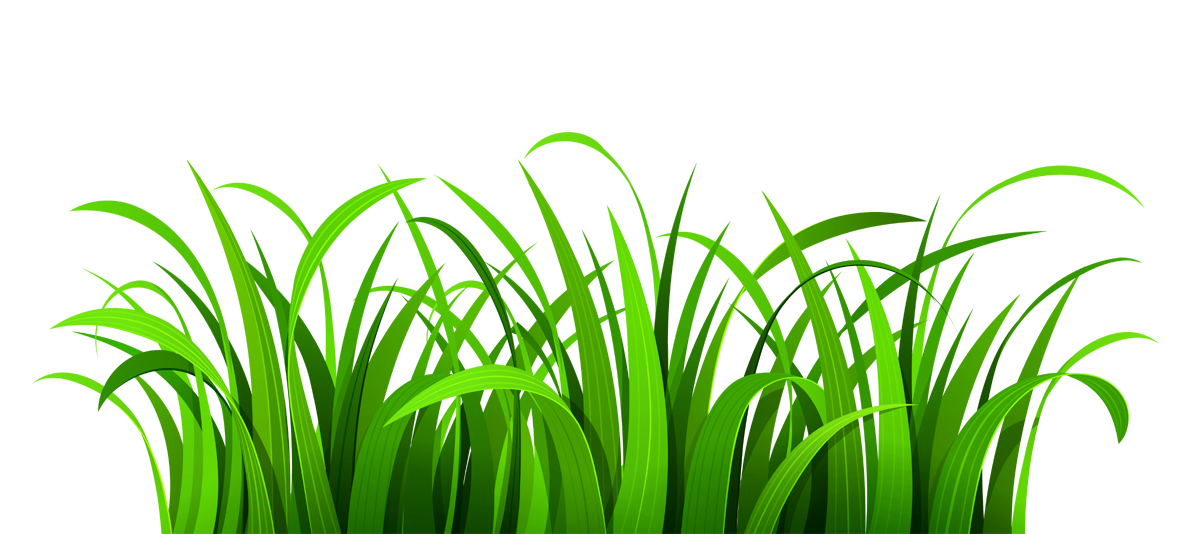 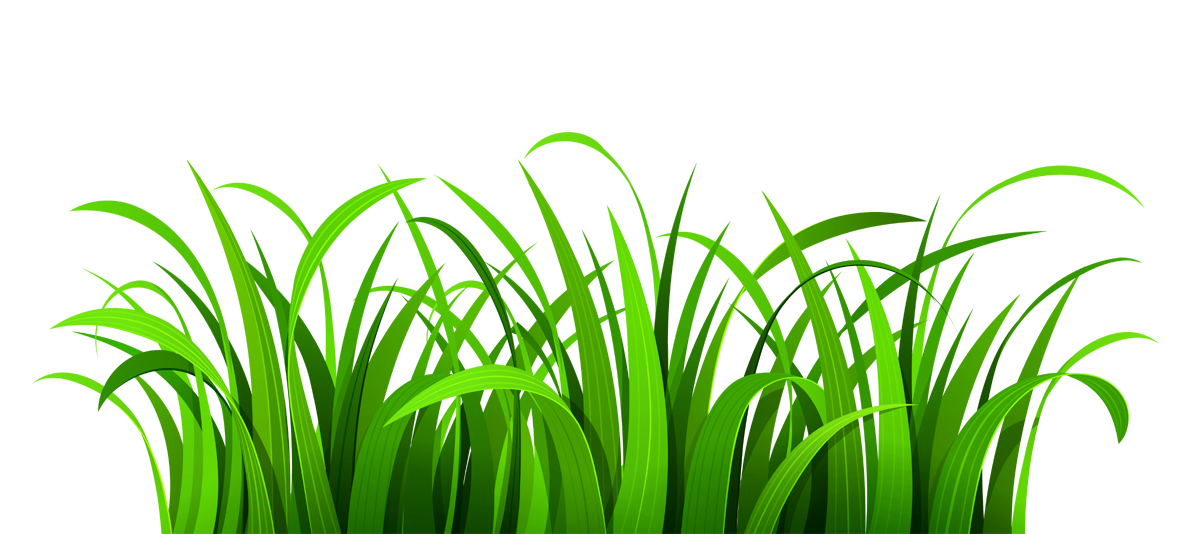 Опусти руки в низ!
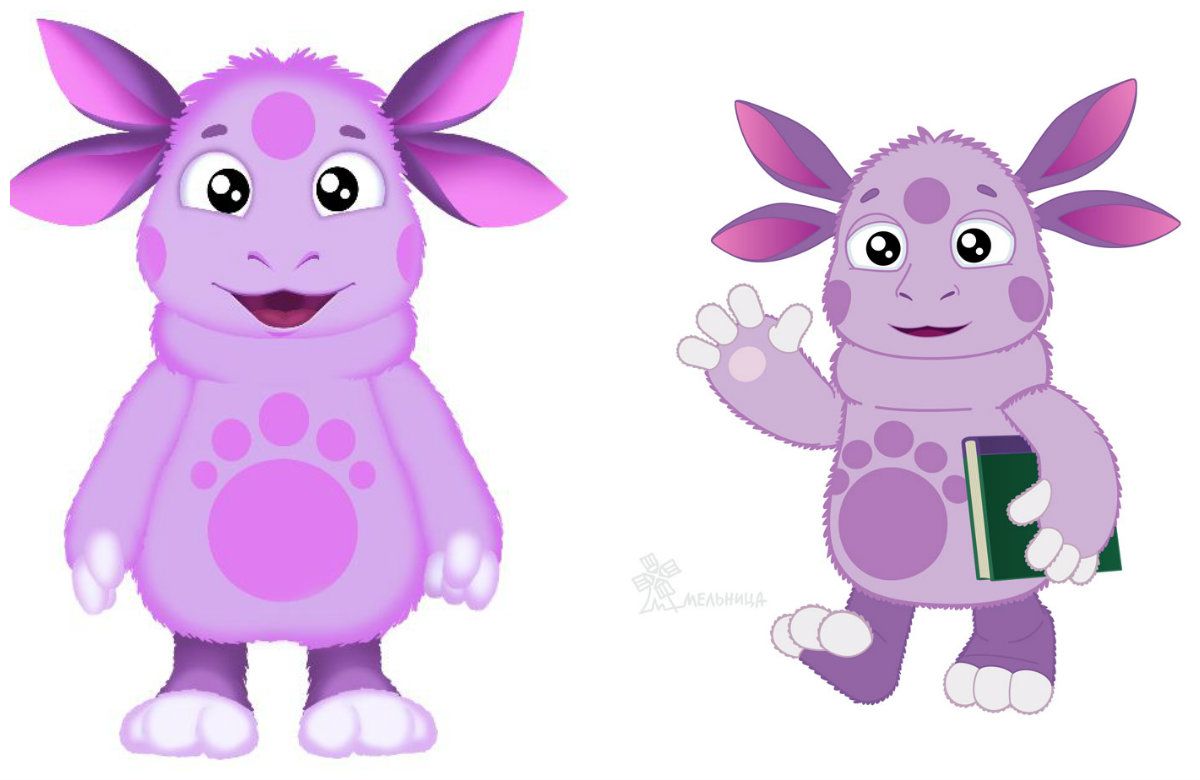 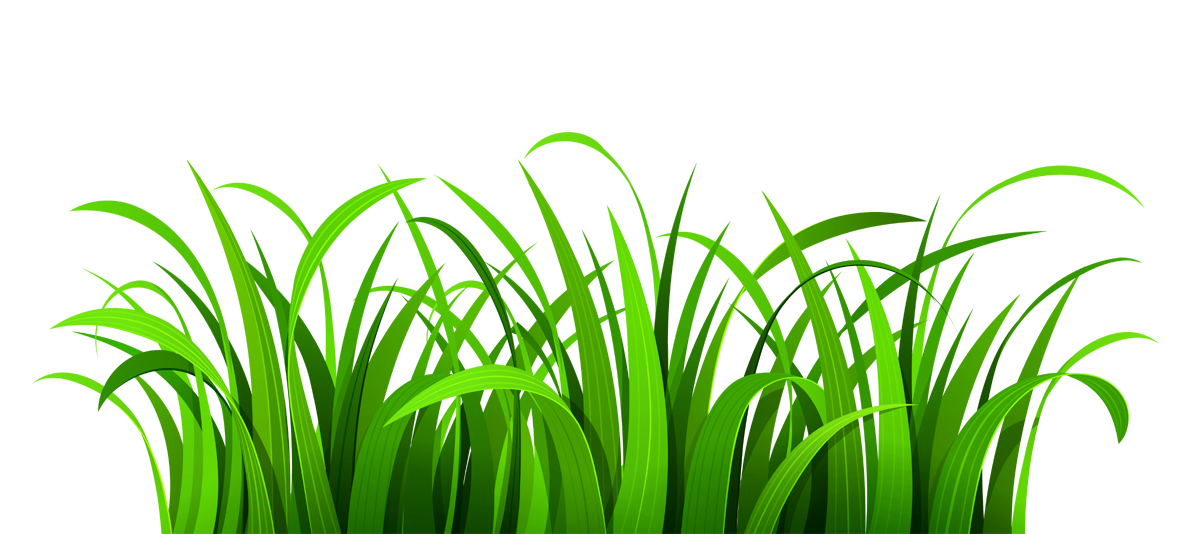 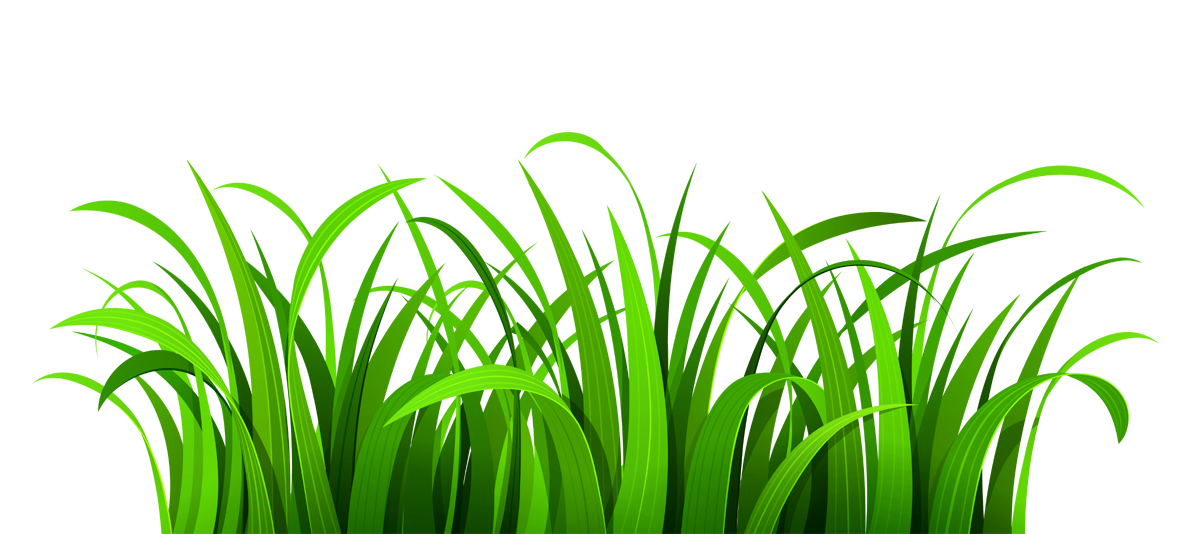 Подними левую руку!
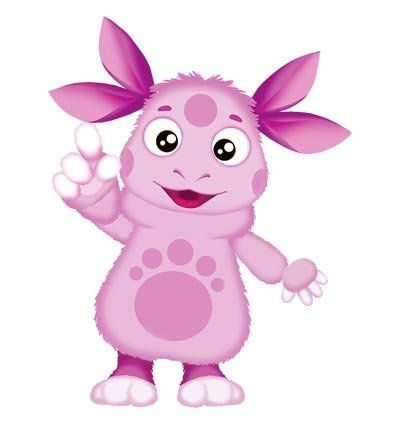 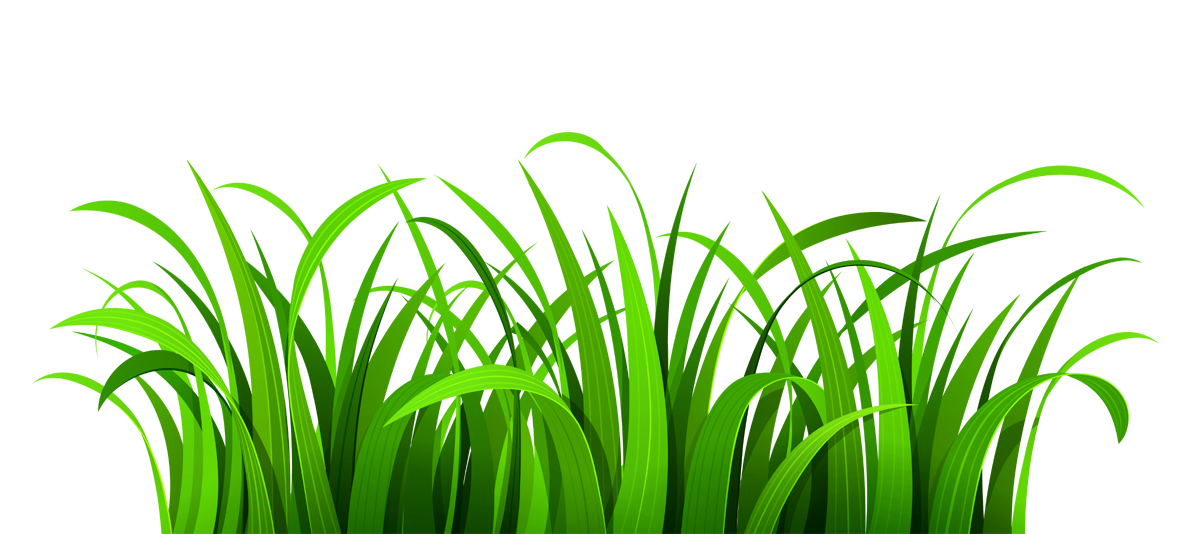 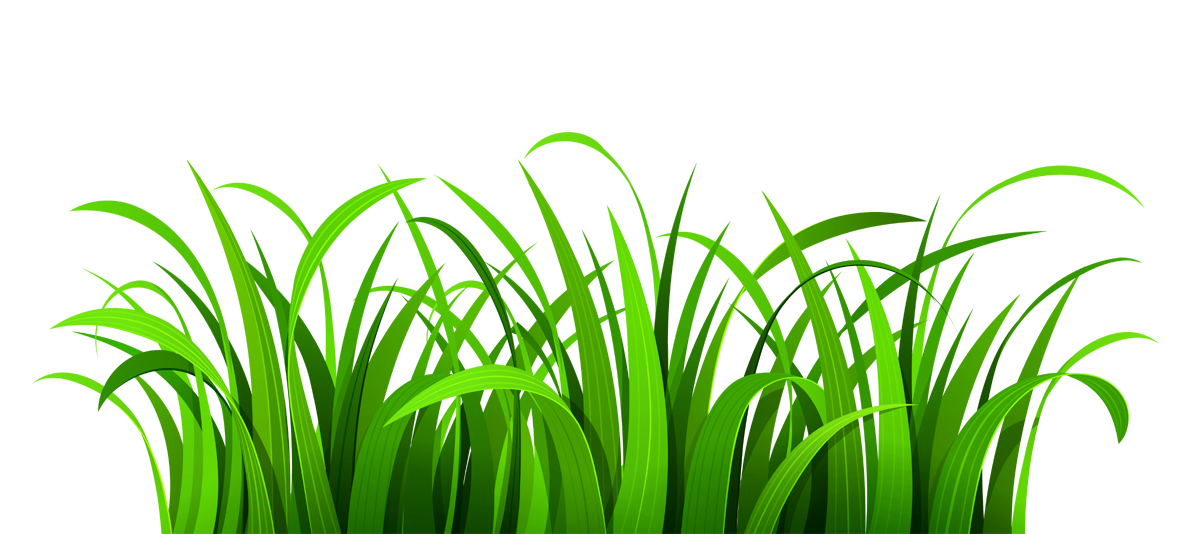 Подними правую руку!
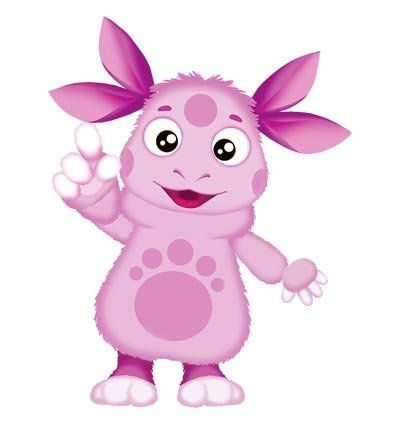 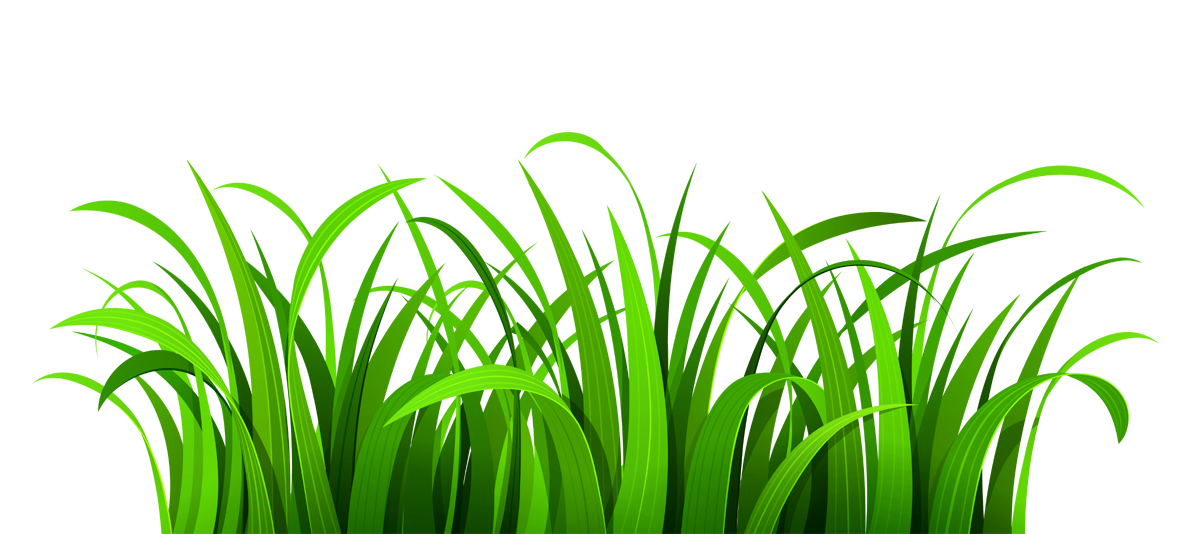 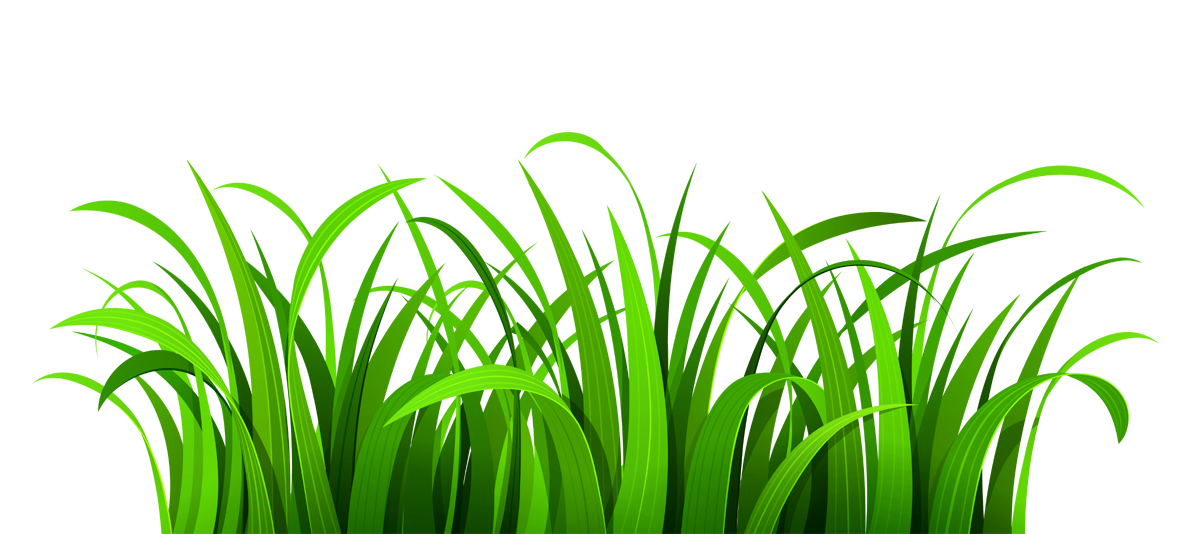 Разведи руки в сторону!
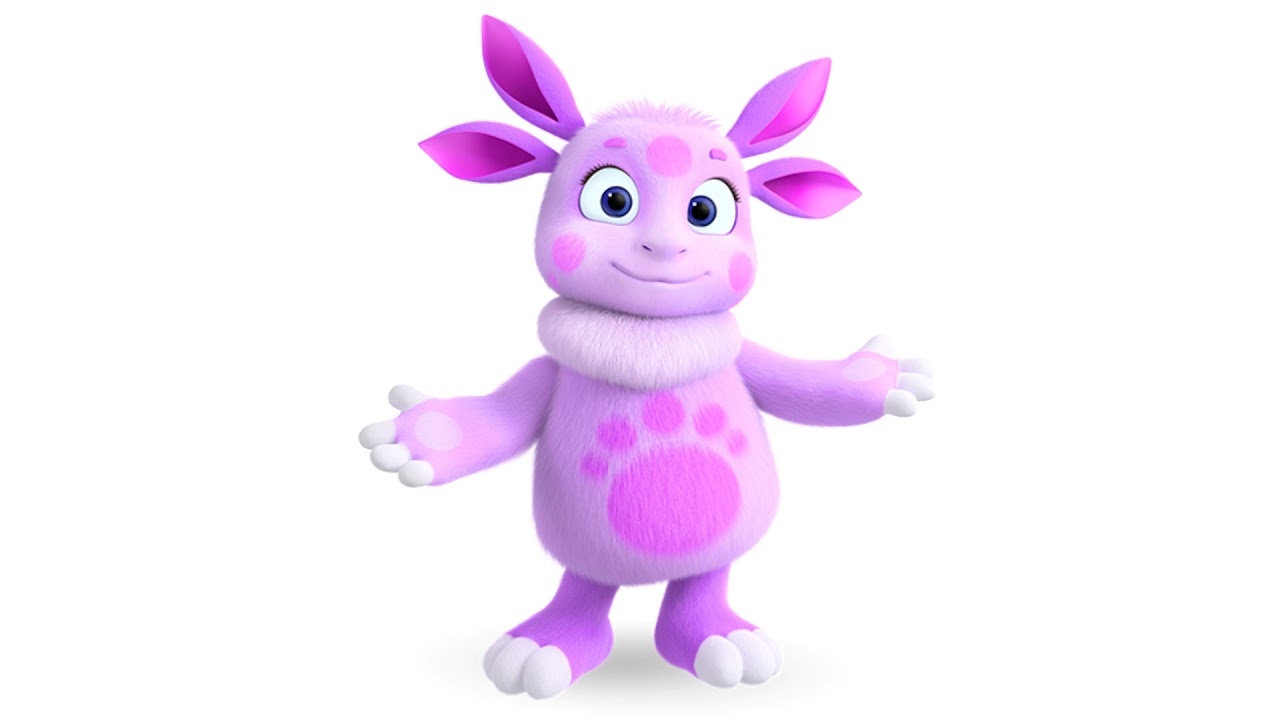 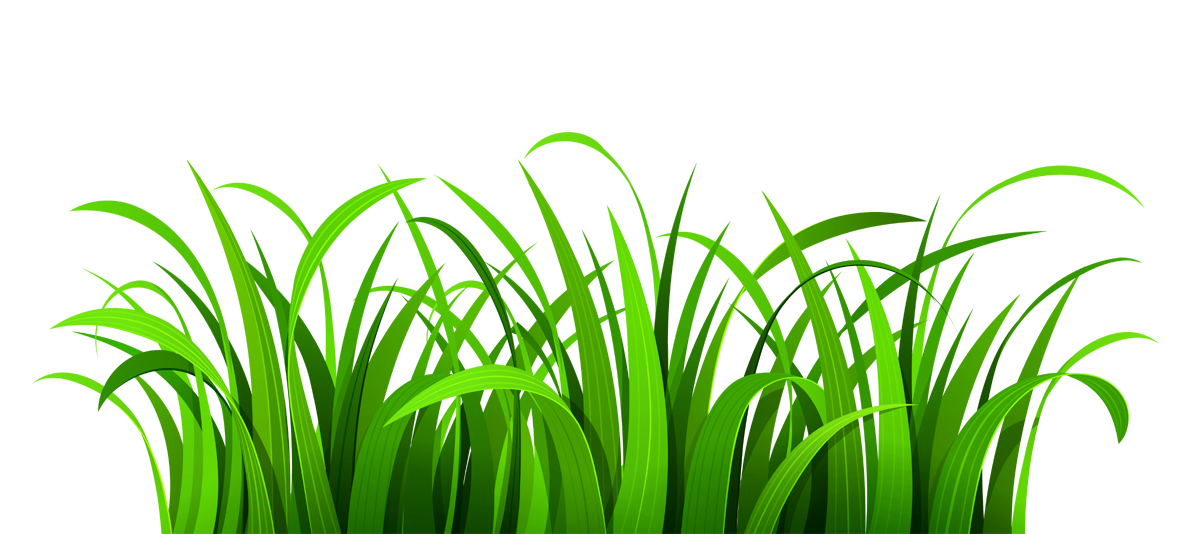 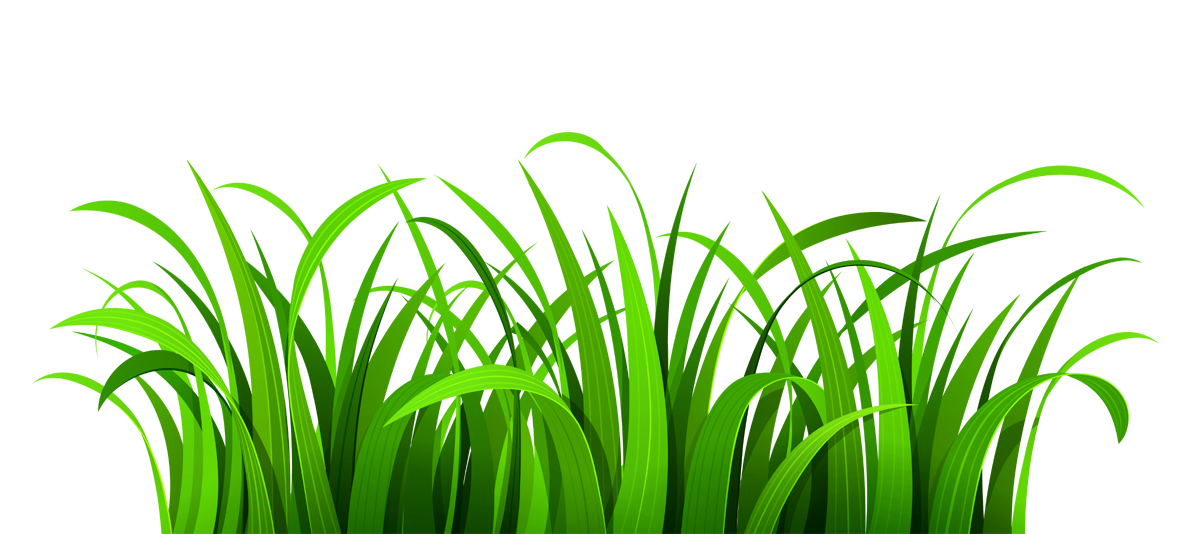 Опусти руки в низ!
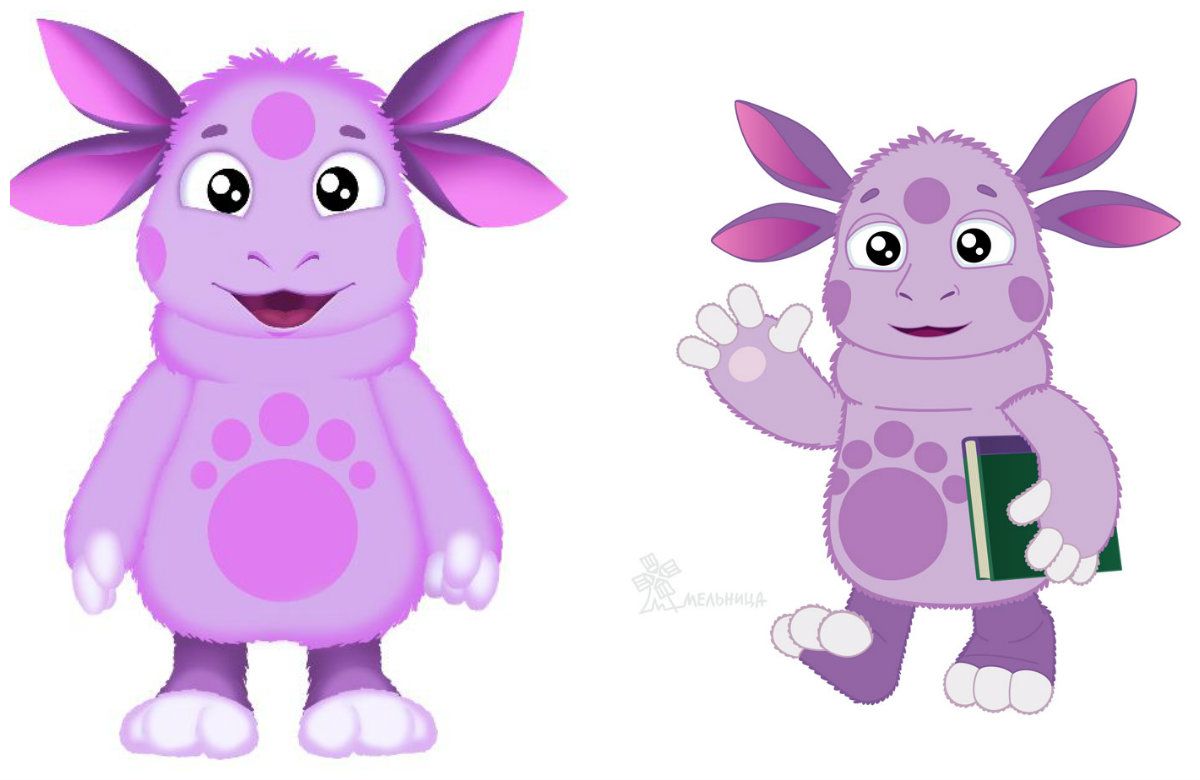 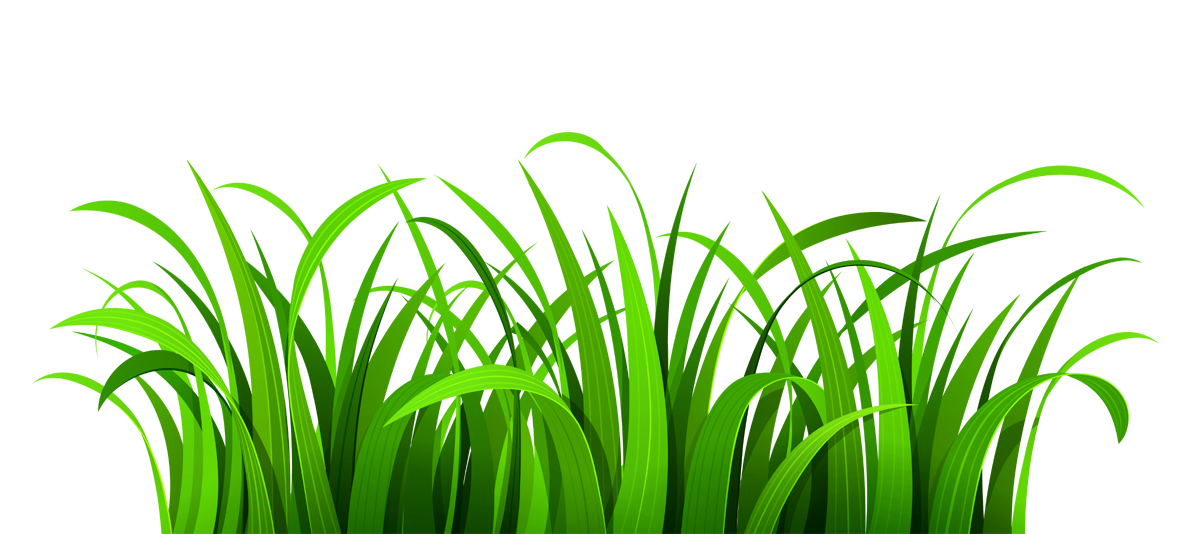 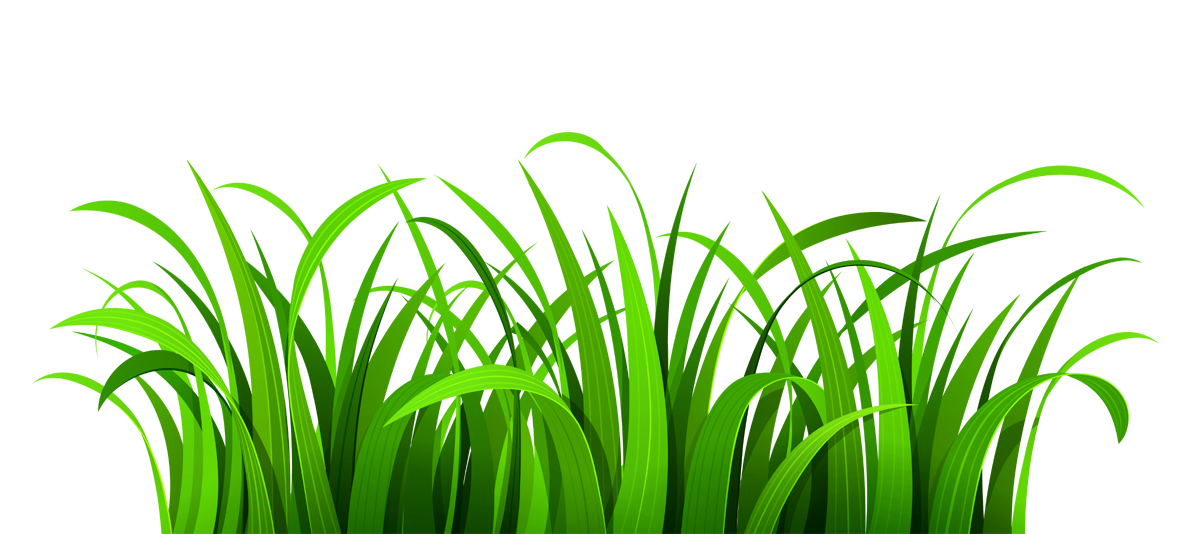 А теперь по памяти повтори все с начала!
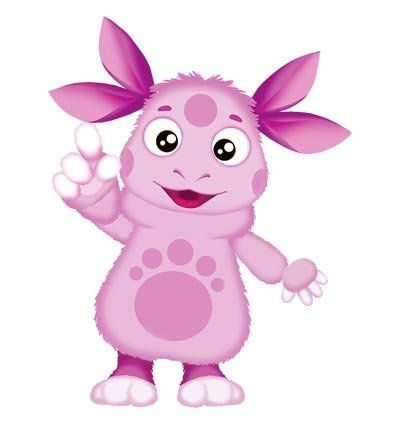 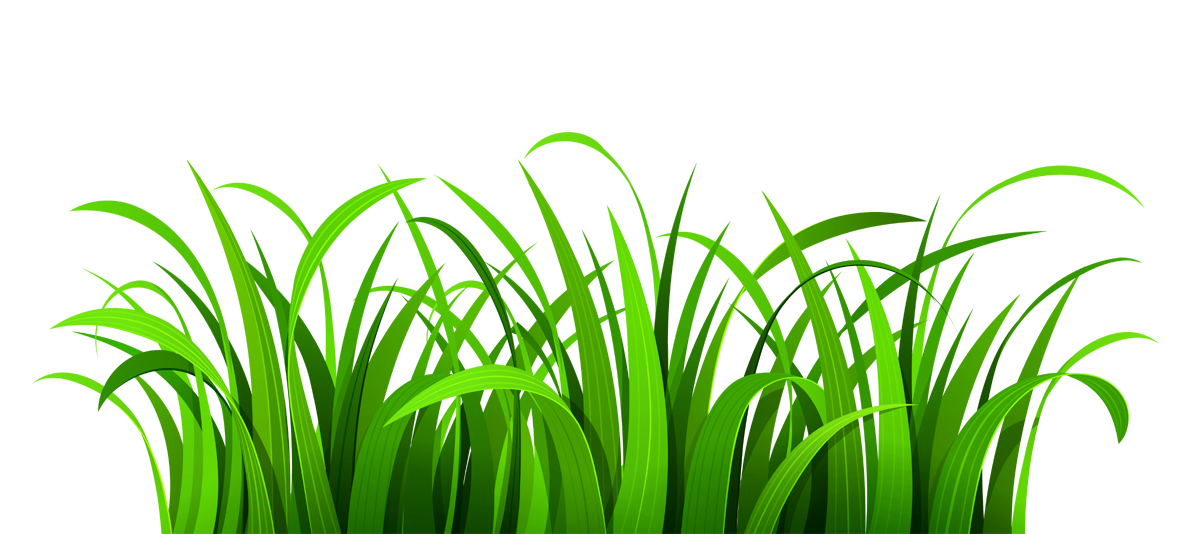 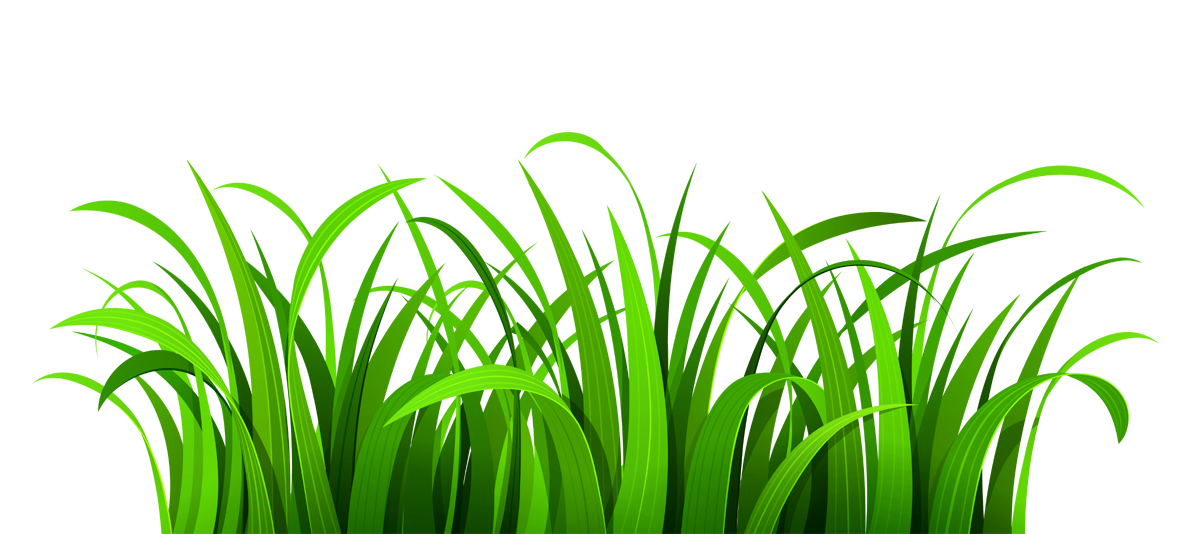 Молодец!
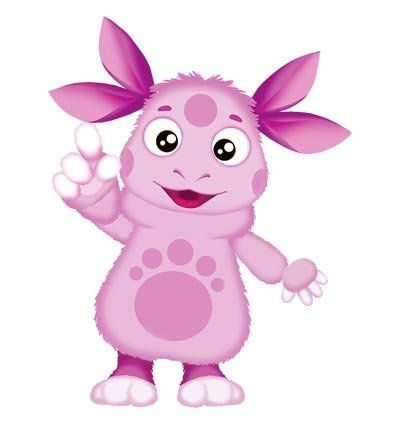 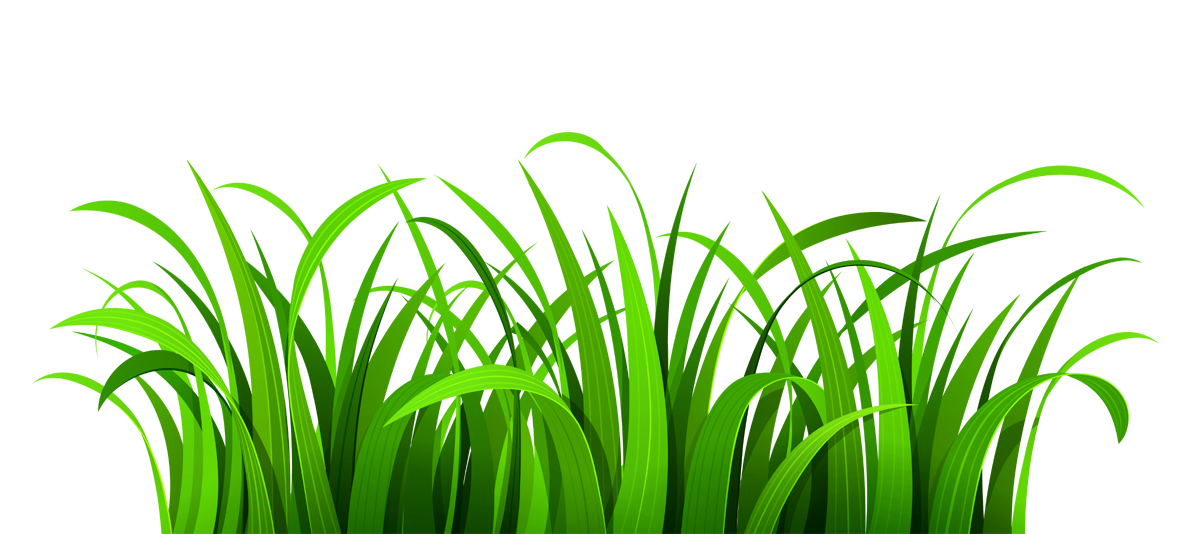 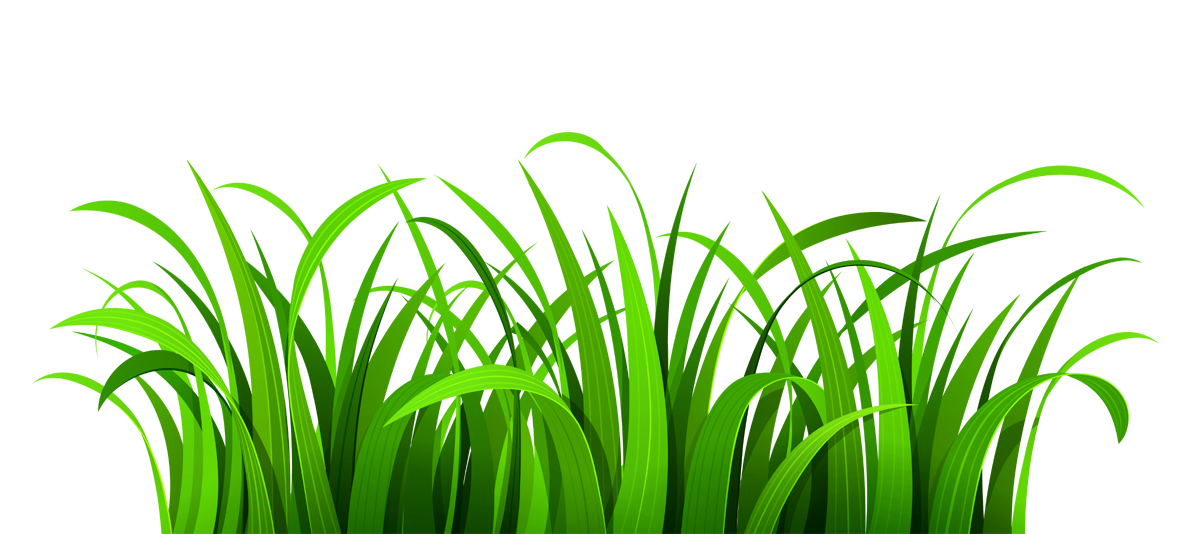 Наше занятие окончено! 
До новых встреч!
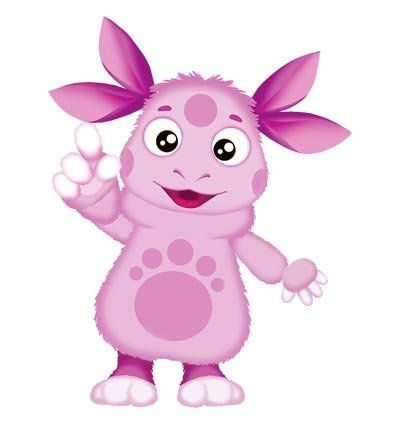 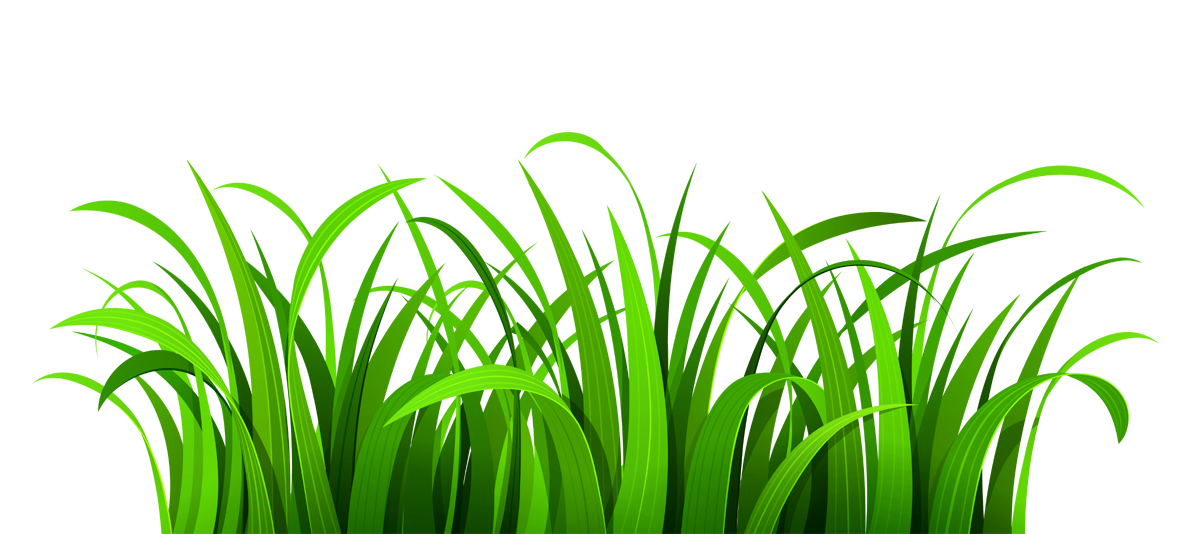 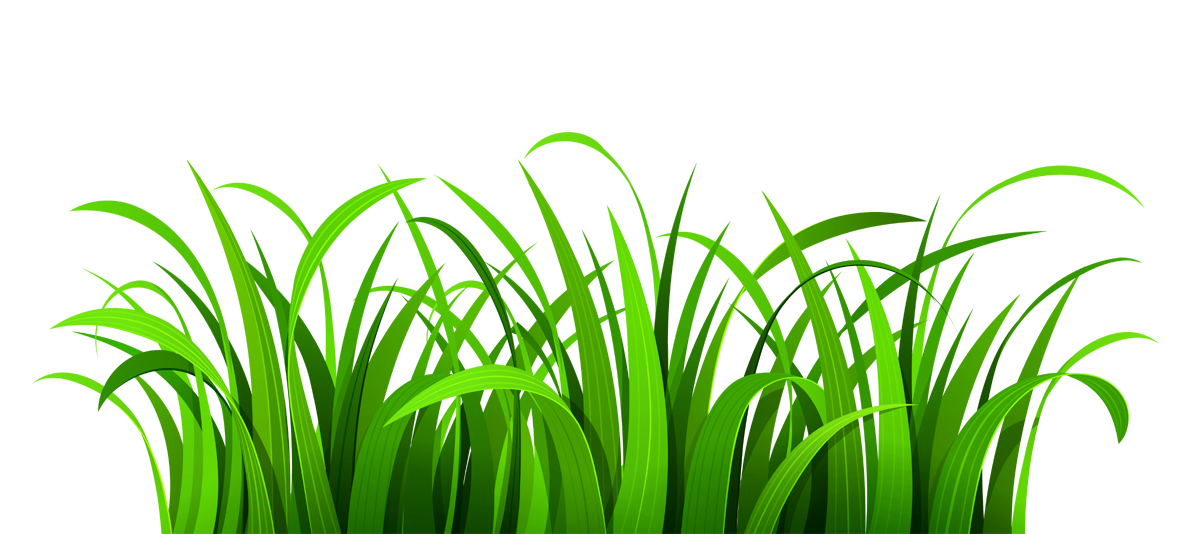